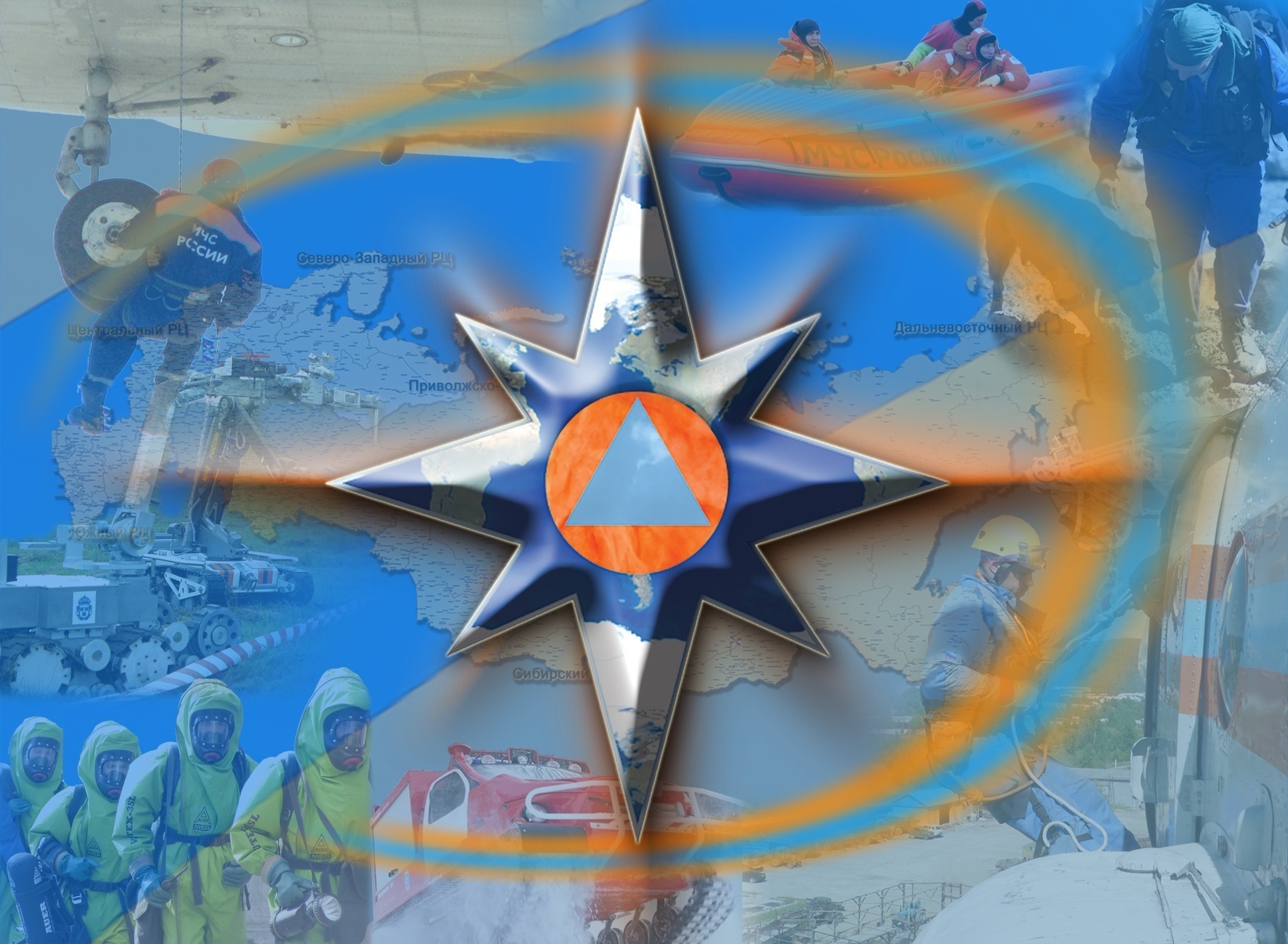 ПАСПОРТ ТЕРРИТОРИИ
с. Сенькино
Сенькинского сельского поселения Добрянского муниципального района
Ответственный за корректировку:
 Оперативный дежурный МКУ «ЕДДС ДМР»
Бурцева Анна Сергеевна
Тел.: 8 (34265) 26174
Моб.: 8-908-27-04-118
 Дата корректировки: 14.02.2014 г.
Ответственный за разработку паспорта:
Специалист администрации Сенькинского сельского поселения
Тиунова Лидия Валентиновна
Тел.: 8(34265)7-01-80
Моб.: 8-919-49-611-72
Дата разработки: 17.04.2013г.
ЛИСТ  СОГЛАСОВАНИЯ
УТВЕРЖДАЮ
Глава поселения, председатель 
КЧС и ОПБ 
Букрина Е.А.
«    »                                  2013 г. 
  м.п.
СОГЛАСОВАНО
Начальник отдела гражданской защиты и мобилизационной работы

Смердев А.Н.
«    »                                   2013 г.
 м.п.
СОГЛАСОВАНО
Начальник линейного отделения внутренних дел на транспорте 

                                        Ф.И.О.                                      
«    »                                   2011 г. 
 м.п.
Директор ООО «Полис»
(организация, 
обслуживающая дорожную сеть Сенькинского СП)
Дроздова О.А.
«    »                                   2013 г.
 м.п.
Руководитель агропромышленного управления                                                              
                                     Ф.И.О.
«    »                                   2011 г. 
 м.п.
Орджоникидзевский район
 производственного отделения
«Пермские городские 
электрические сети» 
ОАО «МРСК Урала» – 
Филиал ОАО «Пермэнерго»
Начальник Миронов П.А.
«    »                                   2013 г. 
 м.п.
Руководитель отдела Росрезерва
                                                                 
                                     Ф.И.О.
«    »                                   2011 г. 
 м.п.
Начальник медицинского управления

                                      Ф.И.О.
«    »                                   2011 г.
 м.п.
*- органа, специально уполномоченного на решении задач в области защиты населения и территорий от чрезвычайных ситуаций и (или) гражданской обороны при органах местного самоуправления.
РЕШЕНИЕ КЧС и ОПБ
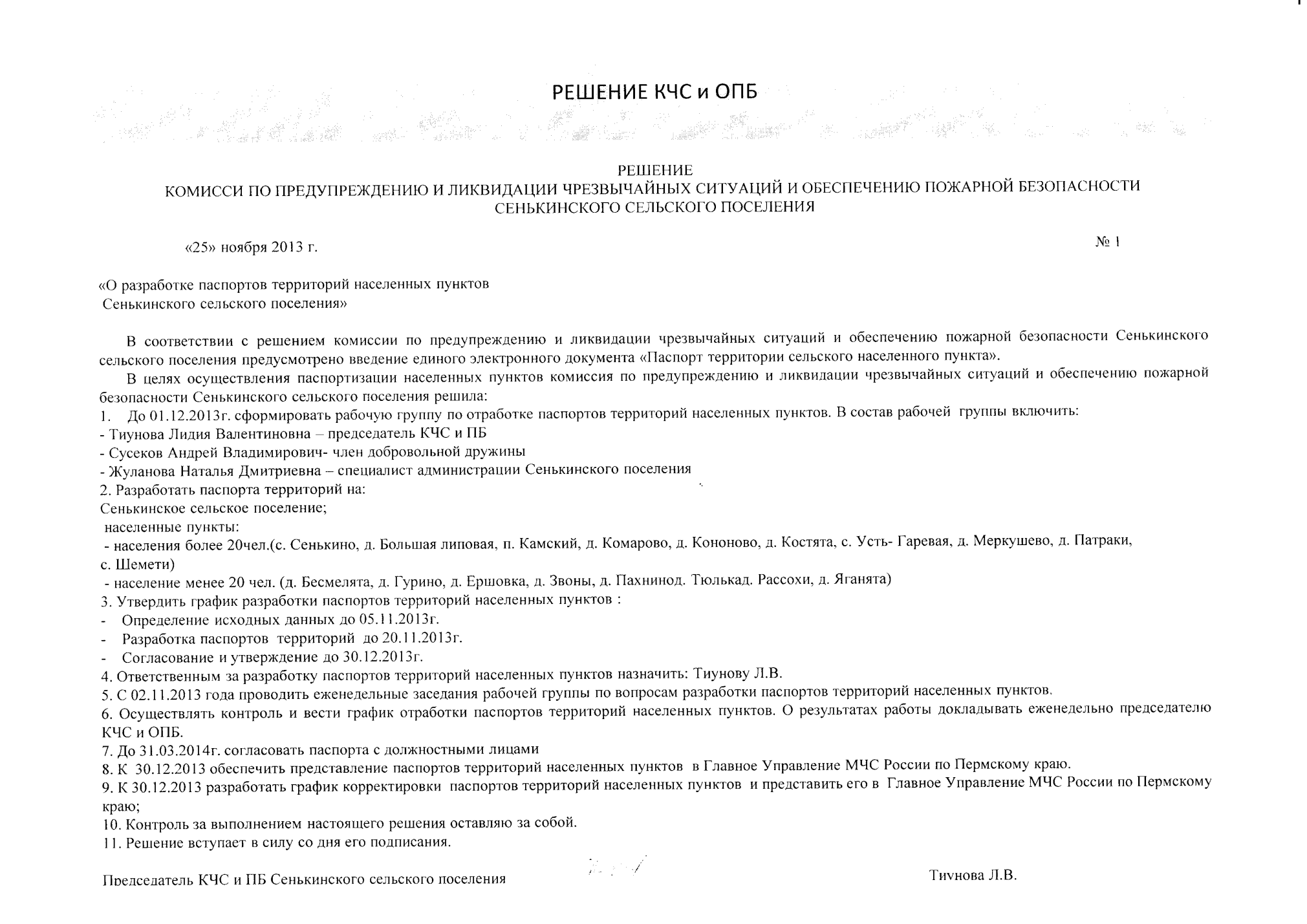 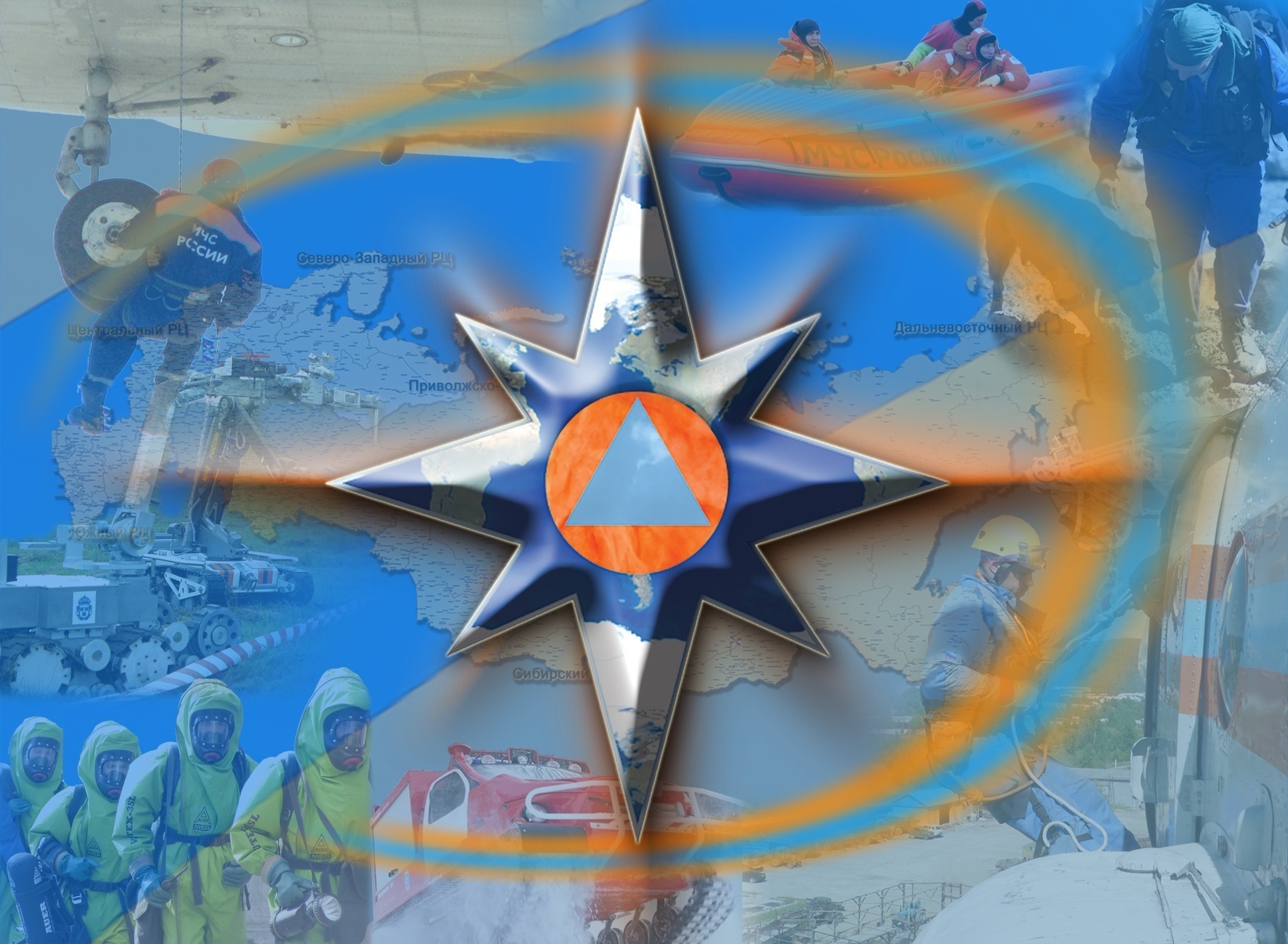 Раздел № 1
СОДЕРЖАНИЕ
ПАСПОРТ ТЕРРИТОРИИ с. СЕНЬКИНО 
СЕНЬКИНСКОГО СЕЛЬСКОГО ПОСЕЛЕНИЯ ДОБРЯНСКОГО МУНИЦИПАЛЬНОГО РАЙОНА
(содержание)
п. 1.
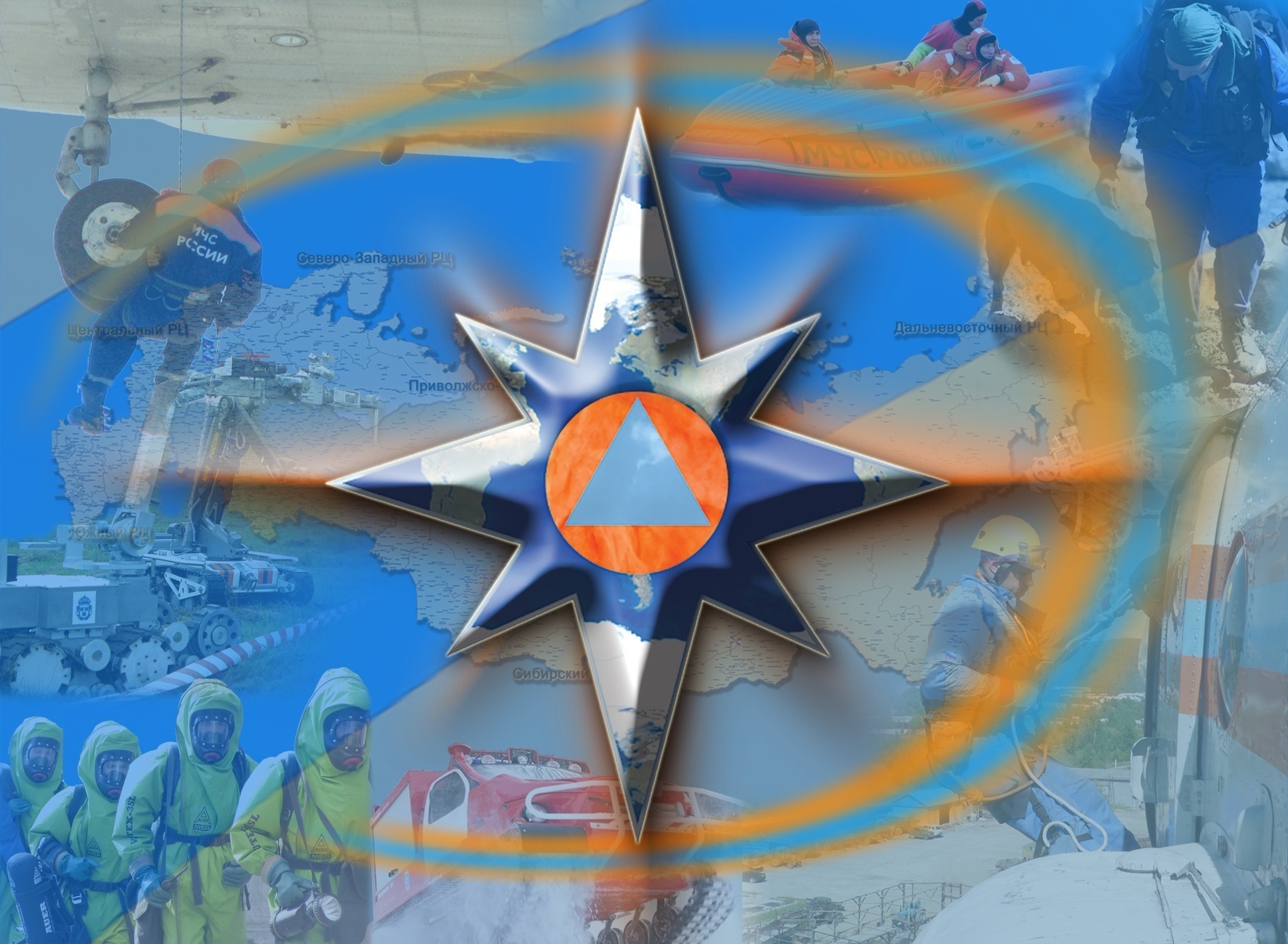 Раздел №2
УСЛОВНЫЕ ОБОЗНАЧЕНИЯ
ПАСПОРТ ТЕРРИТОРИИ с. СЕНЬКИНО 
СЕНЬКИНСКОГО СЕЛЬСКОГО ПОСЕЛЕНИЯ ДОБРЯНСКОГО МУНИЦИПАЛЬНОГО РАЙОНА
(условные обозначения)
п. 2.
ГАЗ
2
№12
 150
- жилые дома;
- ДЭС;
- промышленные (хозяйственные) объекты;
- трансформаторные подстанции;
- социально – значимые объекты;
- линии эл. снабжения  35 кВ;
- 1-этажные дома (кирпич, бетон);
- линии эл. снабжения  0,4 кВ;
- 2-этажные дома (кирпич, бетон);
сборный эвакуационный пункт (в числ.  номера припис. домов, человек)
- 3-этажные и более дома (кирпич, бетон);
- 1-этажные дома (деревянные);
маршруты эвакуации населения (1- номер маршрута, 13 – количество эвакуируемых домов, 1- колонн, 750 -)чел. А - автомобильный
- 2-этажные и более дома (деревянные);
- стационарный пост ДПС;
- метеорологический пост;
1
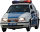 - пункты временного размещения населения;
ПВР
- сельская больница (мед.пункт)  с    указанием номера и кол. коек;
- газораспределительный пункт;
- линии газоснабжения;
автотрассы федерального значения
- линии теплоснабжения;
зона ответственности ГИБДД;
- жилые дома центрального отопления;
аварийно-опасные участки трассы;
T
- жилые дома печного отопления;
вертолётная площадка;
- зона возможного риска при аварии на газо-, нефтепроводе;
- мост;
№7,9,13
 750 чел.
- ж\д станция;
- компрессорная станция;
- железная дорога;
-хранилища газа, 2- млн.куб.м;
- тепловой пункт;
места пересечений с преградами (мосты, автодороги, ж/д, водные объекты, овраги и т.д);
- котельные;
- критический уровень подтопления;
- водонапорная башня;
- средний уровень подтопления;
__13__
         1/750
1
А
- колодец;
- максимальный уровень подтопления;
-  нефтебазы и другие объекты нефтяного комплекса. (нефтеналивные сатнции, мазутохранилища и др.);
- очистное сооружение;
- водозаборная станция;
- линии водоснабжения;
-  насосные станции;
- нефтепровод;
- газопровод;
п. 2.
ПАСПОРТ ТЕРРИТОРИИ с. СЕНЬКИНО 
СЕНЬКИНСКОГО СЕЛЬСКОГО ПОСЕЛЕНИЯ ДОБРЯНСКОГО МУНИЦИПАЛЬНОГО РАЙОНА
(условные обозначения)
п. 2.
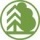 1
ВГСВ
ХИМ
2000
ПЧ-39
Подстанции:
ЛЭП:
Ведомственная пожарная охрана
Морской порт
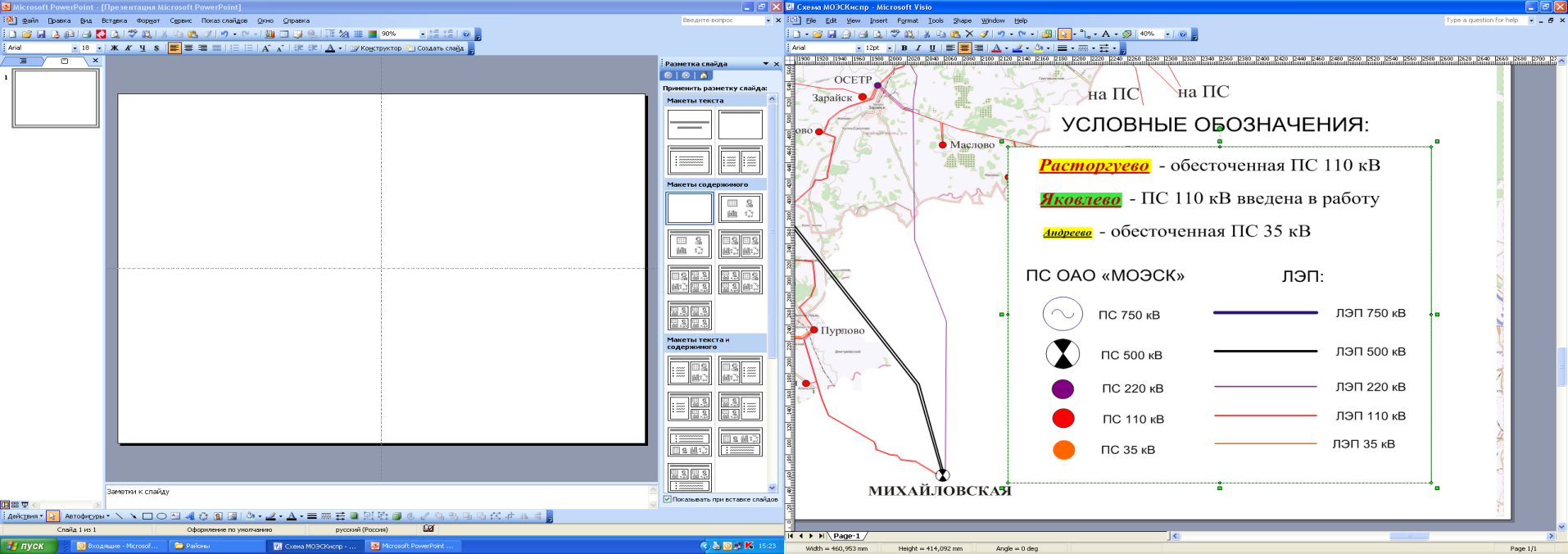 9
Добровольная пожарная охрана
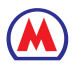 Метрополитен
Противопожарная служба субъекта
Водопроводные сети;
Муниципальная пожарная охрана
Водозаборные станции;
Федеральная противопожарная служба
- потребляемая 
мощность н.п.
Очистное сооружение;
- ДЭС 110 кВ
Скочково
ПОО, ОЭ
1 мВт/ч
ВПО
- ДЭС 35 кВ
Лечебные учреждения
 (наименование, кол-во коек)
Котельные;
Скотомогильники
ТЭЦ;
- Социально значимый объект
ДПО
ГТС
- ГЭС
Тепловой пункт;
-Граница муниципального 
района и пожарного гарнизона
Т
Месторождение нефти
Тепловые сети;
ПЧ-44
Нефтеперерабатывающий завод, нефтебаза (др. объекты)
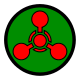 - Химически опасные объекты
Газовое месторождение;
- хранилище АХОВ (тип вещества, количество тонн)
МПО
НПС с наименованием и километром трассы на котором она расположена, производ. насоса;
ХЛОР
0,4/0,4
ОФ
Газовое хранилище;
- склад средств РХЗ с указанием их количества в тоннах
12
ГАЗ
Компрессорная станция;
2
- Биологически опасные объекты
Нефтеналивной терминал ж/д транспорта
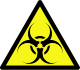 УБ
40
Речной (морской) порт (вокзал)
- Газоперерабатывающий завод
Граница территории (ФО, субъекта, 
МР, ГО, насел. пункта);
- Газопровод
Граница лесхоза;
Военизированный горноспасательный взвод
- Нефтепровод
Граница особо охраняемой территорий (заповедник, заказник, национальный парк);
Место погрузки угля на ж/д транспорт
- Пересечение газопровода с автодорогой
Граница лесов Министерства обороны;
Шахта
Пересечение газопровода 
с речными преградами
Лесхоз;
Обогатительная фабрика, (комбинаты)
2
Арендатор леса;
- Пересечение газопровода с ЖД
Угольный разрез
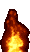 Очаг природного пожара;
Пересечение газопровода с 
переходами и оврагами
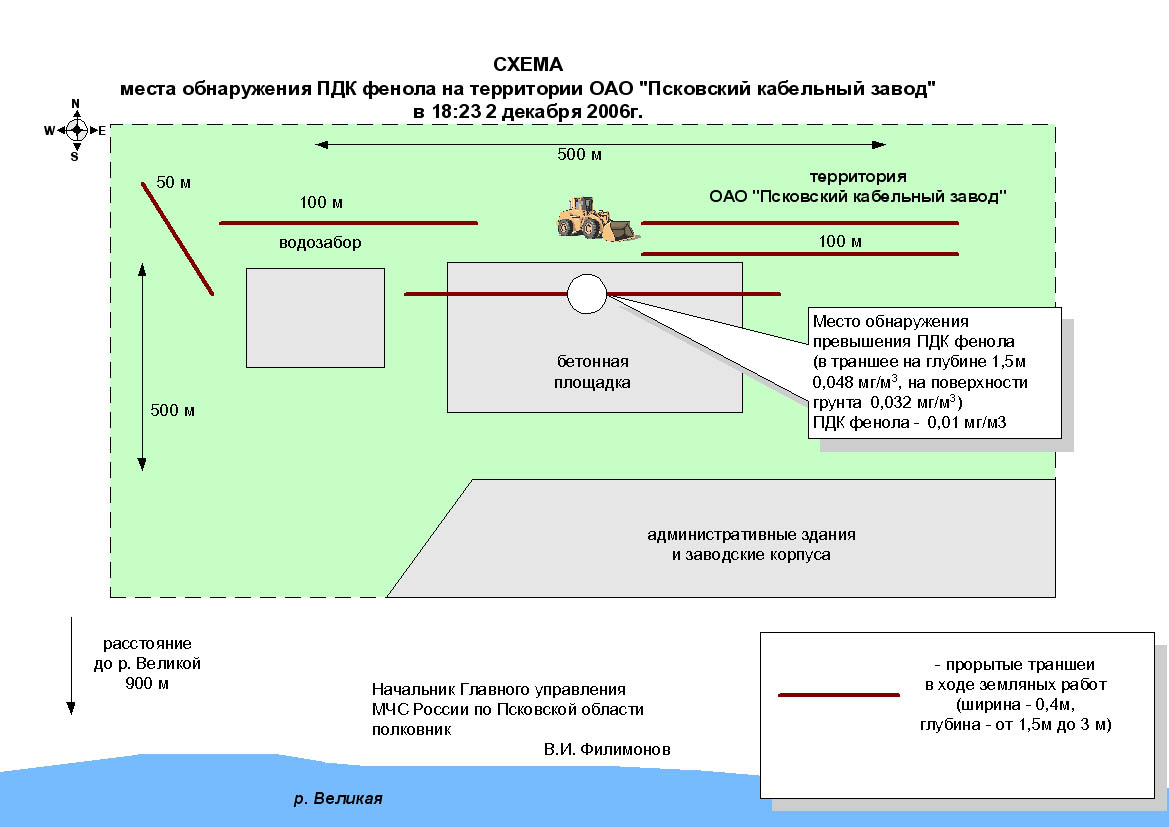 Карьер
Пляжи;
Вертолетные площадки
- Размещение эвакуированного населения
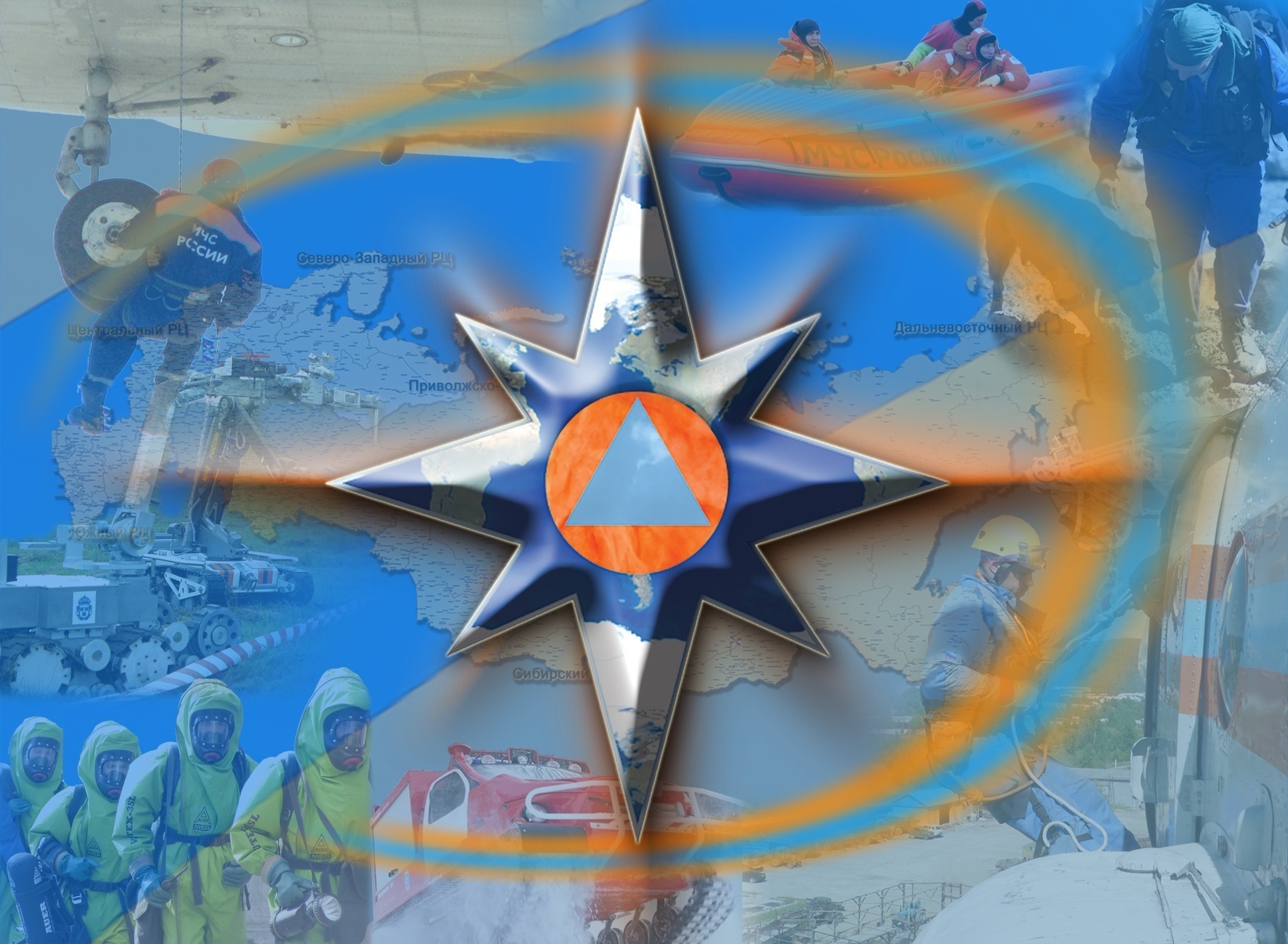 Раздел №3
ОБЩАЯ ИНФОРМАЦИЯ
ПАСПОРТ ТЕРРИТОРИИ с. СЕНЬКИНО 
СЕНЬКИНСКОГО СЕЛЬСКОГО ПОСЕЛЕНИЯ ДОБРЯНСКОГО МУНИЦИПАЛЬНОГО РАЙОНА
(общая информация)
п. 3.1.
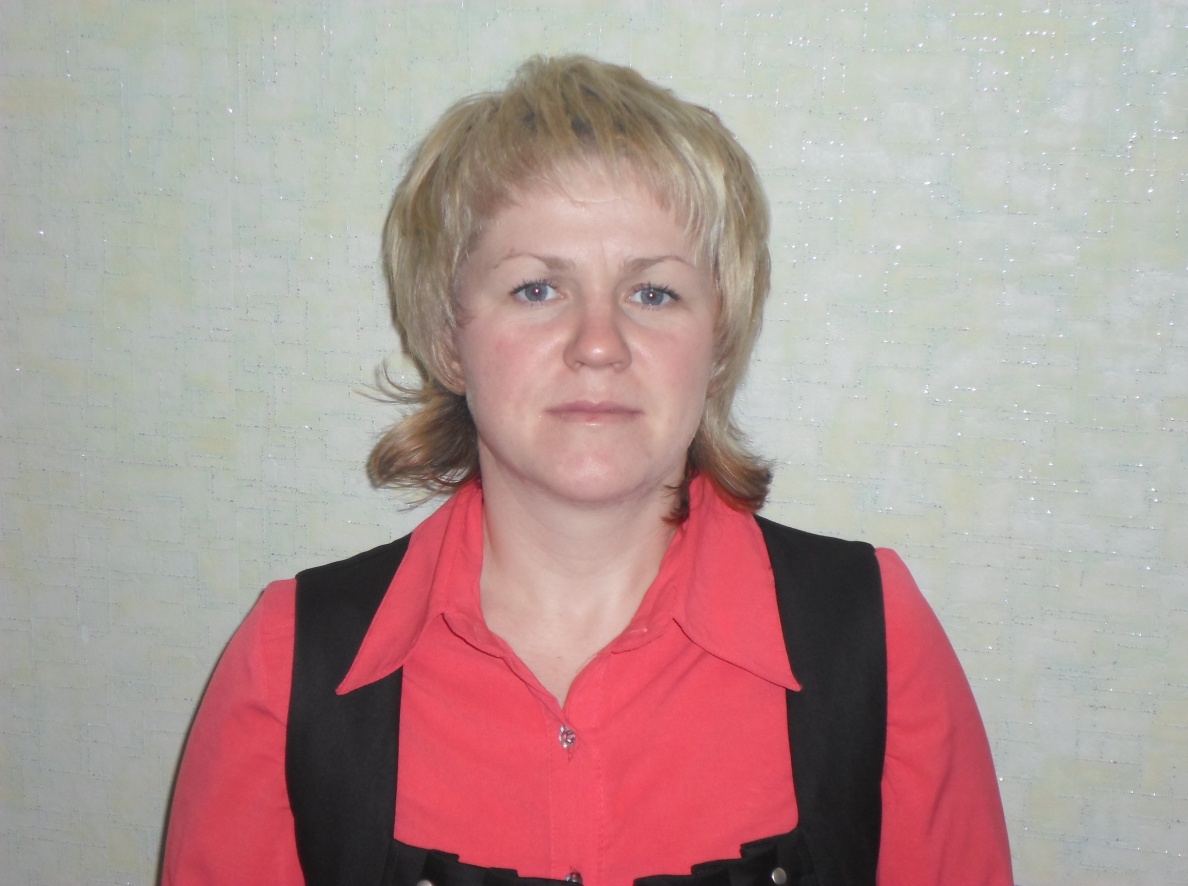 Председатель КЧС и ПБ. 
Глава поселения Гарифуллина Елена Алексеевна
8 919 49 611 72
ПАСПОРТ ТЕРРИТОРИИ с. СЕНЬКИНО
СЕНЬКИНСКОГО СЕЛЬСКОГО ПОСЕЛЕНИЯ ДОБРЯНСКОГО МУНИЦИПАЛЬНОГО РАЙОНА 
(информация по объектам социального и культурного назначения)
п. 3.2.
ПАСПОРТ ТЕРРИТОРИИ с. СЕНЬКИНО
СЕНЬКИНСКОГО СЕЛЬСКОГО ПОСЕЛЕНИЯ ДОБРЯНСКОГО МУНИЦИПАЛЬНОГО РАЙОНА
(схема организации управления и взаимодействия)
п. 3.3.
Орджоникидзевский район
 производственного отделения
«Ильинские районные
электрические сети» 
ОАО «МРСК Урала» – 
Филиал ОАО «Пермэнерго»
ДПК п. Сенькино
ГУ «Добрянская станция по борьбе 
с болезнями животных»
КЧС и ОПБ
Отдел МВД РФ по ДМР
Уполномоченный по ГО и ЧС
Представитель Восточного  филиала 
ФБУЗ «Центр гигиены и эпидемиологии в ПК»
КЧС и ОПБ ДМР
ООО «Полис»
(обслуживание дорог)
ГКУ «Добрянское лесничество»
ГУ  МЧС по СРФ
Опорный пункт полиции
Плеснявцев А.Л.
89194823521
Главный ветеринарный врач 
Галикеев М.М.
8(34265)22366
Начальник  Валов И.В.
89083761569
83427691255
Глава поселения
Председатель КЧС и ОПБ
Гарифуллина Елена Алексеевна
8 919 49 611 72
Начальник Алексеев А.Ю.
8(34265) 26729
Гарифуллина Елена Алексеевна
8 919 49 611 72
8(34265)26860
Директор Дроздова О.А.
8 942 23 99 846
Директор  Соловьев Н.А.
8 902 80 73 859
Улитин Э.Ю.
8(342) 265 26 729
ОДС
8-3422-104-391
Врач Бабенко О.С.
р.т. 8 (34256) 5- 47-61
89082782734
Начальник Добрянского 
гарнизона пожарной охраны
Заместитель начальника 7ОФПС
Половников А.Л.
8(34265) 2 14 63
8 902 64 54 479
Староста
Гарифуллина Елена Алексеевна
8 919 49 611 72
МБУЗ «Добрянская ЦРБ»
Макаров Г.В.
8(34265)26172
МКУ «ЕДДС ДМР»
8(34265) 2 61 74
8 922 38 45 533
Перемская врачебная
Амбулатория
Главатских Г.В.
8(34265)73-472
ПАСПОРТ ТЕРРИТОРИИ с. СЕНЬКИНО
СЕНЬКИНСКОГО СЕЛЬСКОГО ПОСЕЛЕНИЯ ДОБРЯНСКОГО МУНИЦИПАЛЬНОГО РАЙОНА
(общая характеристика населенного пункта)
п. 3.4.
пожарный гидрант

пожарный водоисточник

водонапорная башня

водовод
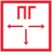 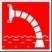 ГКУ «Добрянское лесничество» г. Добрянка ул. Победы, 103 и.о.директор Бачихина Д.А.
Шеметевский участок лесничий Крупин  Николай Васильевич тел 89124906911
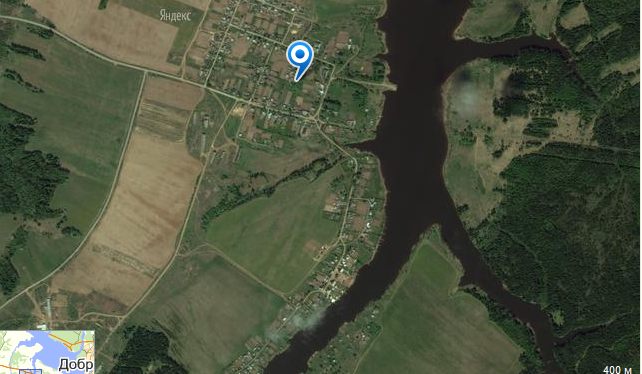 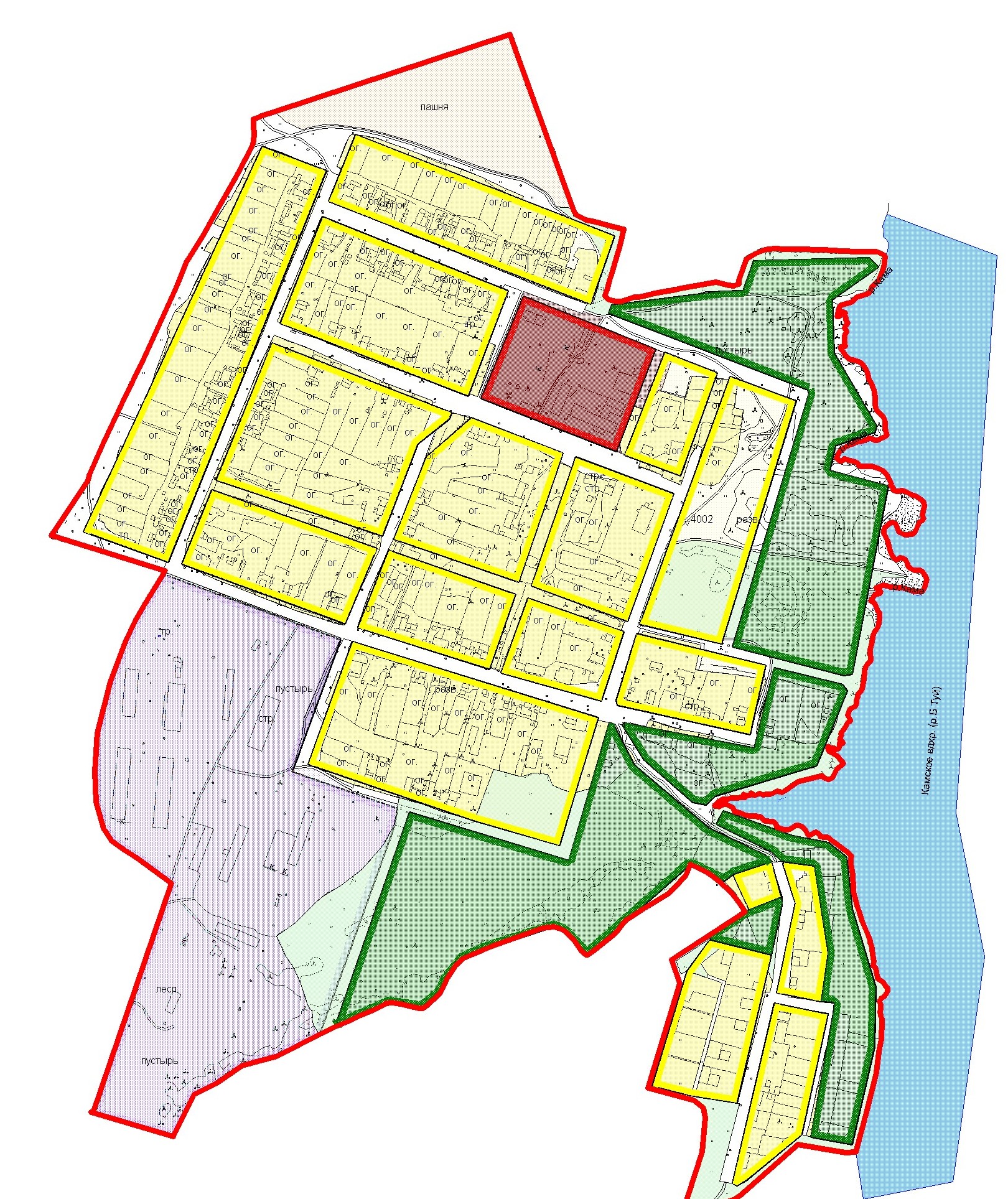 Администрация Сенькинского СП
Тел.:(834265)70180
Глава Гарифуллина Елена Алексеевна 
Характеристика здания: 1 этажное, каменное
МОУ «Сенькинская ООШ»
Тел.: (34265)7-01-20,  
Директор: Попенкова Римма Анатольевна,
Кол-во людей 85
Характеристика здания: 2 этажное, каменное
Космический снимок с. Сенькино
ул. Мира
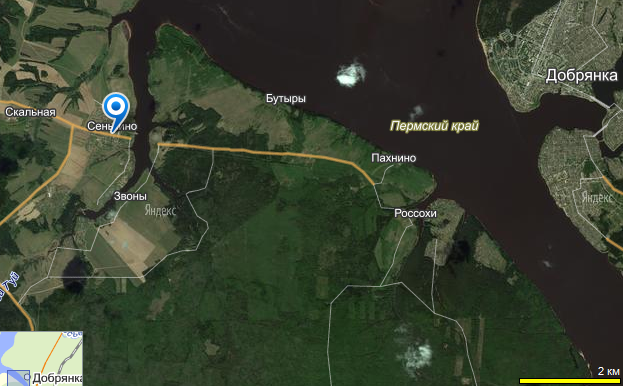 Скважина с водонапорной башней
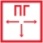 С. Пахнино
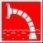 ул. Коровина
ул. Полевая
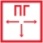 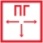 Космический снимок с. Сенькино относительно г. Добрянки
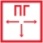 Автодорога Сенькино – Усть-Гаревая
Длина – 14 км
ул. Матросова
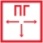 ул. Садовая
ул. Набережная
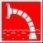 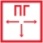 Дом культуры
Характеристика здания: 2 этажное., каменное, Кол-во людей: 30-40
Тел. 8-912-58-33-501
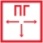 ул. Советская
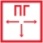 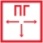 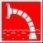 д. Меркушево
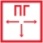 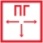 ул. Заречная
Автодорога Сенькино – Камский
Длина – 25 км
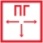 Арендатор  ООО «Лес пром»  г. Пермь ул. Окулова, 80 директор Морозова Ольга Валерьевна тел 8(342) 8392170
ПАСПОРТ ТЕРРИТОРИИ с. СЕНЬКИНО
СЕНЬКИНСКОГО СЕЛЬСКОГО ПОСЕЛЕНИЯ ДОБРЯНСКОГО МУНИЦИПАЛЬНОГО РАЙОНА
(характеристика населенного пункта)
п. 3.5.
п. 3.3.
ПАСПОРТ ТЕРРИТОРИИ с. СЕНЬКИНО
СЕНЬКИНСКОГО СЕЛЬСКОГО ПОСЕЛЕНИЯ ДОБРЯНСКОГО  МУНИЦИПАЛЬНОГО РАЙОНА
(обзорная карта наиболее значимых объектов прилегающих к н.п. в границах района)
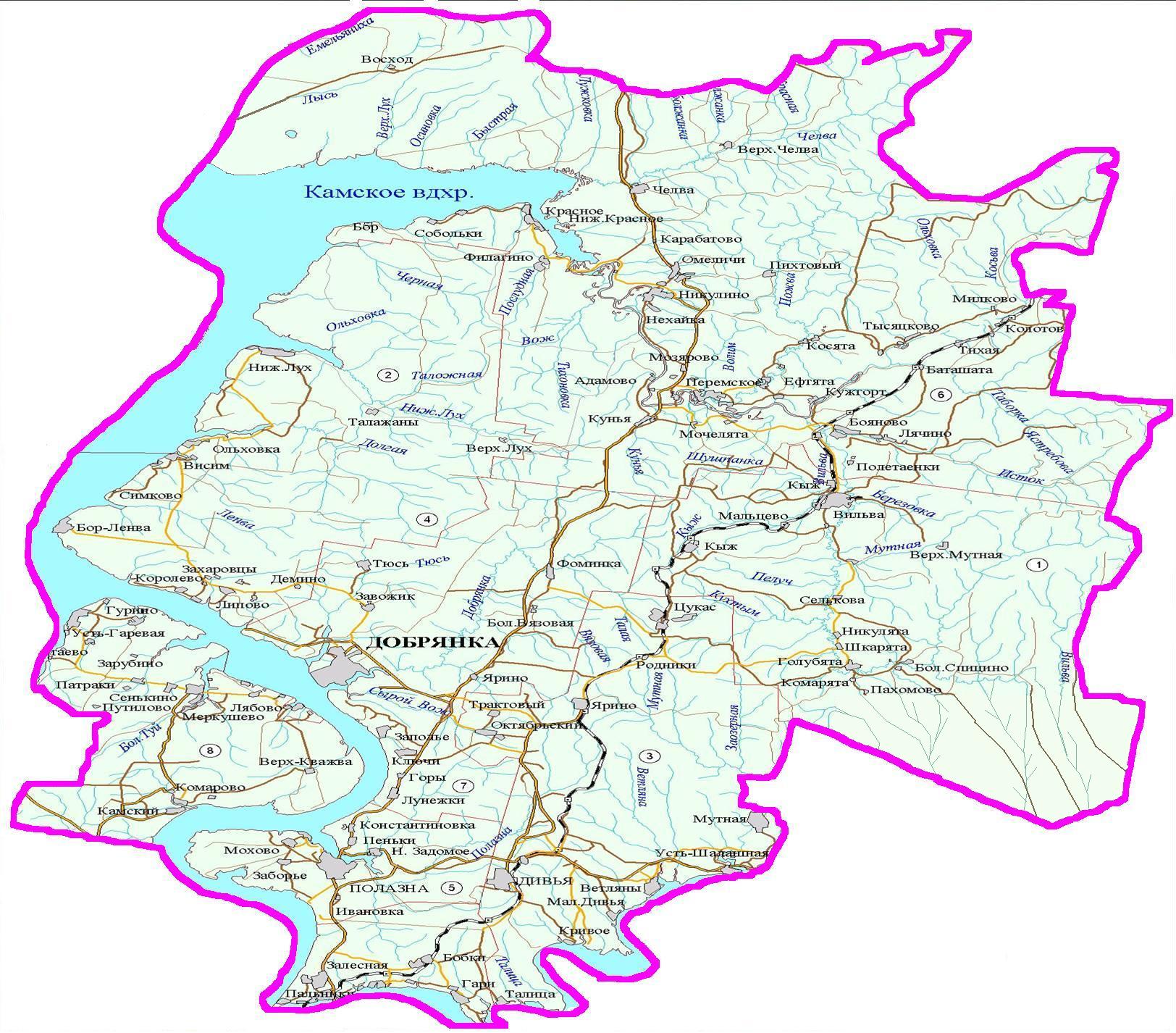 Лесничеств в границах  населенного пункта нет
Филиал «Пермская ГРЭС» ОАО «ИНТЕР РАО –Электрогенерация»
Установленная мощность – 2400 МВТ/ч
Год ввода – 1986-1991 г. г.
Фаустов П.В.
8(34265) 9-33-50
89024795740
ДДС 8(34265) 9-33-59
Аэродромов гражданской авиации, военных, заброшенных, законсервированных в границах района нет
МБУЗ «Добрянская центральная районная больница»
193 койко-мест,
г. Добрянка, ул. Герцена, 40
Глав. Врач Макаров Г.В. 
8(34265) 2-65-78
8 912 3317456
Приемный покой 8(34265)2-49-61
Вертолетных площадок в границах района нет
ГТС и водозабор
ООО «Уралводоканал», производительность –  5-6,0 тыс. кубов /сутки
Садырев А.Л.
8(34265) 3-97-49
89024798831
ДДС 8(34265) 3-97-50
Федеральных дорог в границах района нет
Мест забора воды БЕ-200ЧС в границах района нет
Мест добычи лесных ресурсов в границах района нет
Туристических маршрутов в границах района нет
с. Сенькино
УБ
20
УБ
20
Р. Кама
Шахт, пещер, горных выработок в границах района нет
ГКС 16
Пермского ЛПУ мг ОАО «Газпром трансгаз Чайковский»
Соколов  Валентин Геннадьевич
212 03 10
Водозаборные сооружения ООО «Исток», производительность –  3,0 тыс. кубов /сутки
Семериков С.В.
8(34265) 3-97-49
89024798831
ДДС 8(34265) 3-97-50
Мест массового отдыха людей, пляжей, пионерских лагерей, домов отдыха, домов престарелых в границах района нет
Объекты ОАО «Северо-Западные магистральные нефтепроводы ПРНУ» АК «Транснефть» Начальник Балабанов Олег Иванович
п. Камский
ООО БК «Евразия-Пермь», 
п. Полазна
Габдуллин Н.Ю.
8(34265) 7-58-69
89123417878
ДДС 8(34265) 9-22-40
МБУЗ «Полазненская районная больница»
52 койко-мест,
п. Полазна, ул. Больничная, 11
Глав. Врач Субботин В.В. 
8 (34265) 7-51-55
Приемный покой 8 (34265) 7-52-03
Пермское отделение 
Свердловской железной дороги:
Начальник отделения Баринов Игорь Николаевич, 
т. 8-342-219-33-00. 219-46-42
Объекты ООО «ЛУКОЙЛ – Пермь»,
Начальник цеха Рябов А.В.
8(34265) 9-33-51
8-902-47-29-255
ДДС 8(34265) 9-33-49
Пермское нефтепроводное управление,
Годовой оборот – 4,3 млн. тонн
8(34265) 9-33-51
8-902-47-29-255
ДДС 8(34265) 9-33-45
ПАСПОРТ ТЕРРИТОРИИ с. СЕНЬКИНО
СЕНЬКИНСКОГО СЕЛЬСКОГО ПОСЕЛЕНИЯ ДОБРЯНСКОГО МУНИЦИПАЛЬНОГО РАЙОНА
(обзорная карта наиболее значимых объектов прилегающих к н.п. в границах пятикилометровой зоны)
п. 3.7.
Администрация Сенькинского СП
Тел.:(834265)70180
Глава Гарифуллина Елена Алексеевна 
Характеристика здания: 1 этажное, каменное
Туристических маршрутов в границах пятикилометровой зоны нет
Мест массового отдыха людей, пляжей, пионерских лагерей, домов отдыха, домов престарелых в границах пятикилометровой зоны нет
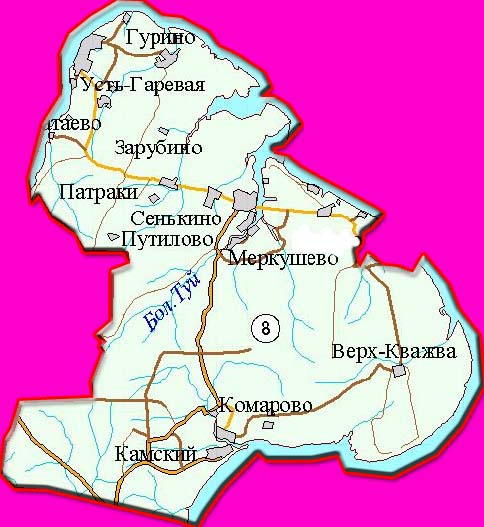 Вертолетных площадок в границах пятикилометровой зоны нет
МОУ «Сенькинская ООШ»
Тел.: (34265)7-01-20,  
Директор: Попенкова Римма Анатольевна,
Кол-во людей 85
Характеристика здания: 2 этажное, каменное
Мест добычи лесных ресурсов в границах пятикилометровой зоны нет
Шахт, пещер, горных выработок в границах пятикилометровой зоны нет
Мест забора воды БЕ-200ЧС в границах пятикилометровой зоны нет
Отделений ж/д в границах пятикилометровой зоны нет
Лесничеств в границах пятикилометровой зоны нет
Нефте, -газопроводов в границах  пятикилометровой зоны нет
Федеральных дорог в границах пятикилометровой зоны нет
Аэродромов гражданской авиации, военных, заброшенных, законсервированных в границах пятикилометровой зоны нет
Р. Кама
Потенциально-опасных объектов в границах пятикилометровой зоны нет
Дом культуры
Характеристика здания: 2 этажное., каменное, Кол-во людей: 30-40
Тел. 8-912-58-33-501
ФАП Сенькинского СП
Тел.: 8 919 71 34 543
Коровина О.В.
Характеристика здания: 1 этажное, каменное (в здании администрации)
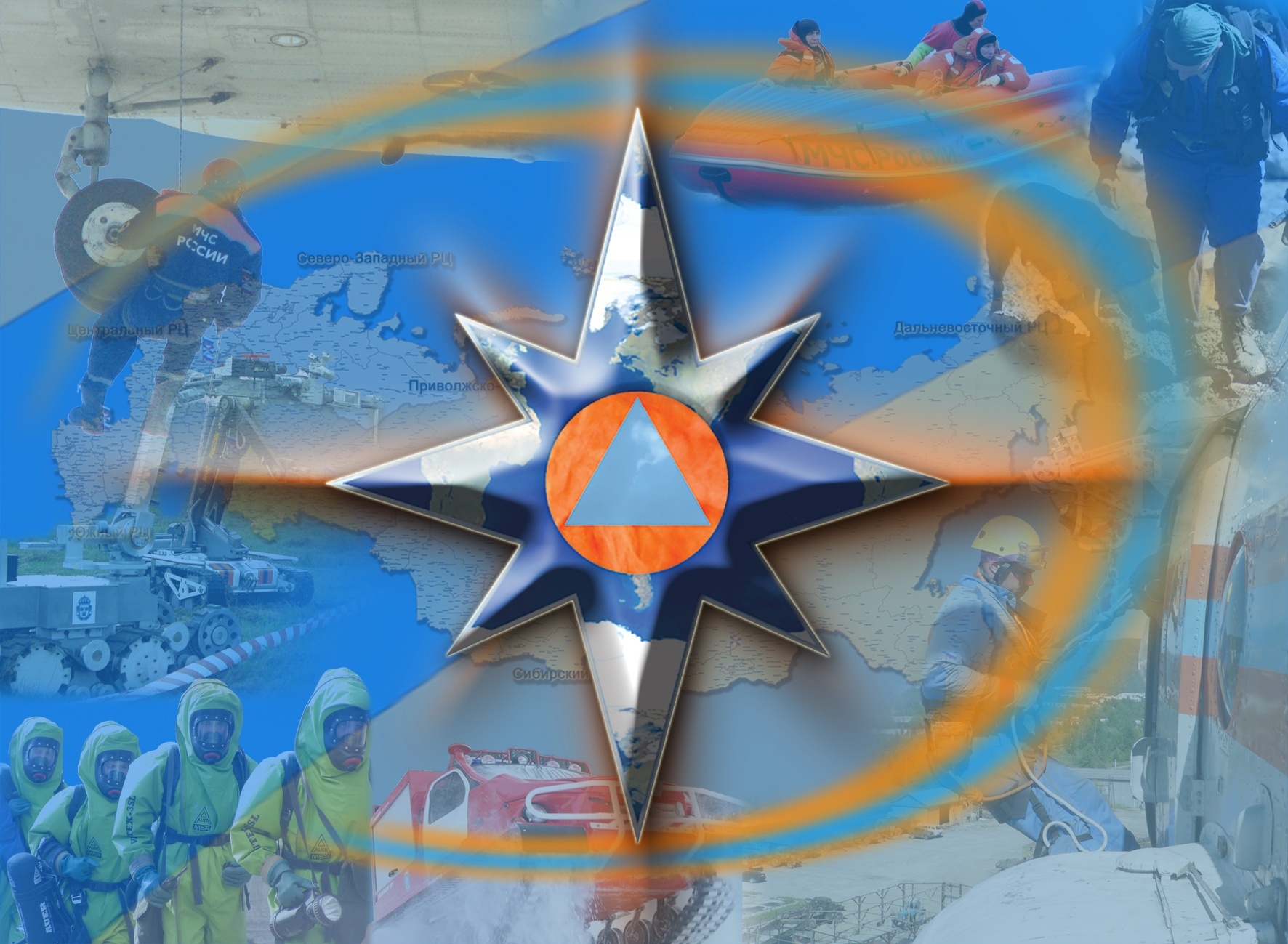 Раздел №4
РИСКИ ВОЗНИКНОВЕНИЯ ЧС ТЕХНОГЕННОГО ХАРАКТЕРА
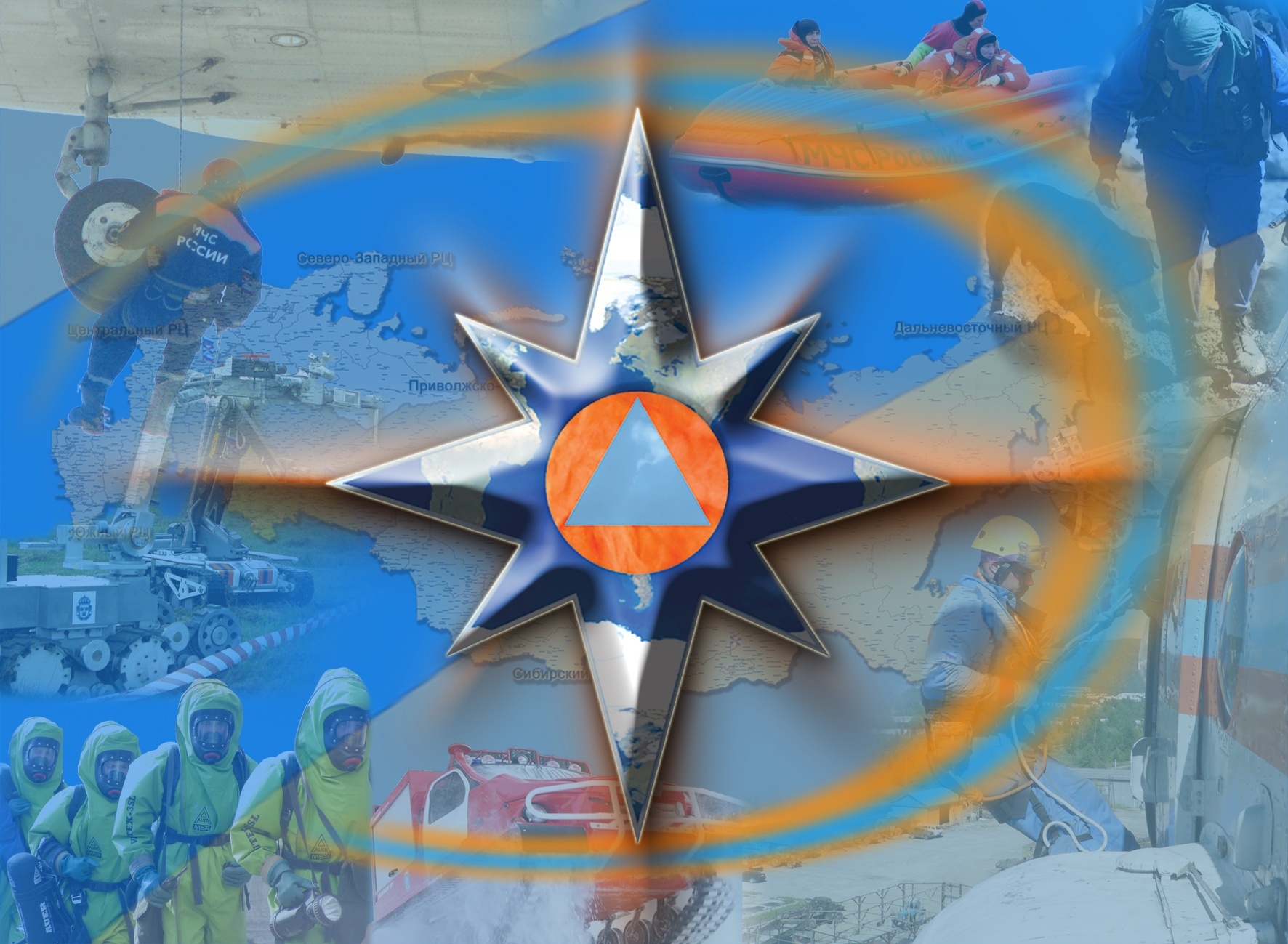 РИСКИ ВОЗНИКНОВЕНИЯ ЧС НА ТРАНСПОРТЕ
ПАСПОРТ ТЕРРИТОРИИ с. СЕНЬКИНО
СЕНЬКИНСКОГО СЕЛЬСКОГО ПОСЕЛЕНИЯ ДОБРЯНСКОГО МУНИЦИПАЛЬНОГО РАЙОНА
(риски возникновения ЧС на объектах автомобильного транспорта)
п. 4.1.1.
пожарный гидрант

 пожарный водоисточник



 водонапорная башня


 водовод
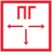 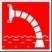 Автотранспортная сеть территории развита удовлетворительно и состоит из дорог с грунтовым покрытием круглогодичного использования для всех видов транспорта. Протяженность дорог – 34 км.
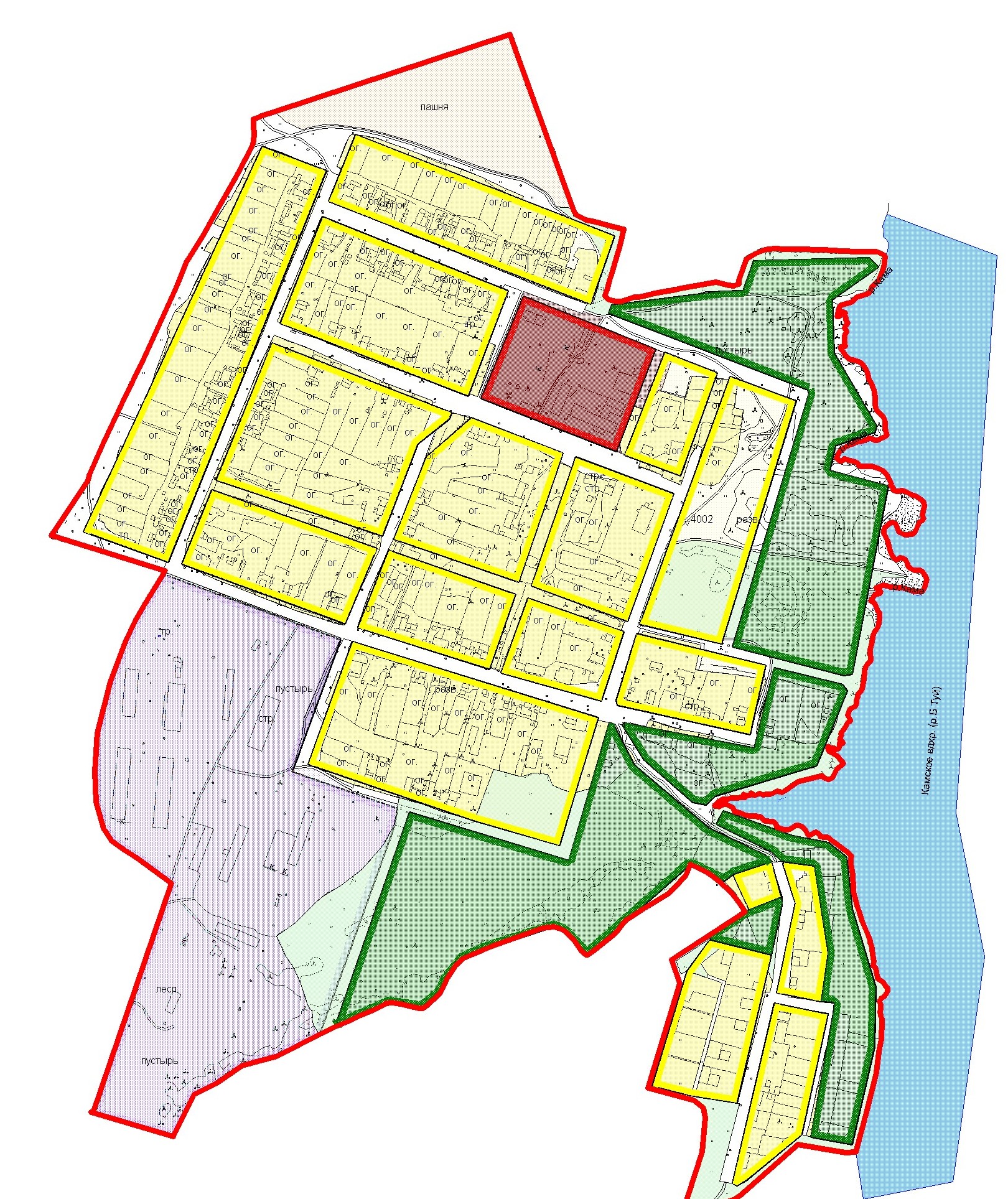 Ширина  залива около 300 м
ул. Мира
Скважина с водонапорной башней
д. Пахнино
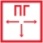 Превентивные мероприятия проводимые ОМСУ
1. Своевременное получение оперативного прогноза ФКУ «ЦУКС ГУ МЧС РФ по Пермскому краю» о неблагоприятных и опасных метеорологических явлениях.
2. Приведение в готовность организаций, осуществляющих содержание автомобильных дорог.
3. Организация взаимодействия с ОГИБДД по реализации мер по предупреждению возникновения ЧС и аварийных ситуаций.
4.  Приведение в готовность коммунальных служб.
Опасный участок
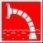 ул. Коровина
ул. Полевая
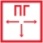 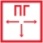 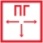 Автодорога «Сенькино – Усть-Гаревая»
Длина – 14 км
ул. Матросова
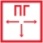 ул. Садовая
280 м
ул. Набережная
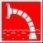 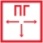 Дом культуры
ФАП Сенькинского СП
Тел.: 8 919 71 34 543
Коровина О.В.
Характеристика здания: 1 этажное, каменное (в здании администрации)
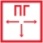 ул. Советская
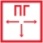 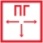 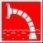 Камское водохранилище
д. Меркушево
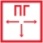 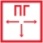 ул. Заречная
Автодорога «Сенькино – Камский»
Длина – 25 км
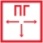 ПАСПОРТ ТЕРРИТОРИИ с. СЕНЬКИНО
 СЕНЬКИНСКОГО СЕЛЬСКОГО ПОСЕЛЕНИЯ ДОБРЯНСКОГО МУНИЦИПАЛЬНОГО РАЙОНА
(ведомость привлечения сил и средств при возникновении ЧС на объектах автомобильного транспорта)
п. 4.2.1.3.
ПАСПОРТ ТЕРРИТОРИИ с. СЕНЬКИНО
СЕНЬКИНСКОГО СЕЛЬСКОГО ПОСЕЛЕНИЯ ДОБРЯНСКОГО МУНИЦИПАЛЬНОГО РАЙОНА
(ведомость привлечения сил и средств при возникновении ЧС на объектах автомобильного транспорта)
п. 4.2.1.3.
ПАСПОРТ ТЕРРИТОРИИ с. СЕНЬКИНО
СЕНЬКИНСКОГО СЕЛЬСКОГО ПОСЕЛЕНИЯ ДОБРЯНСКОГО МУНИЦИПАЛЬНОГО РАЙОНА
(таблица вызовов при возникновении ЧС на автомобильном транспорте)
п. 5.1.1.
ПАСПОРТ ТЕРРИТОРИИ с. СЕНЬКИНО
СЕНЬКИНСКОГО СЕЛЬСКОГО ПОСЕЛЕНИЯ ДОБРЯНСКОГО МУНИЦИПАЛЬНОГО РАЙОНА
(риски возникновения ЧС на объектах железнодорожного транспорта)
п. 4.1.2.
пожарный гидрант

 пожарный водоисточник



 водонапорная башня


 водовод
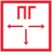 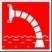 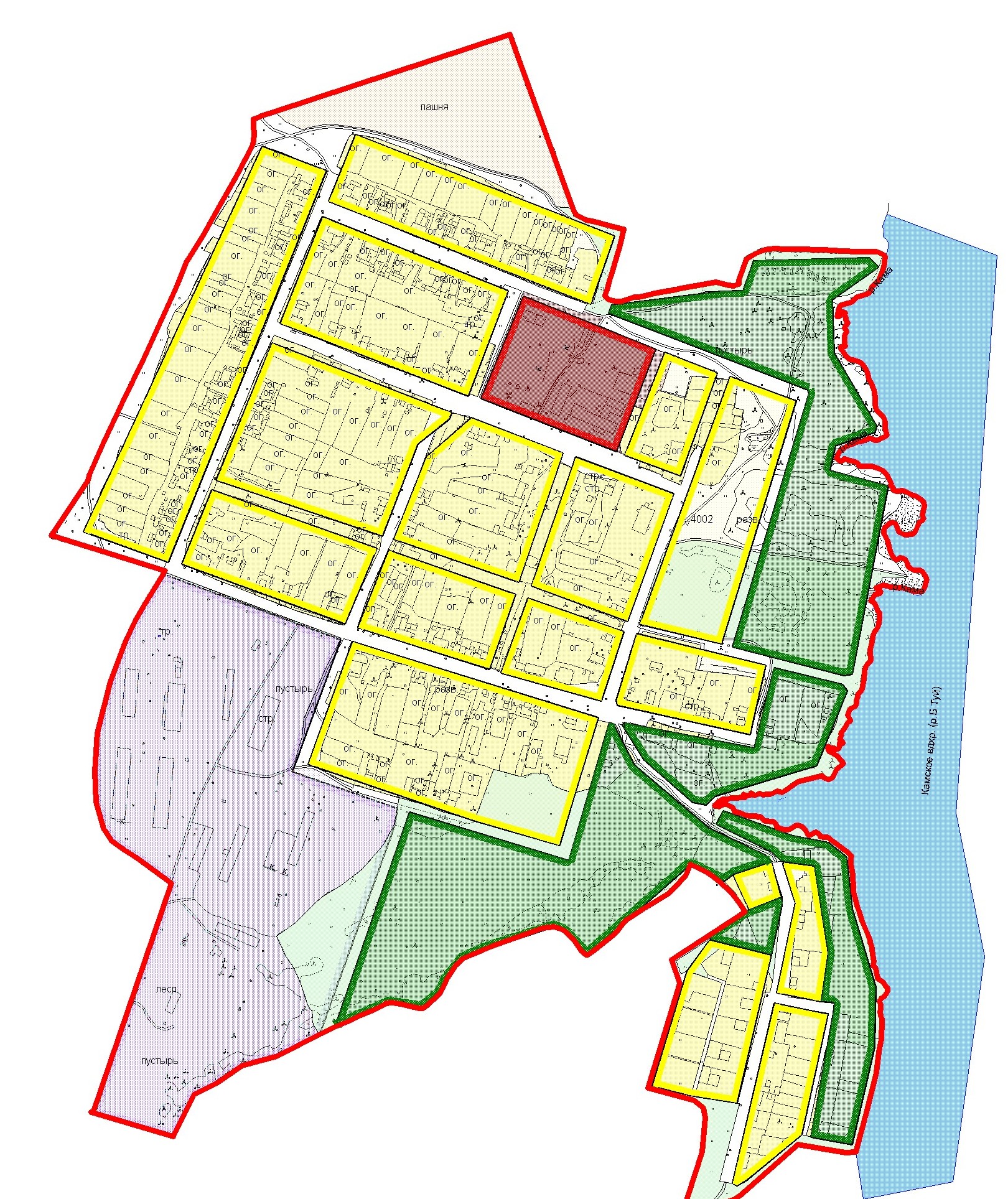 Риски возникновения аварий на железнодорожном транспорте отсутствуют ввиду отсутствия железных дорог.
Скважина с водонапорной башней
ул. Мира
С. Пахнино
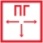 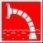 ул. Коровина
ул. Полевая
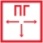 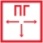 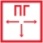 Автодорога Сенькино – Усть-Гаревая
Длина – 14 км
ул. Матросова
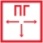 Д. Меркушево
ул. Садовая
ул. Набережная
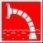 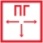 Дом культуры
ФАП Сенькинского СП
Тел.: 8 919 71 34 543
Коровина О.В.
Характеристика здания: 1 этажное, каменное (в здании администрации)
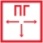 ул. Советская
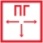 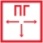 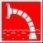 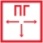 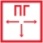 ул. Заречная
Автодорога Сенькино – Камский
Длина – 25 км
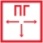 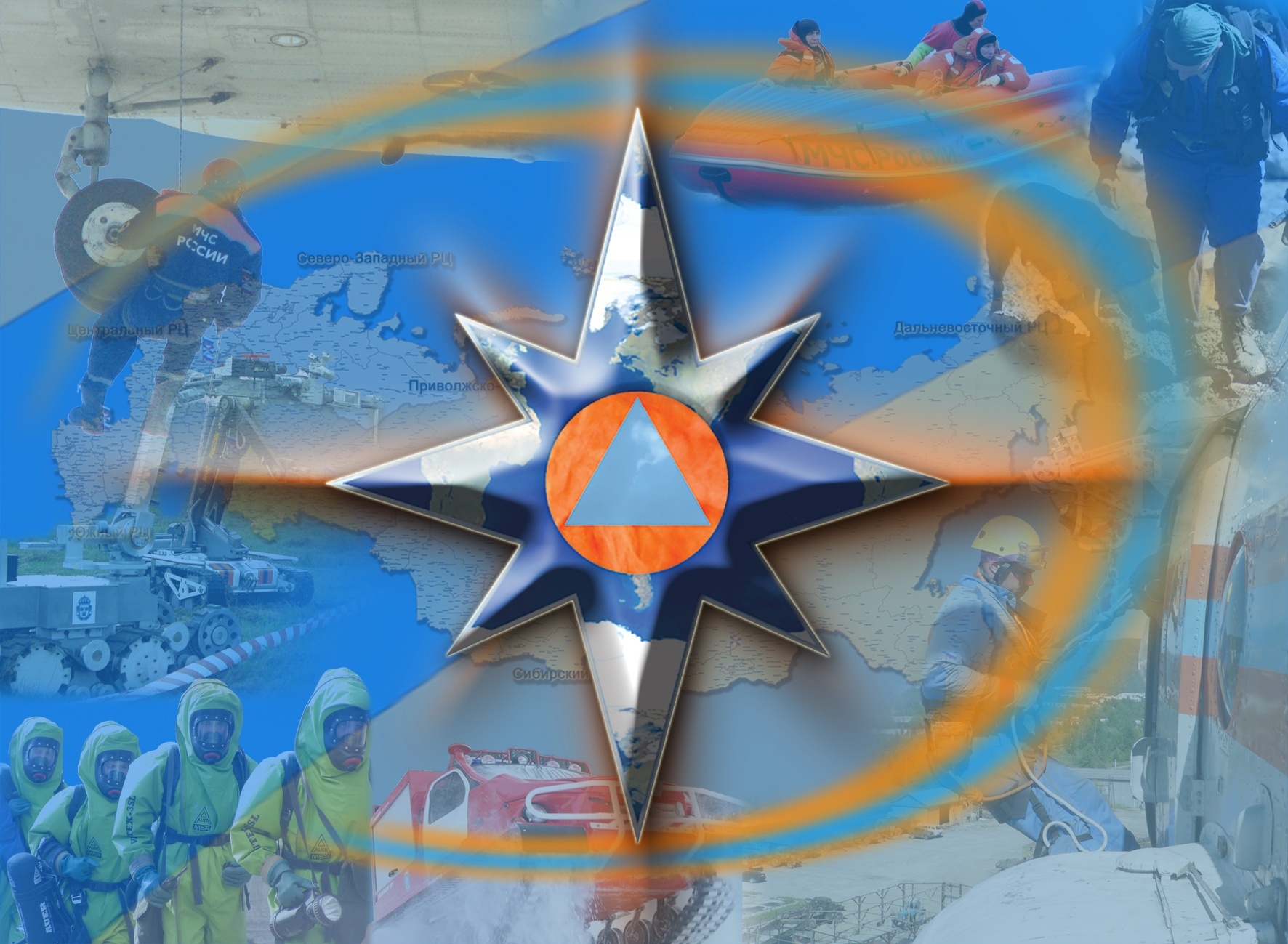 РИСКИ ВОЗНИКНОВЕНИЯ ЧС НА СИСТЕМАХ ЖКХ
ПАСПОРТ ТЕРРИТОРИИ с. СЕНЬКИНО
СЕНЬКИНСКОГО СЕЛЬСКОГО ПОСЕЛЕНИЯ ДОБРЯНСКОГО МУНИЦИПАЛЬНОГО РАЙОНА
(риски возникновения ЧС на электросетях)
п. 4.2.1.
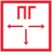 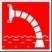 Обслуживанием электросетей занимается  Орджоникидзевский район  производственного отделения «Ильинские районные
электрические сети»  ОАО «МРСК Урала» –  Филиал ОАО  Пермэнерго»,  Руководитель – Валов И.В. тел. 8(342)28 48 889
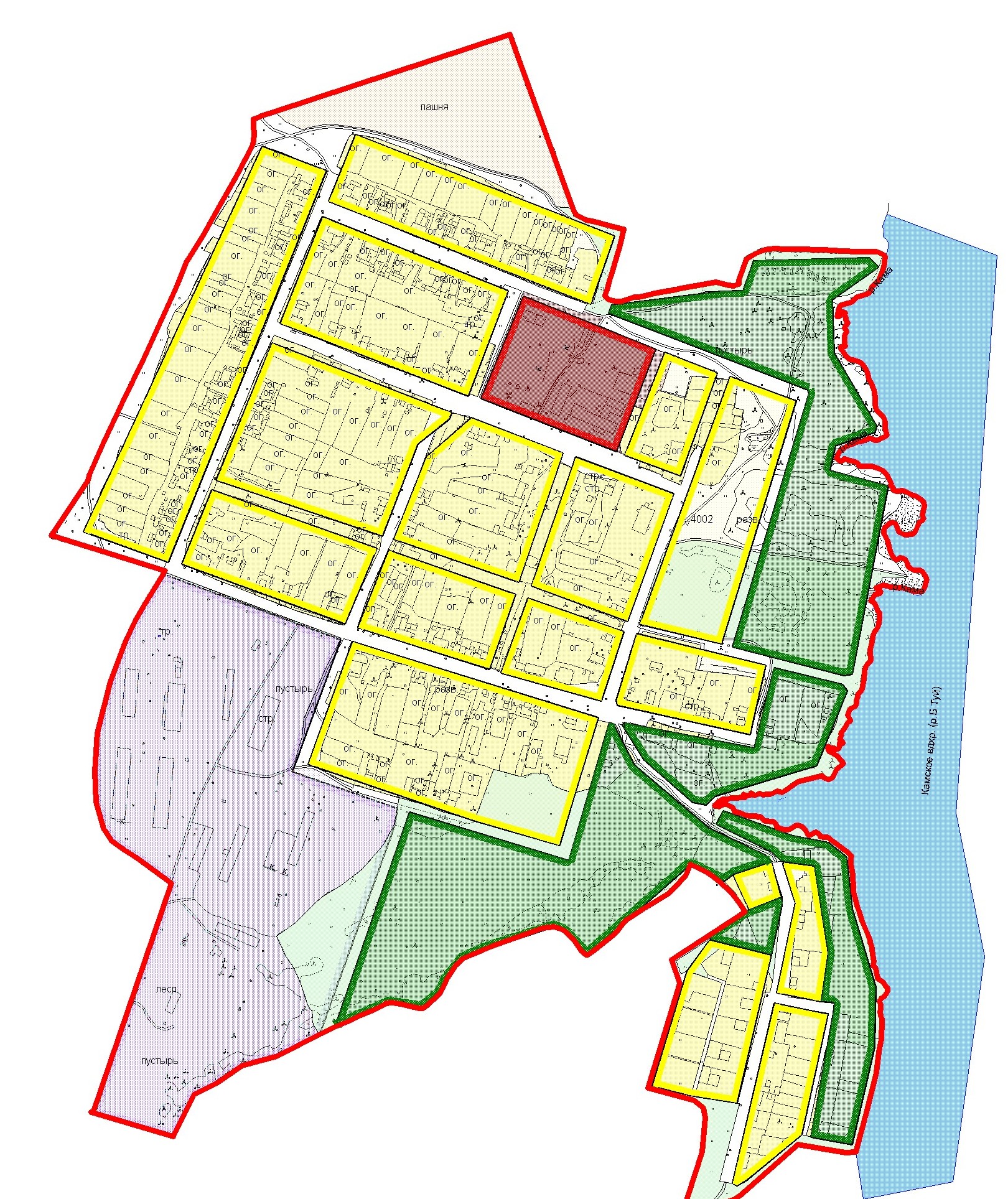 ТП  1
Тип здания – 1этаж. кирпич.
Мощность – 500 кВ
% износа – 20%
Население – 250 чел.
Домов – 50.
Соц/важные объекты – 1.
Пром. объекты – нет.
ТП  1
Тип здания – 1этаж. кирпич.
Мощность – 500 кВ
% износа – 20%
Население – 250 чел.
Домов – 50.
Соц/важные объекты – 1.
Пром. объекты – нет.
ТП  1
Тип здания – 1этаж. кирпич.
Мощность – 500 кВ
% износа – 20%
Население – 250 чел.
Домов – 50.
Соц/важные объекты – 1.
Пром. объекты – нет.
ТП  1
Тип здания – 1этаж. кирпич.
Мощность – 500 кВ
% износа – 20%
Население – 250 чел.
Домов – 50.
Соц/важные объекты – 1.
Пром. объекты – нет.
Скважина с водонапорной башней
ул. Мира
д. Пахнино
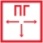 Превентивные мероприятия для предотвращения возникновения ЧС (происшествий) на электрических сетях:
1. Своевременное получение оперативного прогноза ФКУ «ЦУКС ГУМЧСРФ по Пермскому краю» о неблагоприятных погодных условиях.
2. Усиление дежурных аварийно-восстановительных бригад.
3. Контроль за функционированием объектов ЖКХ.
4. Подготовка резервных источников электропитания.
5. Своевременная  чистка охранной зоны ЛЭП от деревьев.
6. Своевременная замена опор.
7. Обследование аварийно-опасных участков электросетей.
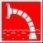 ул. Коровина
ул. Полевая
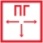 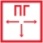 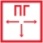 Автодорога Сенькино – Усть-Гаревая
Длина – 14 км
ул. Матросова
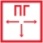 ул. Садовая
ул. Набережная
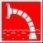 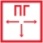 Дом культуры
ФАП Сенькинского СП
Тел.: 8 919 71 34 543
Коровина О.В.
Характеристика здания: 1 этажное, каменное (в здании администрации)
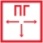 ул. Советская
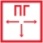 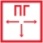 Камское водохранилище
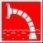 Пожарный гидрант

Пожарный водоисточник  (водозабор)

Водонапорная башня


Водовод

 Трансформаторнаяя подстанция
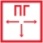 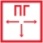 ул. Заречная
Автодорога Сенькино – Камский
Длина – 25 км
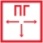 ПАСПОРТ ТЕРРИТОРИИ с. СЕНЬКИНО
СЕНЬКИНСКОГО СЕЛЬСКОГО ПОСЕЛЕНИЯ ДОБРЯНСКОГО МУНИЦИПАЛЬНОГО РАЙОНА
(таблица вызовов при возникновении ЧС на электросетях)
п. 4.2.1.2.
ПАСПОРТ ТЕРРИТОРИИ с. СЕНЬКИНО
СЕНЬКИНСКОГО СЕЛЬСКОГО ПОСЕЛЕНИЯ ДОБРЯНСКОГО МУНИЦИПАЛЬНОГО РАЙОНА
(ведомость привлечения сил и средств при возникновении ЧС на электросетях)
п. 4.2.1.3.
ПАСПОРТ ТЕРРИТОРИИ с. СЕНЬКИНО
СЕНЬКИНСКОГО СЕЛЬСКОГО ПОСЕЛЕНИЯ ДОБРЯНСКОГО МУНИЦИПАЛЬНОГО РАЙОНА
(ведомость привлечения сил и средствпри возникновении ЧС на электро)
п. 4.2.1.3.
ПАСПОРТ ТЕРРИТОРИИ с. СЕНЬКИНО
СЕНЬКИНСКОГО СЕЛЬСКОГО ПОСЕЛЕНИЯ ДОБРЯНСКОГО МУНИЦИПАЛЬНОГО РАЙОНА
(риски возникновения ЧС на сетях газоснабжения)
п. 4.2.2.
Риски возникновения ЧС на объектах ЖКХ (газоснабжения)  отсутствуют, в связи с отсутствием централизованного газоснабжения в населенном пункте.
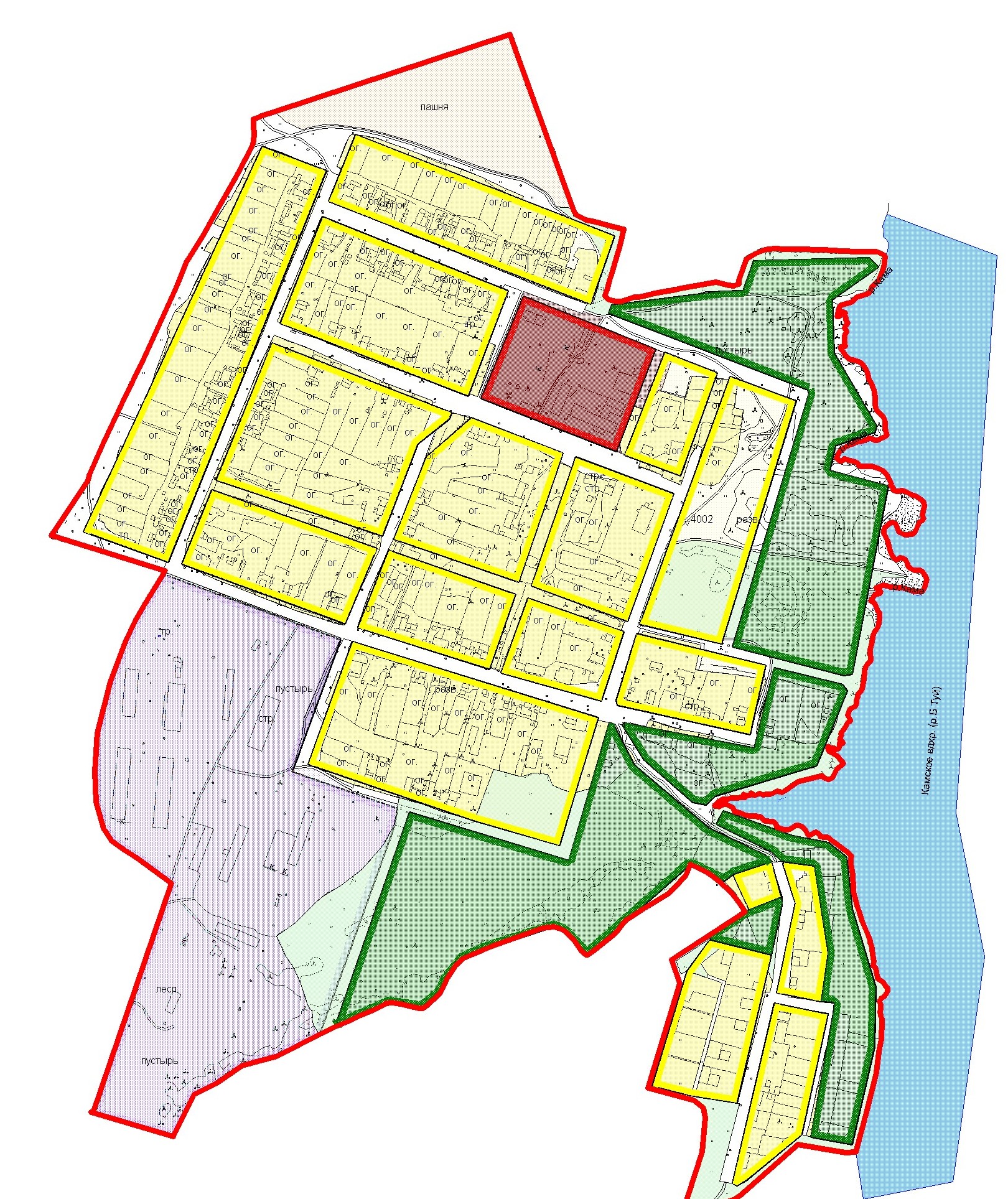 Администрация Сенькинского СП
Тел.:(834265)70180
Глава Гарифуллина Елена Алексеевна
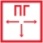 ул. Мира
Скважина с водонапорной башней
ФАП Сенькинского СП
Тел.: 8 919 71 34 543
Коровина О.В.
Характеристика здания: 1 этажное, каменное (в здании администрации)
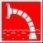 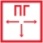 ул. Коровина
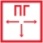 ул. Полевая
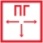 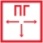 ул. Матросова
МОУ «Сенькинская ООШ»
Тел.: (34265)7-01-20,  
Директор: Попенкова Римма Анатольевна,
Кол-во уч-ся:59
ул. Садовая
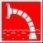 ул. Набережная
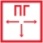 Дом культуры
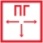 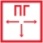 ул. Советская
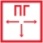 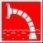 Поставка сжиженного газа (баллоны)
ООО «Уралком»
 г. Кунгур ул.Степана Разина, 3
Тел. 8(34271) 2 35 43
г. Добрянка  тел 8(34265) 2 44 68
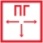 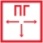 ул. Заречная
д. Меркушово
Жителей – 20
Дворов – 46
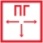 ПАСПОРТ ТЕРРИТОРИИ с. СЕНЬКИНО
СЕНЬКИНСКОГО СЕЛЬСКОГО ПОСЕЛЕНИЯ ДОБРЯНСКОГО МУНИЦИПАЛЬНОГО РАЙОНА
(риски возникновения ЧС на системах теплоснабжения)
п. 4.2.3.
Риски возникновения ЧС на объектах ЖКХ (теплоснабжения)  отсутствуют, в связи с отсутствием централизованного теплоснабжения в населенном пункте.
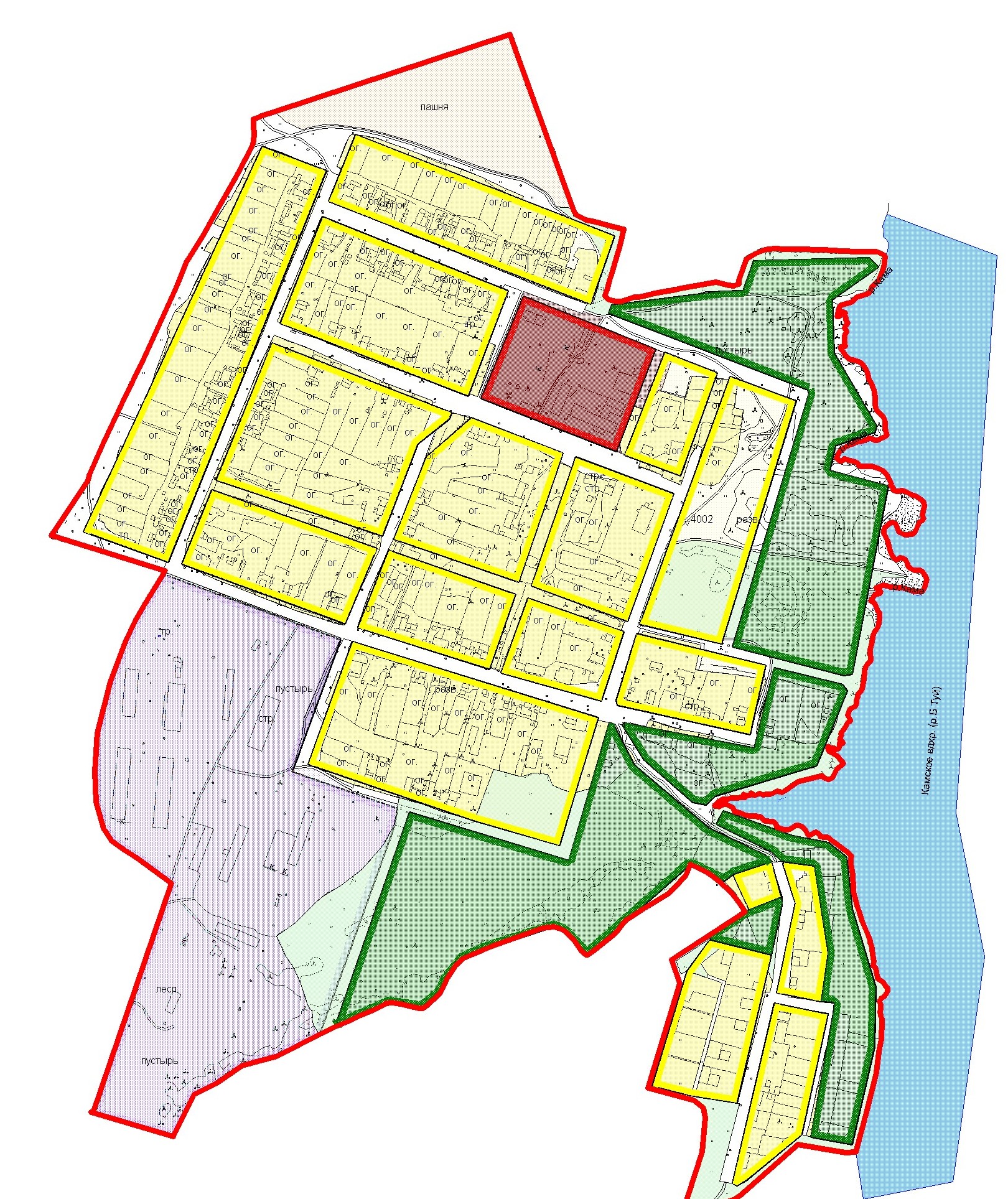 Лесной массив
Администрация Сенькинского СП
Тел.:(834265)70180
Глава Гарифуллина Елена Алексеевна
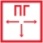 ул. Мира
Скважина с водонапорной башней
Котельная №1
Количество котлов – 1 шт.
Тип топлива – уголь
% износа оборудования – 15 %
Количество отапливаемых зданий:
Жилых домов – 5.
Соц/важные объекты – 2 шт.
Пром/важные объекты – 1 шт.
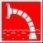 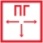 ул. Коровина
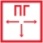 ФАП Сенькинского СП
Тел.: 8 919 71 34 543
Коровина О.В.
Характеристика здания: 1 этажное, каменное (в здании администрации)
ул. Полевая
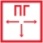 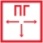 ул. Матросова
МОУ «Сенькинская ООШ»
Тел.: (34265)7-01-20,  
Директор: Попенкова Римма Анатольевна,
Кол-во уч-ся:59
ул. Садовая
Камское водохранилище
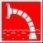 ул. Набережная
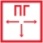 Дом культуры
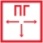 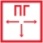 ул. Советская
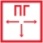 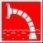 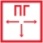 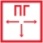 ул. Заречная
д. Меркушово
Жителей – 20
Дворов – 46
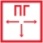 30
ПАСПОРТ ТЕРРИТОРИИ с. СЕНЬКИНО Если рисков нет – зачем 3 слайда?
СЕНЬКИНСКОГО СЕЛЬСКОГО ПОСЕЛЕНИЯ ДОБРЯНСКОГО МУНИЦИПАЛЬНОГО РАЙОНА
(таблица вызовов при возникновении ЧС на объектах теплоснабжения)
п. 4.2.3.2.
ПАСПОРТ ТЕРРИТОРИИ с. СЕНЬКИНО
СЕНЬКИНСКОГО СЕЛЬСКОГО ПОСЕЛЕНИЯ ДОБРЯНСКОГО МУНИЦИПАЛЬНОГО РАЙОНА
(ведомость привлечения сил и средств при возникновении ЧС на объектах теплоснабжения)
п. 4.2.1.3.
ПАСПОРТ ТЕРРИТОРИИ с. СЕНЬКИНО
СЕНЬКИНСКОГО СЕЛЬСКОГО ПОСЕЛЕНИЯ ДОБРЯНСКОГО МУНИЦИПАЛЬНОГО РАЙОНА
(ведомость привлечения сил и средств при возникновении ЧС на объектах теплоснабжения)
п. 4.2.1.3.
ПАСПОРТ ТЕРРИТОРИИ с. СЕНЬКИНО
СЕНЬКИНСКОГО СЕЛЬСКОГО ПОСЕЛЕНИЯ ДОБРЯНСКОГО МУНИЦИПАЛЬНОГО РАЙОНА
(риски возникновения ЧС на системах водоснабжения)
п. 4.2.4.
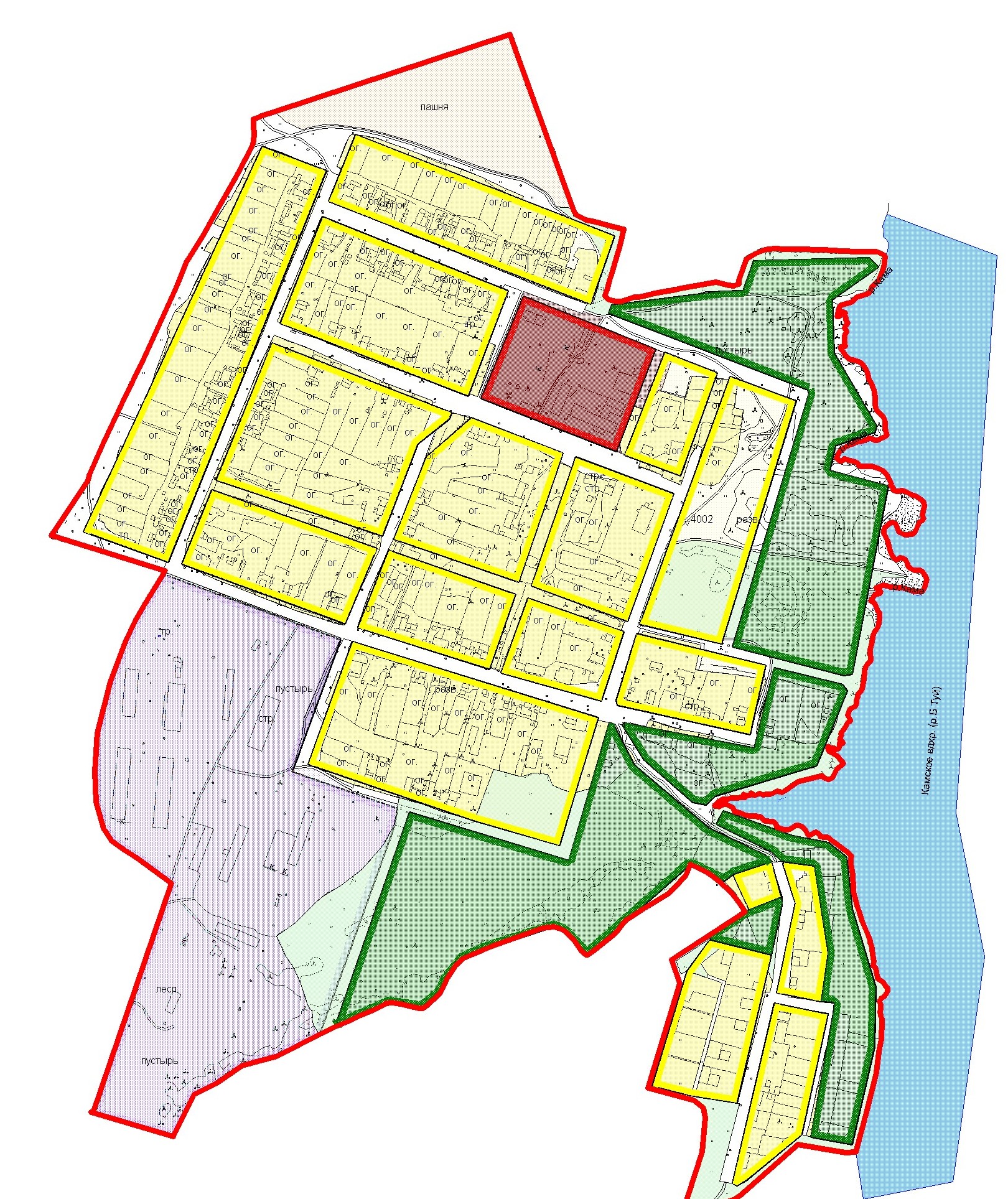 При ЧС подлежит эвакуации 
Население –412 чел.
В том числе детей – 62 чел.
Голов скота – 0
Администрация Сенькинского СП
Тел.:(834265)70180
Глава Гарифуллина Елена Алексеевна
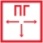 ул. Мира
Котельная №1
Количество котлов – 1 шт.
Тип топлива – уголь
% износа оборудования – 15 %
Количество отапливаемых зданий:
Жилых домов – 5.
Соц/важные объекты – 2 шт.
Пром/важные объекты – 1 шт.
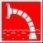 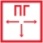 ул. Коровина
ФАП Сенькинского СП
Тел.: 8 919 71 34 543
Коровина О.В.
Характеристика здания: 1 этажное, каменное (в здании администрации)
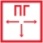 ул. Полевая
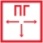 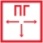 ул. Матросова
Водонапорная башня
% износа оборудования – 20 %
Производительность - ___.
МОУ «Сенькинская ООШ»
Тел.: (34265)7-01-20,  
Директор: Попенкова Римма Анатольевна,
Кол-во уч-ся:59
ул. Садовая
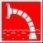 ул. Набережная
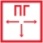 Дом культуры
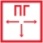 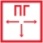 ул. Советская
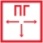 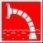 Превентивные мероприятия для предотвращения возникновения ЧС (происшествий) на системах водоснабжения:
1. Своевременное получение оперативного прогноза ФКУ «ЦУКС ГУМЧСРФ по Пермскому краю» о неблагоприятных погодных условиях.
Оповещение населения.
3. Усиление дежурных аварийно-восстановительных бригад.
4. Контроль за функционированием объектов ЖКХ.
5. Подготовка резервных источников водоснабжения (скважины).
6. Обследование и своевременный ремонт водоводов.
7.  Контроль за работой системы водоснабжения.
В случае аварии на водонапорной башне население будет брать питьевую воду в частных скважинах и колодцах
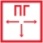 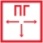 ул. Заречная
д. Меркушово
Жителей – 20
Дворов – 46
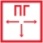 ПАСПОРТ ТЕРРИТОРИИ с. СЕНЬКИНО
СЕНЬКИНСКОГО СЕЛЬСКОГО ПОСЕЛЕНИЯ ДОБРЯНСКОГО МУНИЦИПАЛЬНОГО РАЙОНА
(таблица вызовов при возникновении ЧС на объектах водоснабжения)
п. 4.2.4.2.
ПАСПОРТ ТЕРРИТОРИИ с. СЕНЬКИНО
СЕНЬКИНСКОГО СЕЛЬСКОГО ПОСЕЛЕНИЯ ДОБРЯНСКОГО МУНИЦИПАЛЬНОГО РАЙОНА
(ведомость привлечения сил и средств при возникновении ЧС на объектах водоснабжения)
п. 4.2.1.3.
ПАСПОРТ ТЕРРИТОРИИ с. СЕНЬКИНО
СЕНЬКИНСКОГО СЕЛЬСКОГО ПОСЕЛЕНИЯ ДОБРЯНСКОГО МУНИЦИПАЛЬНОГО РАЙОНА
(ведомость привлечения сил и средств при возникновении ЧС на объектах водоснабжения)
п. 4.2.1.3.
ПАСПОРТ ТЕРРИТОРИИ с. СЕНЬКИНО
СЕНЬКИНСКОГО СЕЛЬСКОГО ПОСЕЛЕНИЯ ДОБРЯНСКОГО МУНИЦИПАЛЬНОГО РАЙОНА
(риски возникновения ЧС на газопроводах)
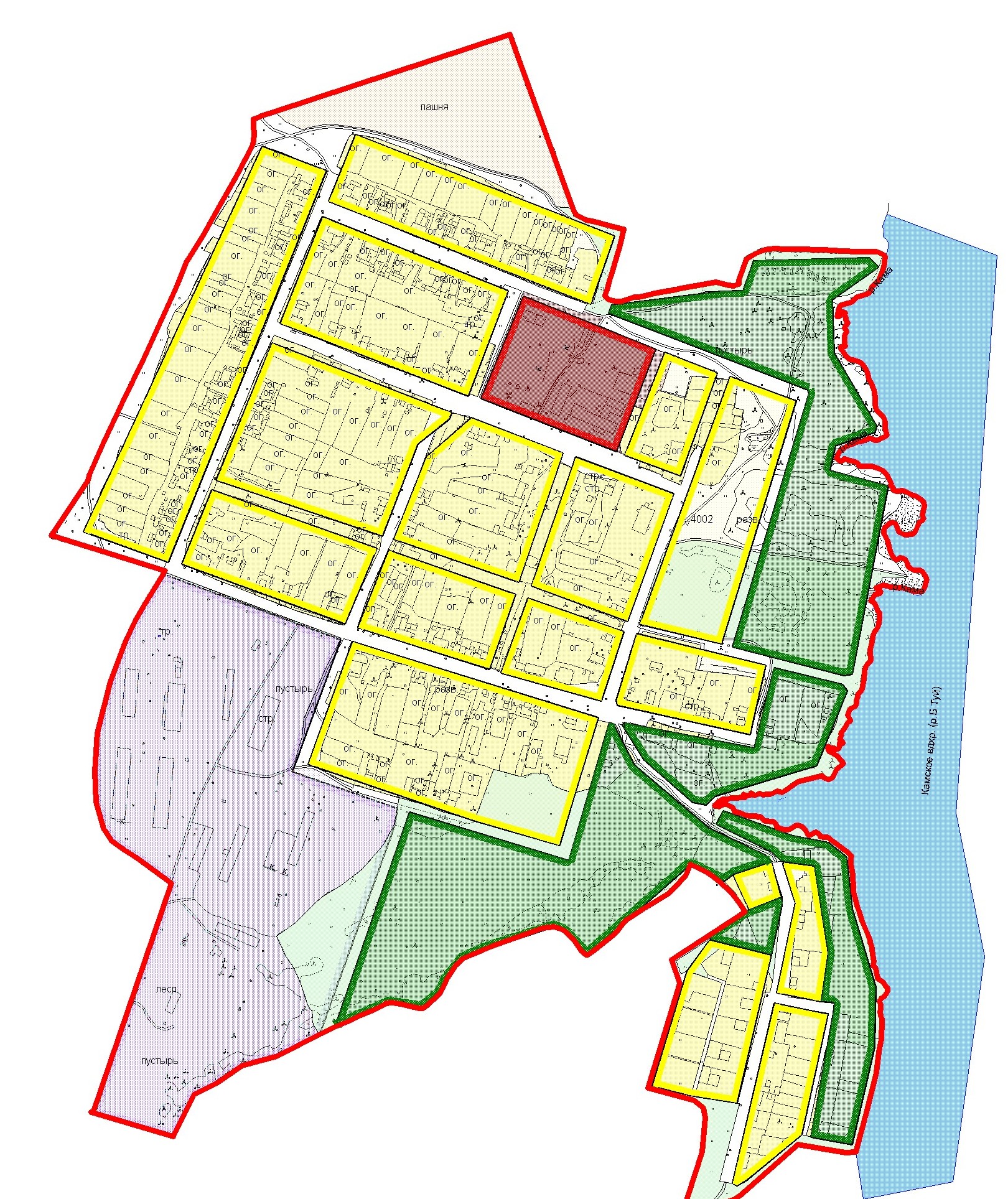 Риски возникновения ЧС на газопроводах отсутствуют в связи с их отсутствием.
Администрация Сенькинского СП
Тел.:(834265)70180
Глава Гарифуллина Елена Алексеевна
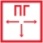 ул. Мира
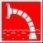 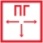 ул. Коровина
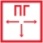 ФАП Сенькинского СП
Тел.: 8 919 71 34 543
Коровина О.В.
Характеристика здания: 1 этажное, каменное (в здании администрации)
ул. Полевая
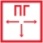 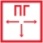 ул. Матросова
Водонапорная башня
% износа оборудования – 20 %
Порядок подачи  воды  - насосом.
МОУ «Сенькинская ООШ»
Тел.: (34265)7-01-20,  
Директор: Попенкова Римма Анатольевна,
Кол-во уч-ся:59
ул. Садовая
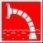 ул. Набережная
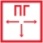 Дом культуры
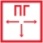 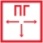 ул. Советская
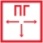 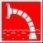 Поставка сжиженного газа (баллоны)
ООО «Уралком»
 г. Кунгур ул.Степана Разина, 3
Тел. 8(34271) 2 35 43
г. Добрянка  тел 8(34265) 2 44 68
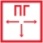 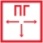 ул. Заречная
д. Меркушово
Жителей – 20
Дворов – 46
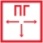 ПАСПОРТ ТЕРРИТОРИИ с. СЕНЬКИНО
СЕНЬКИНСКОГО СЕЛЬСКОГО ПОСЕЛЕНИЯ ДОБРЯНСКОГО МУНИЦИПАЛЬНОГО РАЙОНА
(риски возникновения ЧС на нефтепроводах)
п. 4.4.
Риски возникновения ЧС на нефтепроводах отсутствуют в связи с их отсутствием.
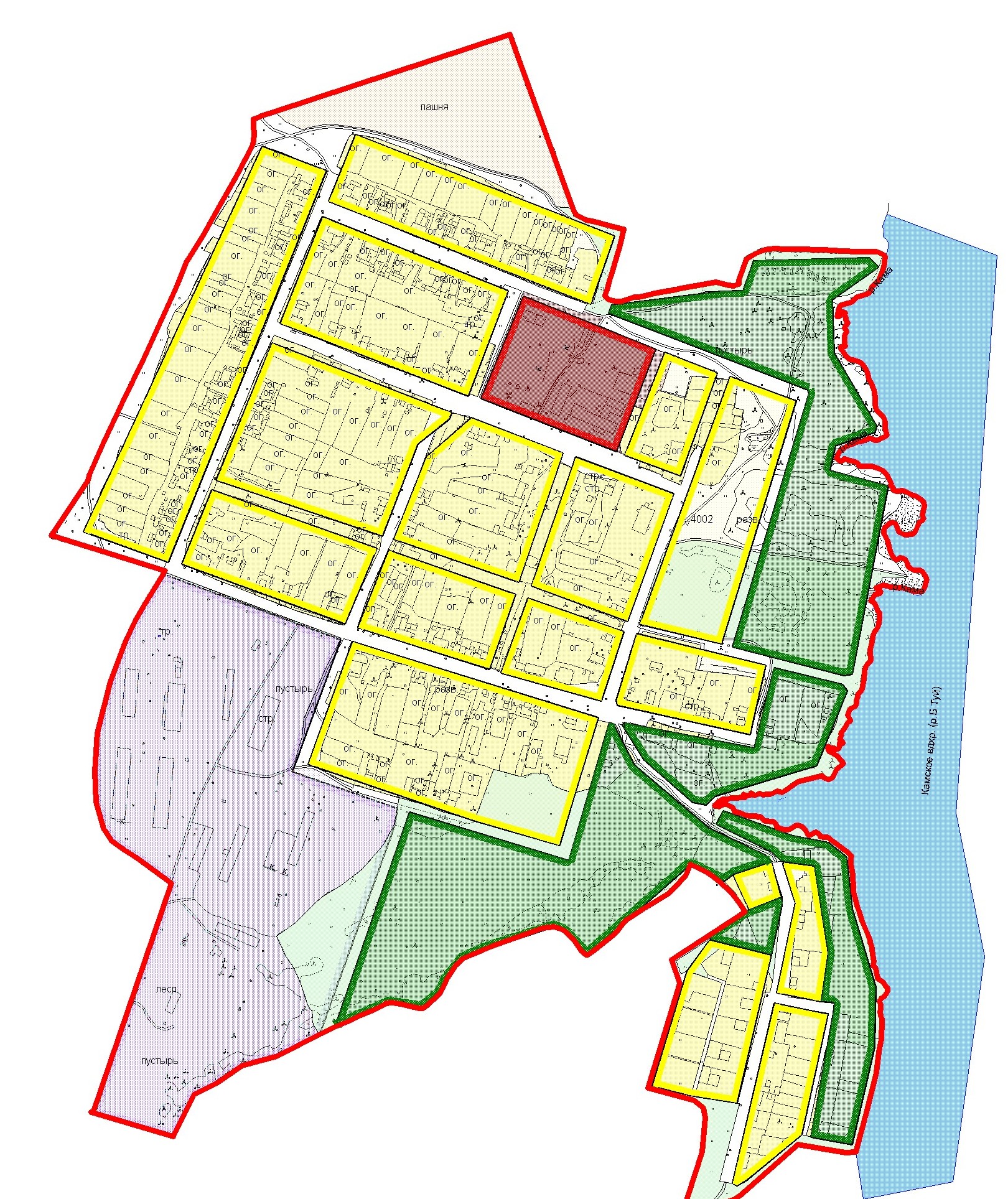 Администрация Сенькинского СП
Тел.:(834265)70180
Глава Гарифуллина Елена Алексеевна
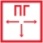 ул. Мира
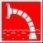 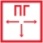 ул. Коровина
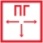 ФАП Сенькинского СП
Тел.: 8 919 71 34 543
Коровина О.В.
Характеристика здания: 1 этажное, каменное (в здании администрации)
ул. Полевая
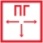 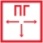 ул. Матросова
Водонапорная башня
% износа оборудования – 20 %
Порядок подачи  воды  - насосом.
МОУ «Сенькинская ООШ»
Тел.: (34265)7-01-20,  
Директор: Попенкова Римма Анатольевна,
Кол-во уч-ся:59
ул. Садовая
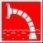 ул. Набережная
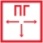 Дом культуры
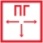 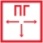 ул. Советская
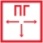 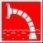 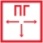 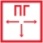 ул. Заречная
д. Меркушово
Жителей – 20
Дворов – 46
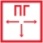 39
ПАСПОРТ ТЕРРИТОРИИ с. СЕНЬКИНО
СЕНЬКИНСКОГО СЕЛЬСКОГО ПОСЕЛЕНИЯ ДОБРЯНСКОГО МУНИЦИПАЛЬНОГО РАЙОНА
(риски обрушения зданий, сооружений, пород)
п. 4.5.
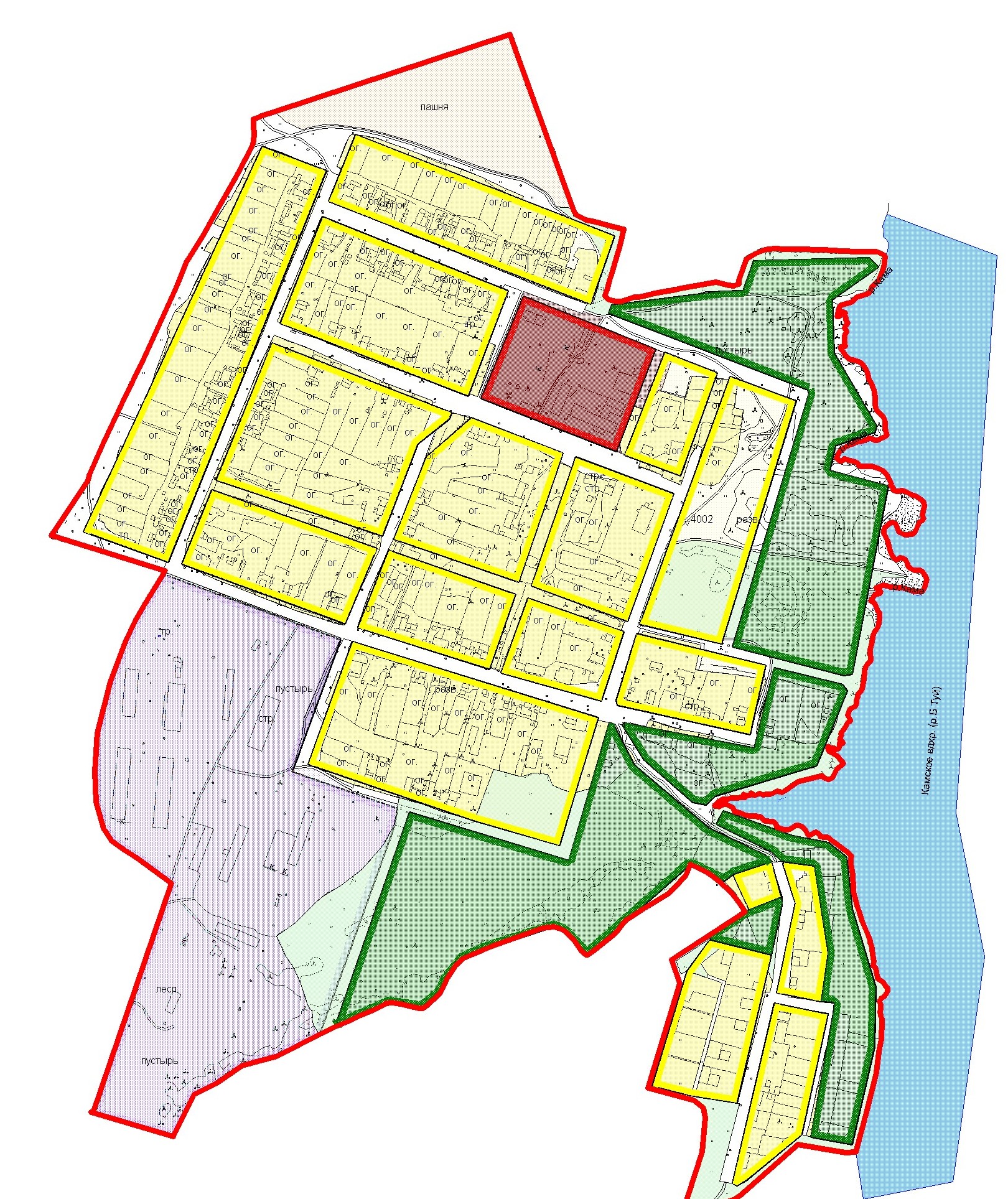 Администрация Сенькинского СП
Тел.:(834265)70180
Глава Гарифуллина Елена Алексеевна
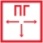 ул. Мира
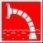 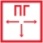 ул. Коровина
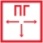 ФАП Сенькинского СП
Тел.: 8 919 71 34 543
Коровина О.В.
Характеристика здания: 1 этажное, каменное (в здании администрации)
ул. Полевая
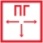 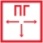 ул. Матросова
Водонапорная башня
% износа оборудования – 20 %
Порядок подачи  воды  - насосом.
МОУ «Сенькинская ООШ»
Тел.: (34265)7-01-20,  
Директор: Попенкова Римма Анатольевна,
Кол-во уч-ся:59
ул. Садовая
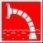 ул. Набережная
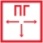 Дом культуры
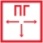 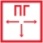 ул. Советская
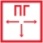 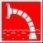 Условные обозначения
Зон , благоприятных для возможного обрушения зданий, сооружений и пород , в Сенькинском сельском поселении нет.
Превентивные мероприятия не проводятся и не требуются
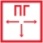 Возможны слабые разрушения
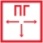 ул. Заречная
д. Меркушово
Жителей – 20
Дворов – 46
Средние разрушения
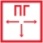 40
Полные разрушения
ПАСПОРТ ТЕРРИТОРИИ с. СЕНЬКИНО
СЕНЬКИНСКОГО СЕЛЬСКОГО ПОСЕЛЕНИЯ ДОБРЯНСКОГО МУНИЦИПАЛЬНОГО РАЙОНА
(Таблица вызовов при обрушениях зданий, сооружений, пород)
п. 5.1.1.
ПАСПОРТ ТЕРРИТОРИИ с. СЕНЬКИНО
СЕНЬКИНСКОГО СЕЛЬСКОГО ПОСЕЛЕНИЯ ДОБРЯНСКОГО МУНИЦИПАЛЬНОГО РАЙОНА
(ведомость привлечения сил и средств при обрушениях зданий, сооружений, пород)
п. 4.2.1.3.
ПАСПОРТ ТЕРРИТОРИИ с. СЕНЬКИНО
СЕНЬКИНСКОГО СЕЛЬСКОГО ПОСЕЛЕНИЯ ДОБРЯНСКОГО МУНИЦИПАЛЬНОГО РАЙОНА
(ведомость привлечения сил и средств при обрушениях зданий, сооружений, пород)
п. 4.2.1.3.
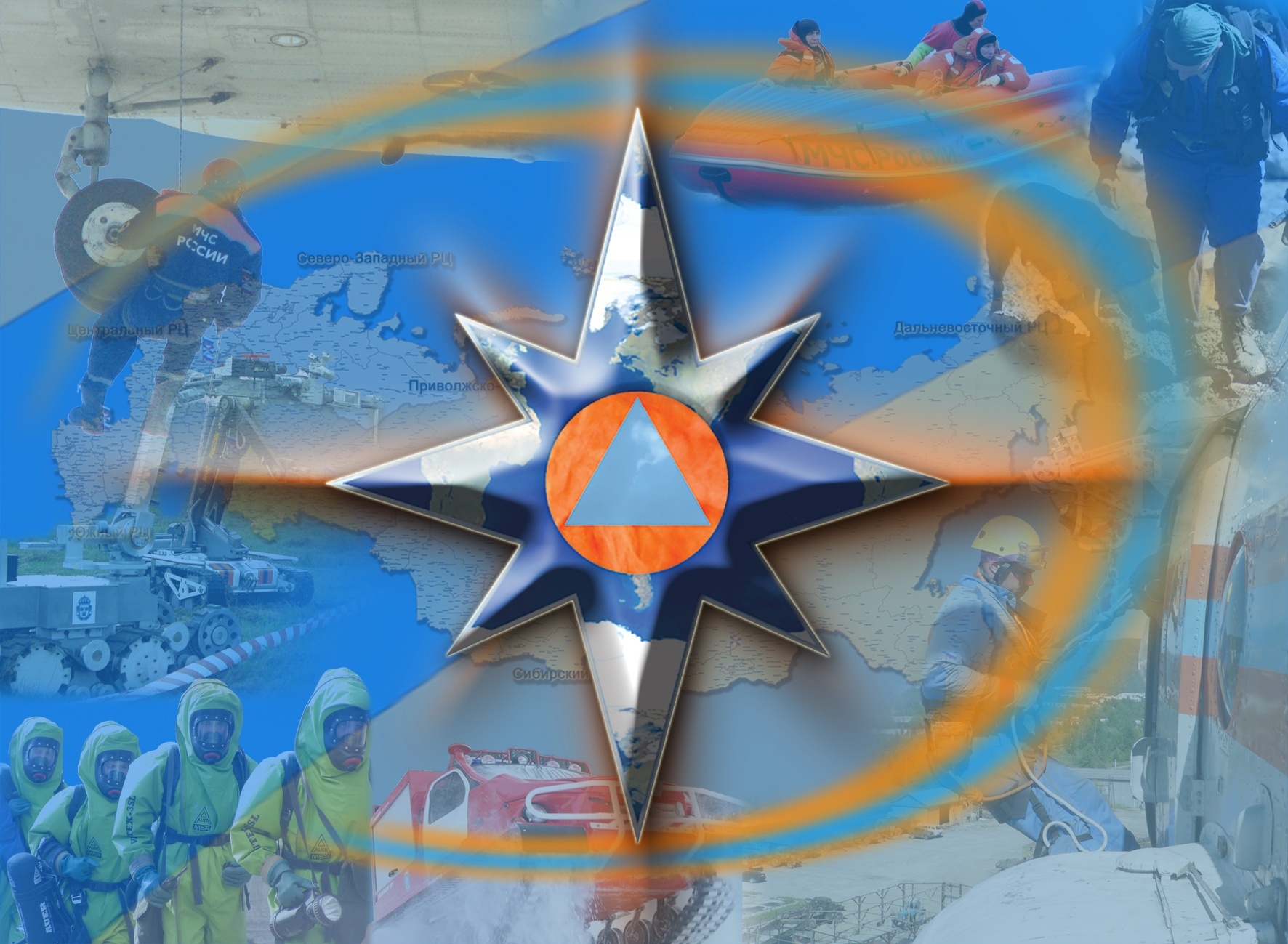 РИСКИ ВОЗНИКНОВЕНИЯ ТЕХНОГЕННЫХ ПОЖАРОВ
ПАСПОРТ ТЕРРИТОРИИ с. СЕНЬКИНО
СЕНЬКИНСКОГО СЕЛЬСКОГО ПОСЕЛЕНИЯ ДОБРЯНСКОГО МУНИЦИПАЛЬНОГО РАЙОНА
(риски возникновения техногенных пожаров (не бытовые пожары))
п. 4.6.
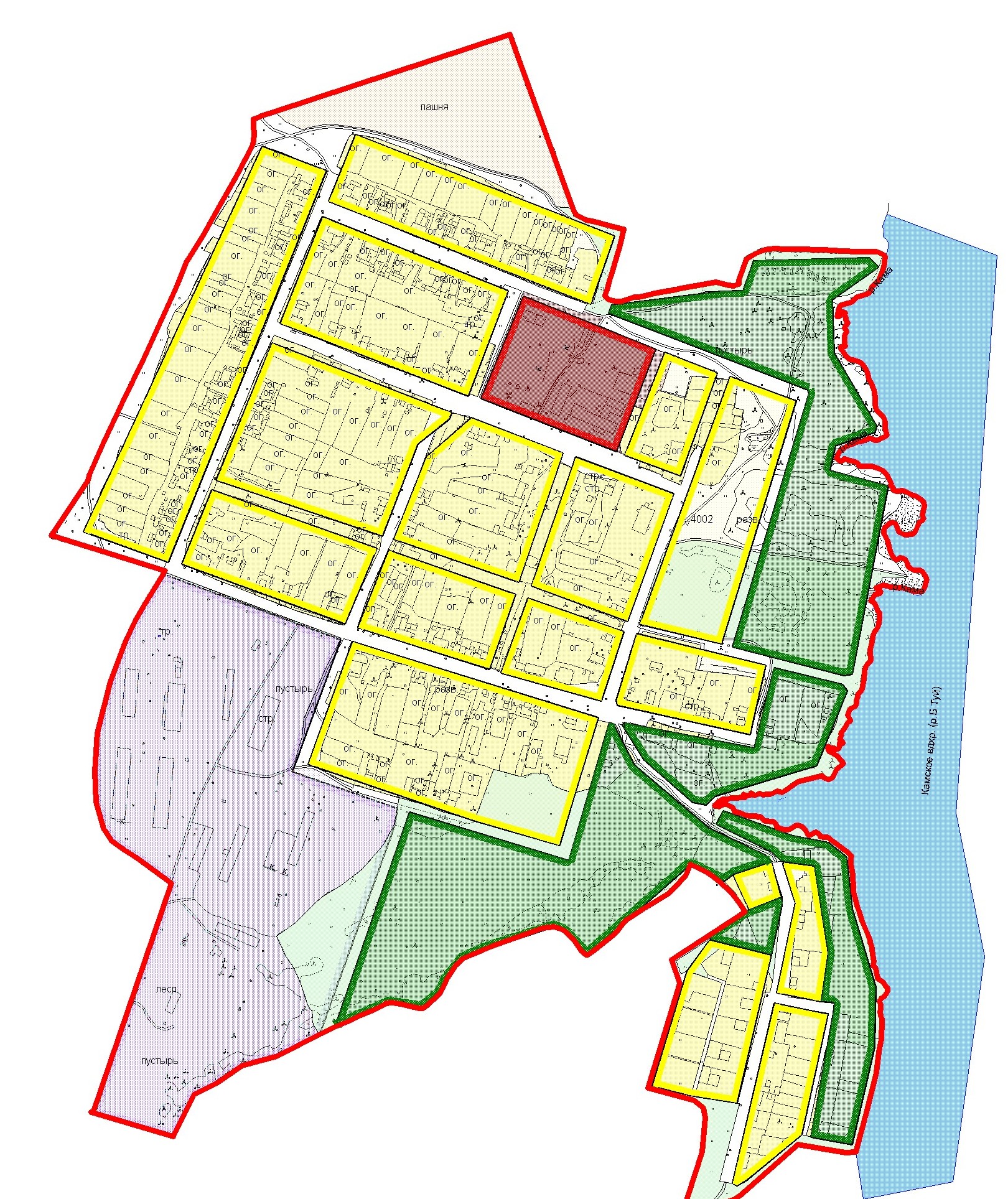 Администрация Сенькинского СП
Тел.:(834265)70180
Глава Гарифуллина Елена Алексеевна
Водонапорная башня
% износа оборудования – 20 %
Порядок подачи  воды  - насосом.
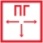 ул. Мира
ФАП Сенькинского СП
Тел.: 8 919 71 34 543
Коровина О.В.
Характеристика здания: 1 этажное, каменное (в здании администрации)
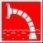 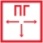 Зона возможного риска  воздействия техногенного пожара (в жилой зоне)
ул. Коровина
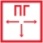 ул. Полевая
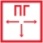 ПЧ-115
 Расстояние –145 км
г. Добрянка
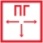 ул. Матросова
МОУ «Сенькинская ООШ»
Тел.: (34265)7-01-20,  
Директор: Попенкова Римма Анатольевна,
Кол-во уч-ся:59
ул. Садовая
Камское водохранилище
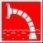 ПЧ-117
 Расстояние –  125 км
п. Полазна
ул. Набережная
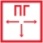 Дом культуры
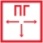 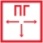 ДПД с. Сенькино
Руководитель – Плеснявцев А.Л.
Тел. 89194823521
ул. Советская
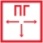 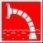 Ближайший пункт временного размещения граждан находится в с. Сенькино - МБОУ «Сенькинская основная общеобразовательная школа» (вместимость 230 чел.) Для перевозки населения будет использоваться школьный автобус.
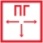 Превентивные мероприятия проводимые ОМСУ
Восстанавливаются и содержатся в исправном состоянии источники противопожарного водоснабжения, в зимнее время расчищаются дороги, подъезды к источникам водоснабжения, создаются не замерзающие проруби.
В летний период производится выкос травы перед домами, производится разборка ветхих и заброшенных строений
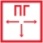 ул. Заречная
д. Меркушово
Жителей – 20
Дворов – 46
45
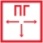 ПАСПОРТ ТЕРРИТОРИИ с. СЕНЬКИНО
СЕНЬКИНСКОГО СЕЛЬСКОГО ПОСЕЛЕНИЯ ДОБРЯНСКОГО МУНИЦИПАЛЬНОГО РАЙОНА
(таблица вызовов при возникновении техногенных пожаров (не бытовые)
п. 4.6.2.
ПАСПОРТ ТЕРРИТОРИИ с. СЕНЬКИНО
СЕНЬКИНСКОГО СЕЛЬСКОГО ПОСЕЛЕНИЯ ДОБРЯНСКОГО МУНИЦИПАЛЬНОГО РАЙОНА
(ведомость привлечения сил и средств при возникновении техногенных пожаров (не бытовые)
п. 4.2.1.3.
ПАСПОРТ ТЕРРИТОРИИ с. СЕНЬКИНО
СЕНЬКИНСКОГО СЕЛЬСКОГО ПОСЕЛЕНИЯ ДОБРЯНСКОГО МУНИЦИПАЛЬНОГО РАЙОНА
(ведомость привлечения сил и средств при возникновении техногенных пожаров (не бытовые)
п. 4.2.1.3.
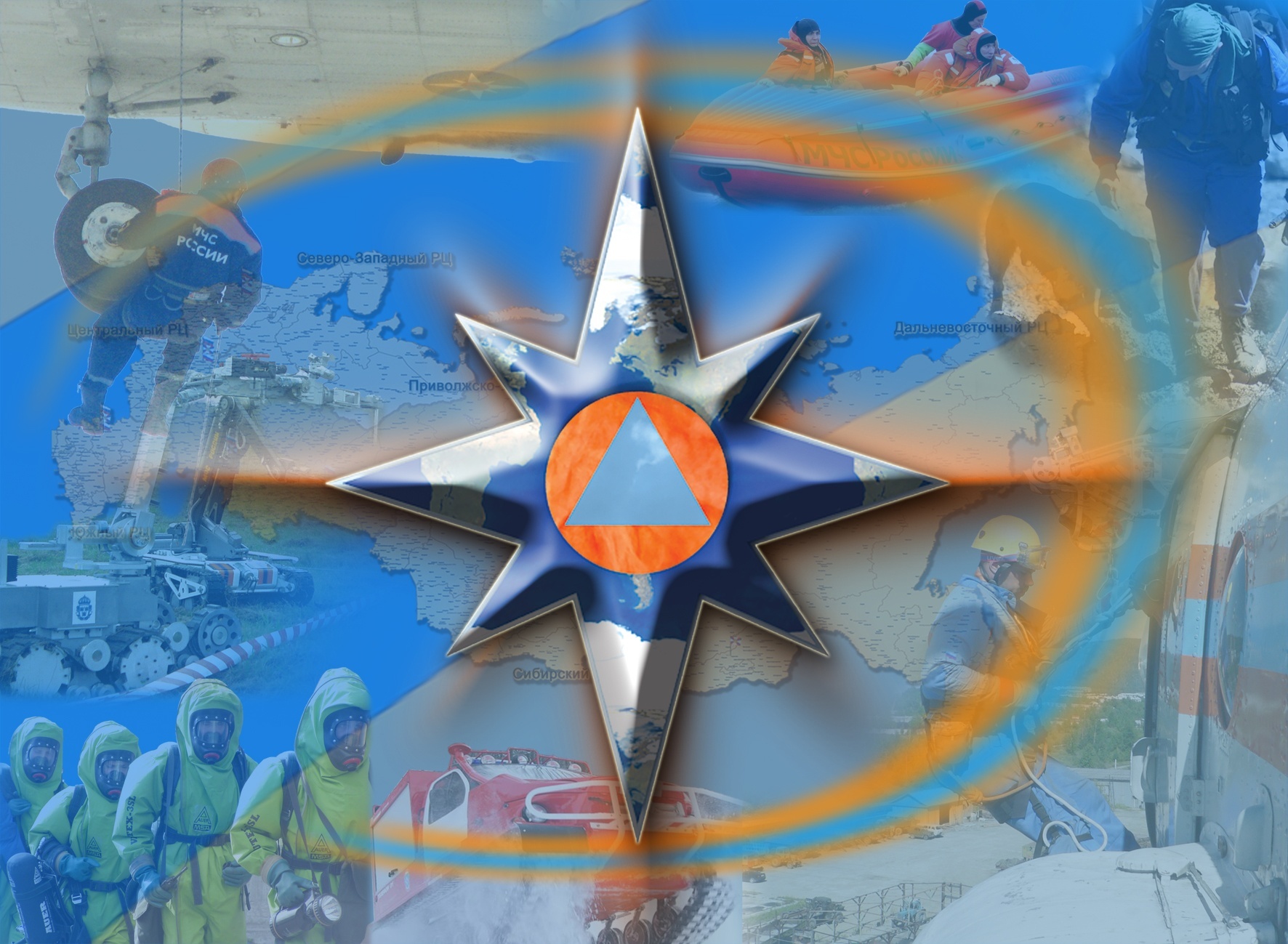 Раздел №5
РИСКИ ВОЗНИКНОВЕНИЯ ЧС ПРИРОДНОГО ХАРАКТЕРА
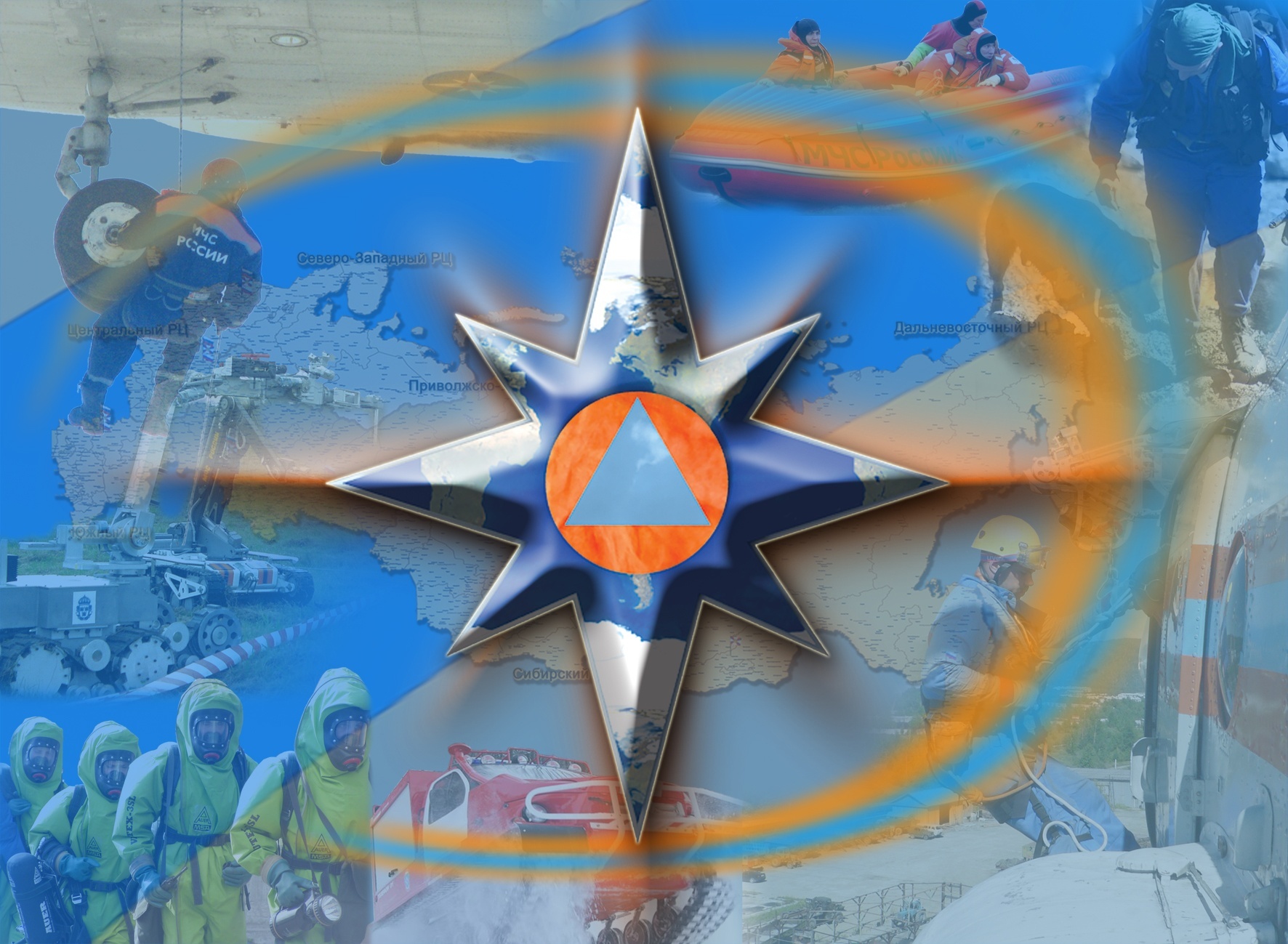 РИСКИ ВОЗНИКНОВЕНИЯ ПРИРОДНЫХ ПОЖАРОВ
ПАСПОРТ ТЕРРИТОРИИ с. СЕНЬКИНО
СЕНЬКИНСКОГО СЕЛЬСКОГО ПОСЕЛЕНИЯ ДОБРЯНСКОГО МУНИЦИПАЛЬНОГО РАЙОНА
(риски возникновения природных пожаров)
п. 5.1.
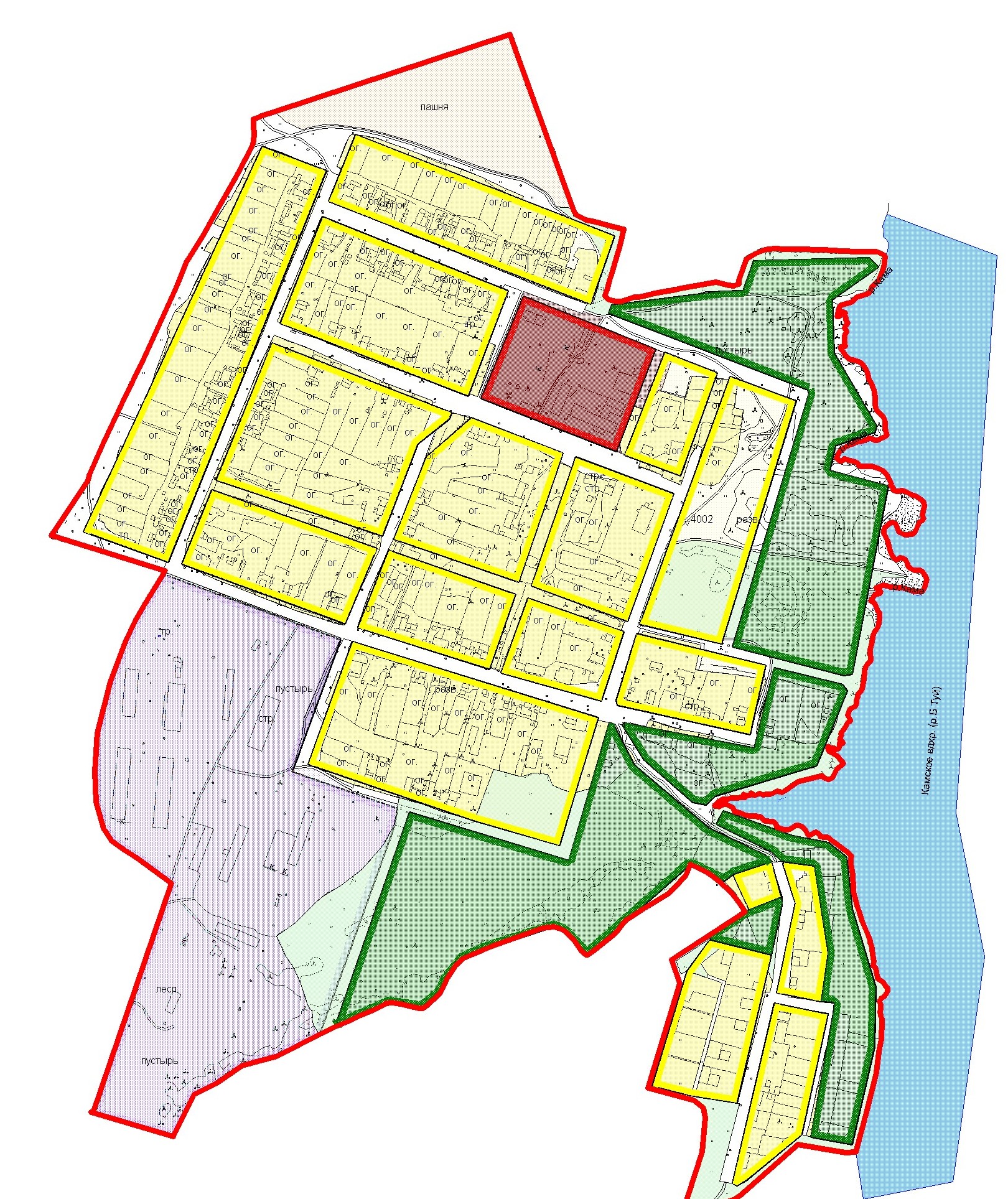 Мест забора воды БЕ-200ЧС нет
Администрация Сенькинского СП
Тел.:(834265)70180
Глава Гарифуллина Елена Алексеевна
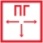 ул. Мира
ФАП Сенькинского СП
Тел.: 8 919 71 34 543
Коровина О.В.
Характеристика здания: 1 этажное, каменное (в здании администрации)
Зона возможного риска  воздействия природного пожара
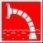 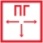 ул. Коровина
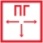 Арендатор  ООО «Лес пром»  г. Пермь ул. Окулова, 80 директор Морозова Ольга Валерьевна тел 8(342) 8392170
ул. Полевая
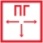 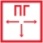 ул. Матросова
МОУ «Сенькинская ООШ»
Тел.: (34265)7-01-20,  
Директор: Попенкова Римма Анатольевна,
Кол-во уч-ся:59
ПЧ-115
 Расстояние –145 км
г. Добрянка
ул. Садовая
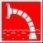 ул. Набережная
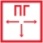 Дом культуры
ПЧ-117
 Расстояние –  125 км
п. Полазна
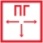 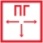 ул. Советская
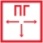 ГКУ «Добрянское лесничество» г. Добрянка ул. Победы, 103 и.о.директор Соловьев Н.А.
Шеметевский участок лесничий Крупин  Николай Васильевич тел 89124906911
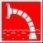 ДПД с. Сенькино
Руководитель – Плеснявцев А.Л.
Тел. 89194823521
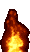 Ближайший пункт временного размещения граждан находится в с. Сенькино - МБОУ «Сенькинская основная общеобразовательная школа» (вместимость 230 чел.) Для перевозки населения будет использоваться школьный автобус.
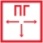 Превентивные мероприятия проводимые ОМСУ
Восстанавливаются и содержатся в исправном состоянии источники противопожарного водоснабжения, в зимнее время расчищаются дороги, подъезды к источникам водоснабжения, создаются не замерзающие проруби.
В летний период производится выкос травы перед домами, производится разборка ветхих и заброшенных строений
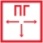 ул. Заречная
д. Меркушово
Жителей – 20
Дворов – 46
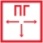 ПАСПОРТ ТЕРРИТОРИИ с. СЕНЬКИНО
СЕНЬКИНСКОГО СЕЛЬСКОГО ПОСЕЛЕНИЯ ДОБРЯНСКОГО МУНИЦИПАЛЬНОГО РАЙОНА
(Таблица вызовов при природных пожарах)
п. 5.1.1.
ПАСПОРТ ТЕРРИТОРИИ с. СЕНЬКИНО
СЕНЬКИНСКОГО СЕЛЬСКОГО ПОСЕЛЕНИЯ ДОБРЯНСКОГО МУНИЦИПАЛЬНОГО РАЙОНА
(ведомость привлечения сил и средств при природных пожарах)
п. 4.2.1.3.
ПАСПОРТ ТЕРРИТОРИИ с. СЕНЬКИНО
СЕНЬКИНСКОГО СЕЛЬСКОГО ПОСЕЛЕНИЯ ДОБРЯНСКОГО МУНИЦИПАЛЬНОГО РАЙОНА
(ведомость привлечения сил и средств)
п. 4.2.1.3.
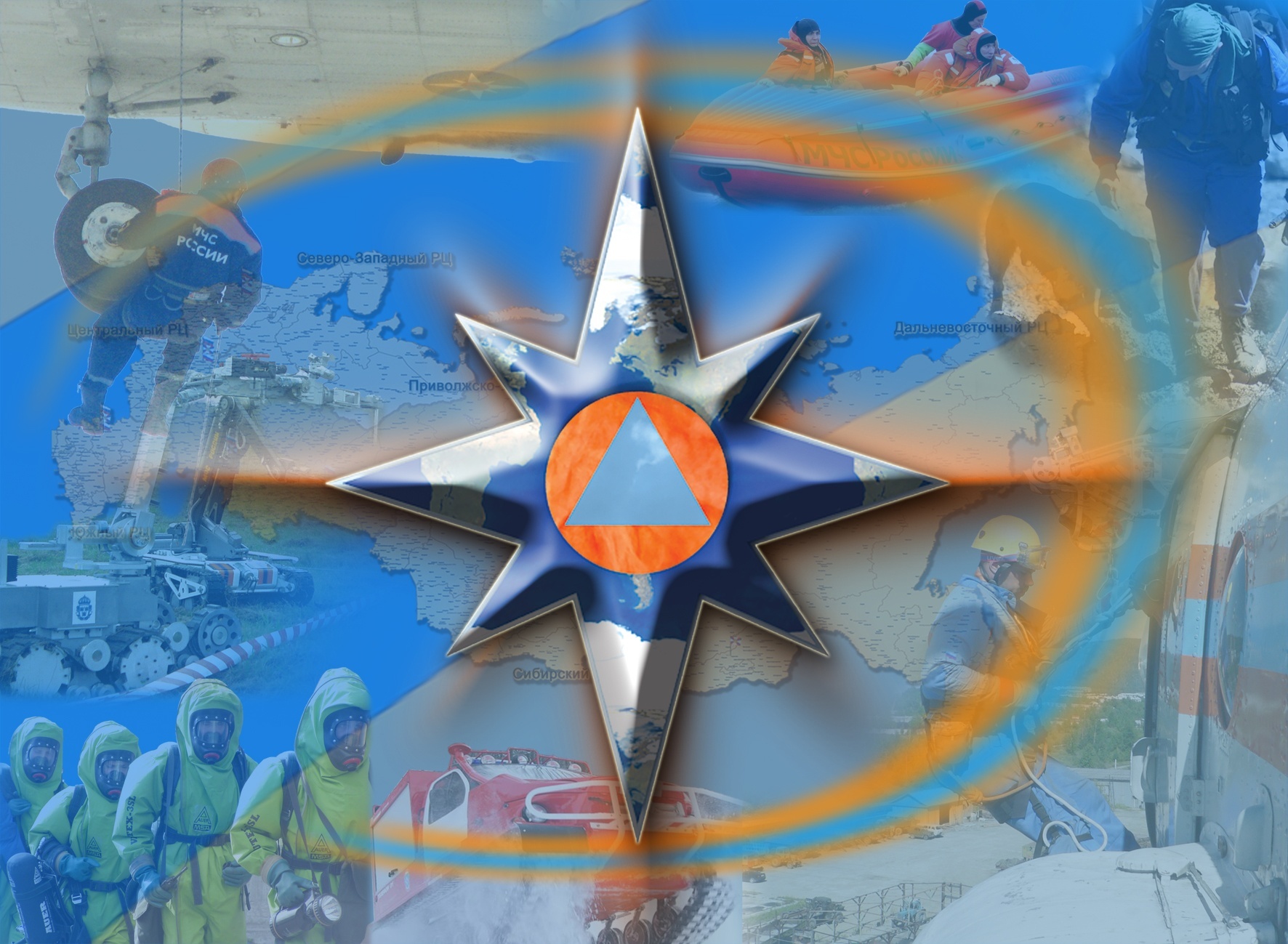 РИСКИ ПОДТОПЛЕНИЙ (ЗАТОПЛЕНИЙ)
ПАСПОРТ ТЕРРИТОРИИ с. СЕНЬКИНО
СЕНЬКИНСКОГО СЕЛЬСКОГО ПОСЕЛЕНИЯ ДОБРЯНСКОГО МУНИЦИПАЛЬНОГО РАЙОНА
(риски подтоплений (затоплений))
п. 5.2.
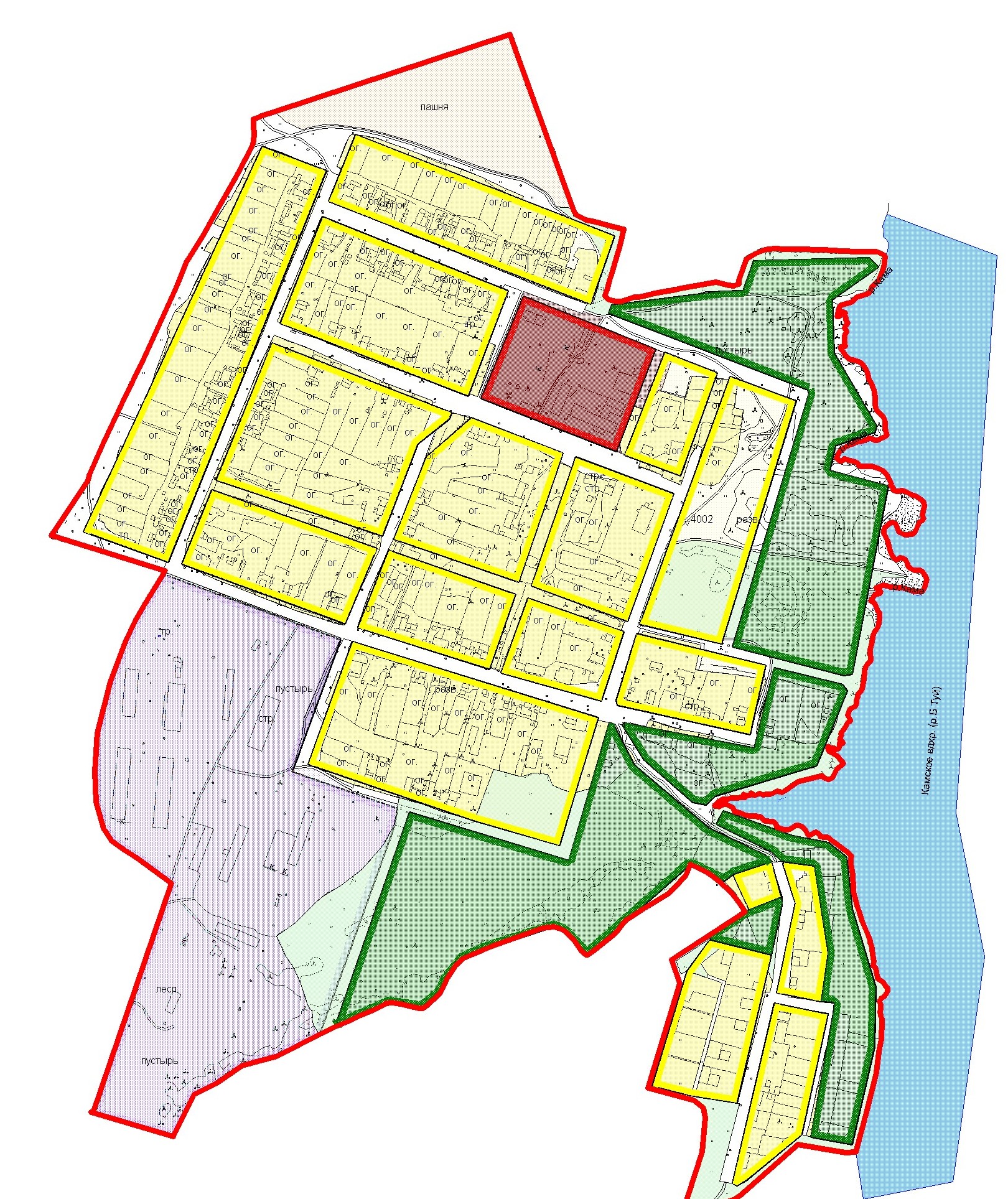 Администрация Сенькинского СП
Тел.:(834265)70180
Глава Гарифуллина Елена Алексеевна
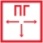 ул. Мира
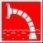 ФАП Сенькинского СП
Тел.: 8 919 71 34 543
Коровина О.В.
Характеристика здания: 1 этажное, каменное (в здании администрации)
Камское водохранилище
Длинна берега пригодного для забора воды – 1650 м.
V воды= 10000000 куб.м
Возможно использовать для забора воды Бе-200 чс
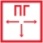 ул. Коровина
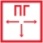 ул. Полевая
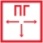 Ближайший пункт временного размещения граждан находится в с. Сенькино - МБОУ «Сенькинская основная общеобразовательная школа» (вместимость 230 чел.) Для перевозки населения будет использоваться школьный автобус.
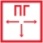 ул. Матросова
МОУ «Сенькинская ООШ»
Тел.: (34265)7-01-20,  
Директор: Попенкова Римма Анатольевна,
Кол-во уч-ся:59
ул. Садовая
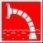 ул. Набережная
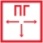 Дом культуры
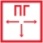 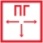 ул. Советская
Камское водохранилище
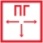 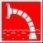 Превентивные мероприятия
 1. Постановлением  главы района создана районная постоянно действующая противопаводковая комиссия (комиссия создана 26 февраля 2006г.) 
   2. 11 марта 2009 года утвержден план организационно-технических мероприятий по пропуску весеннего половодья.
   3. Внесены корректировки в районную постоянно действующую противопаводковую комиссию. Проведено два заседания противопаводковой комиссии.
   4. 4-5 марта проведена командно-штабная тренировка «Паводок-2009».
   5.  В сельских поселениях  района  созданы противопаводковые комиссии и планы мероприятий на весенний период. Направлены копии планов по весенне-летнему половодью администрациями сельских поселений. 
   6. Подготовлен расчет сил и средств для проведения спасательных работ во время весеннего паводка и отселения населения из зон возможного подтопления.
   7. Предусмотрен резерв средств на обеспечение финансирования на случай чрезвычайных ситуаций в сумме 400 тысяч рублей.
   8. Проведена инвентаризация гидротехнических сооружений (далее- ГТС) (прудов), на территории района. По информации глав администраций сельских поселений проведена очистка от мусора и топляков  водоприёмных устройств и водопроводящих каналов, решёток, затворов.
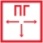 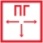 ул. Заречная
д. Меркушово
Жителей – 20
Дворов – 46
56
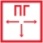 п. 5.2.1.
ПАСПОРТ ТЕРРИТОРИИ с. СЕНЬКИНО
СЕНЬКИНСКОГО СЕЛЬСКОГО ПОСЕЛЕНИЯ ДОБРЯНСКОГО МУНИЦИПАЛЬНОГО РАЙОНА
(организация экологического мониторинга на территории)
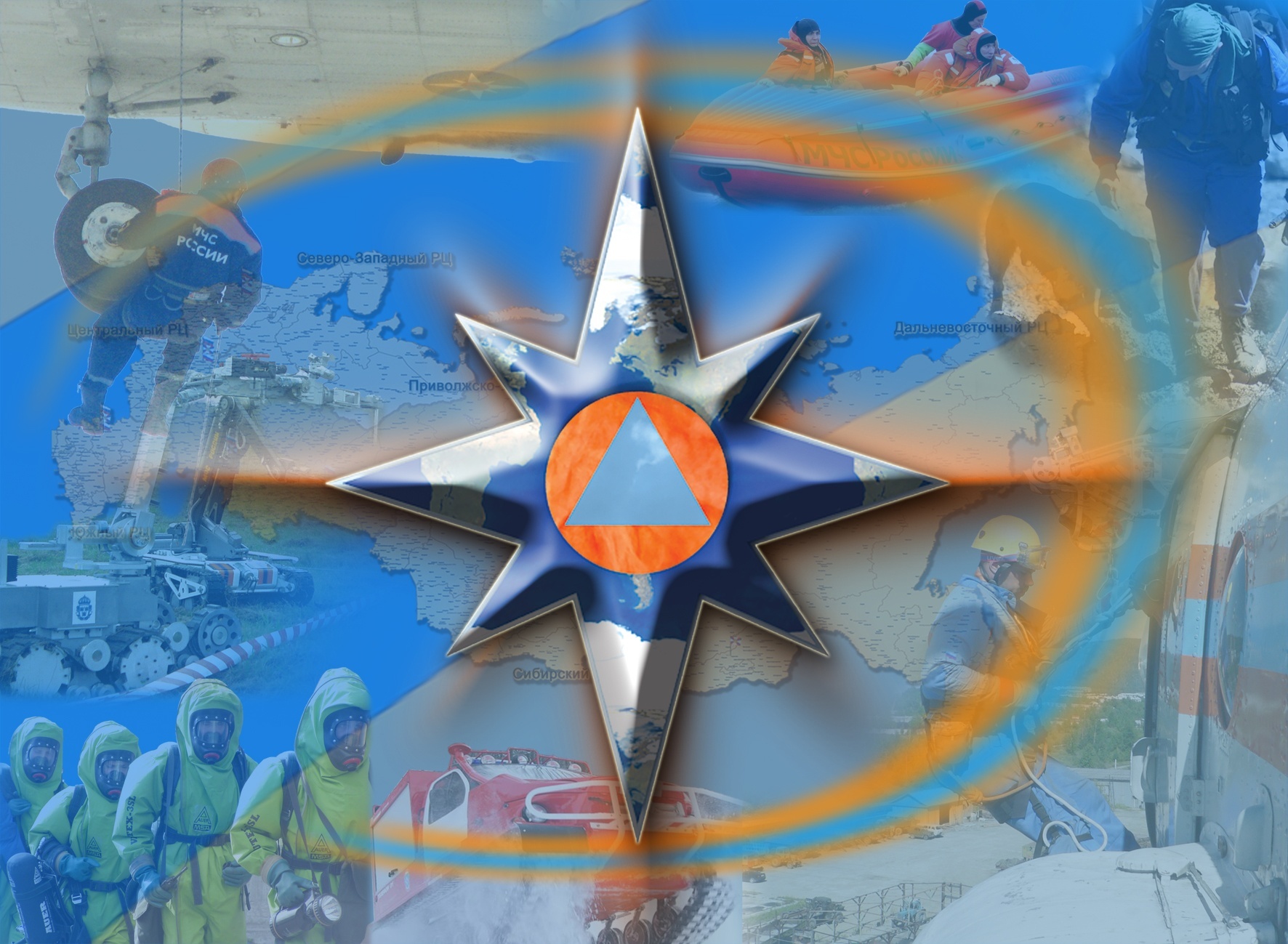 Раздел №6
ИНФОРМАЦИОННО -СПРАВОЧНЫЕ МАТЕРИАЛЫ
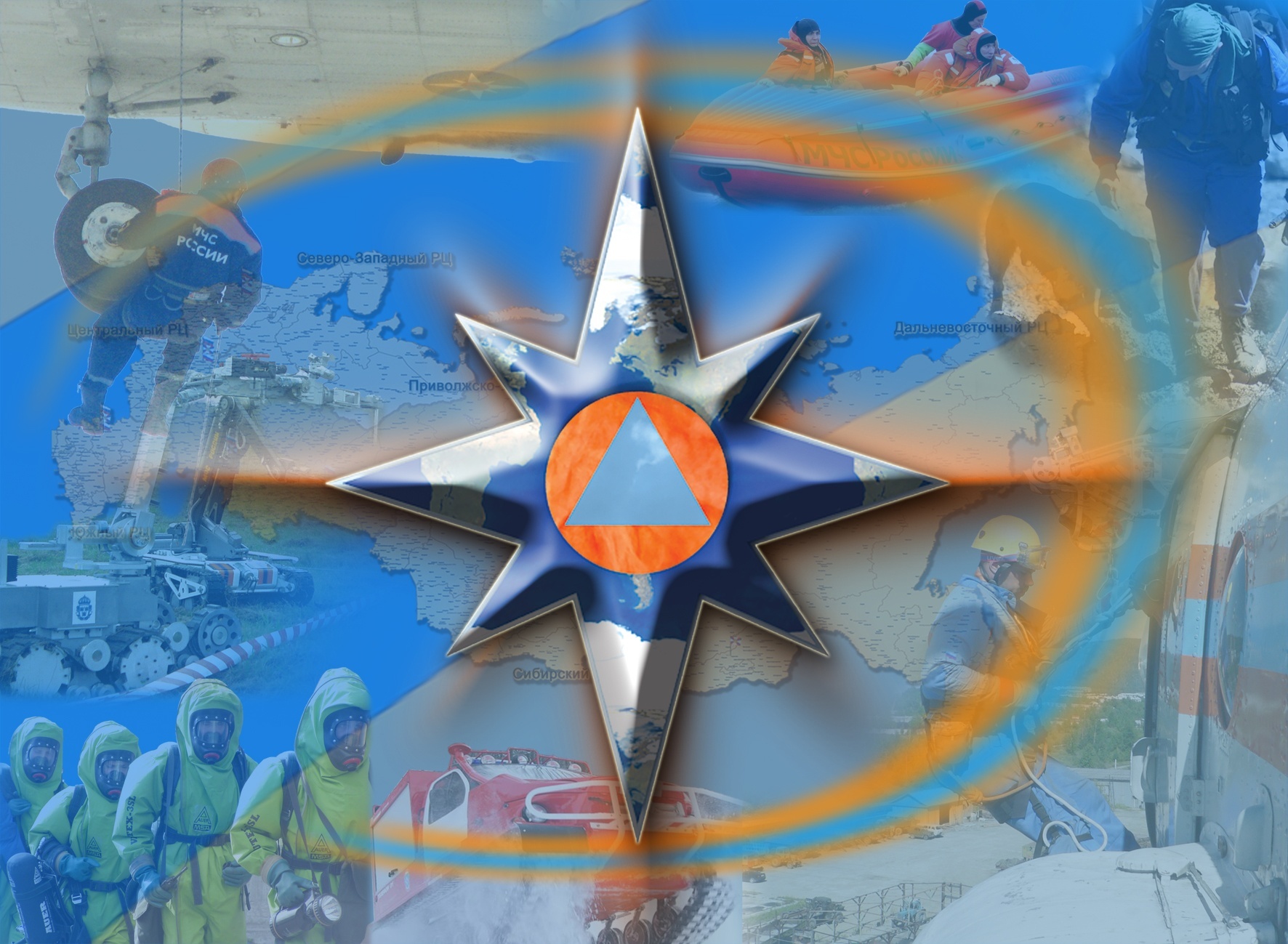 ИНФОРМАЦИОННО -СПРАВОЧНЫЕ МАТЕРИАЛЫ ПО ПО СИЛАМ И СРЕДСТВАМ
ПАСПОРТ ТЕРРИТОРИИ с. СЕНЬКИНО
СЕНЬКИНСКОГО СЕЛЬСКОГО ПОСЕЛЕНИЯ ДОБРЯНСКОГО МУНИЦИПАЛЬНОГО РАЙОНА
(информационно-справочные материалы по силам и средствам)
п. 6.1.
Администрация Сенькинского СП
Тел.:(834265)70180
Глава Гарифуллина Елена Алексеевна
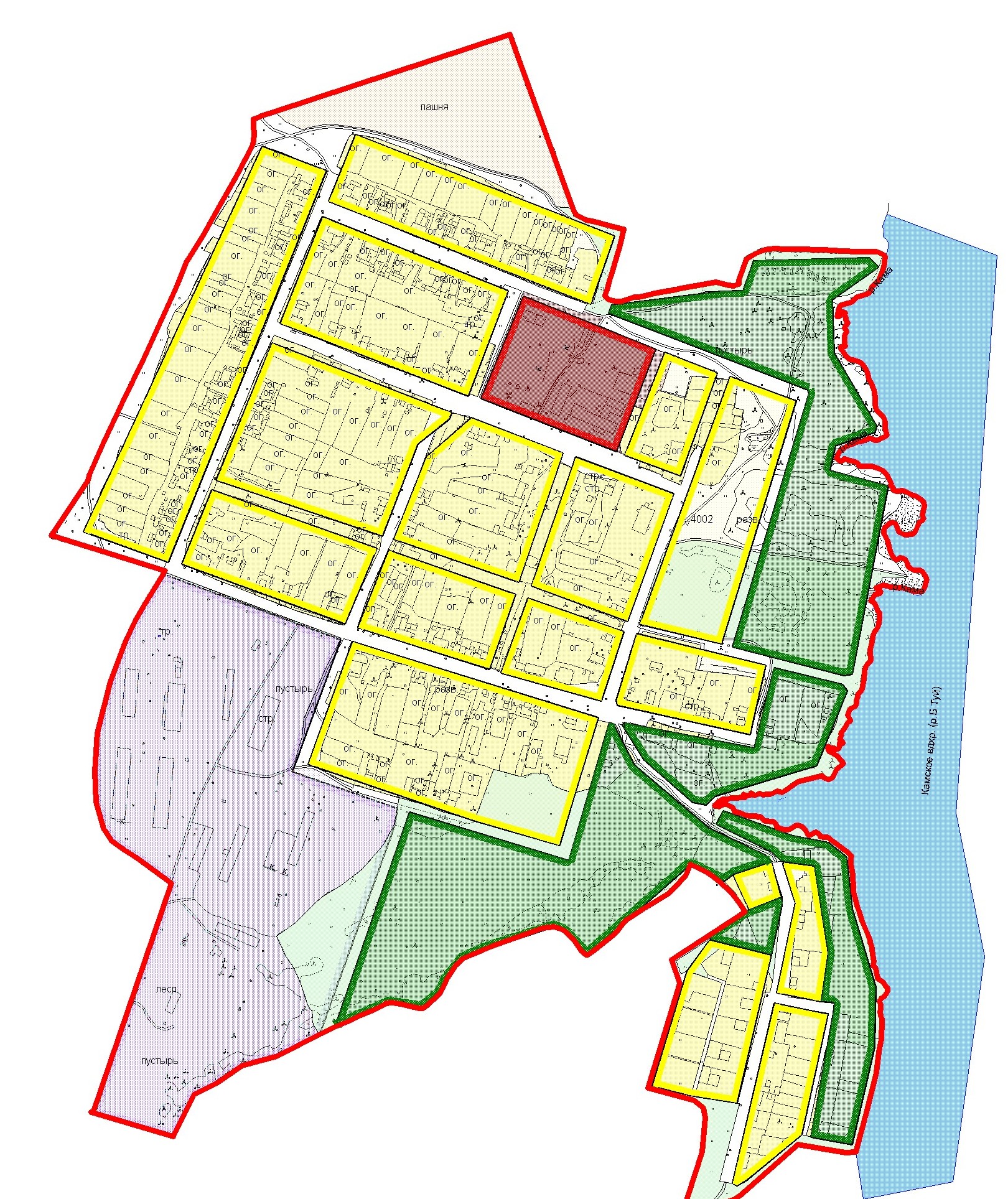 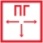 ул. Мира
УПЧ
Г. Пермь, 
ул. Волховская, 37 Начальник УПЧ 
Некрасов В.А.
8-342-284-30-47
Расстояние 68 км
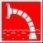 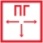 ул. Коровина
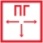 Арендатор  ООО «Лес пром»  г. Пермь ул. Окулова, 80 директор Морозова Ольга Валерьевна тел 8(342) 8392170
ул. Полевая
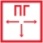 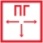 ул. Матросова
Камское водохранилище
МОУ «Сенькинская ООШ»
Тел.: (34265)7-01-20,  
Директор: Попенкова Римма Анатольевна,
Кол-во уч-ся:59
ПЧ-115
 Расстояние –145 км
г. Добрянка
ул. Садовая
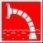 ул. Набережная
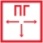 Дом культуры
ПЧ-117
 Расстояние –  125 км
п. Полазна
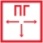 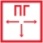 ул. Советская
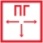 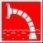 ДПД с. Сенькино
Руководитель – Плеснявцев А.Л.
Тел. 89194823521
ВНБ
ГКУ «Добрянское лесничество» г. Добрянка ул. Победы 103 и.о.директора Соловьев Николай Александровичтел 89028073859
Шеметевский участок  лесничий Крупин Николай Васильевич тел. 89124906911
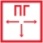 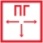 ул. Заречная
д. Меркушово
Жителей – 20
Дворов – 46
ПЧ-7
ПЧ-7
 Расстояние –50 км
г.Пермь
Начальник ПЧ-7 Смольников Д.В.
8-342-285-37-36
60
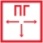 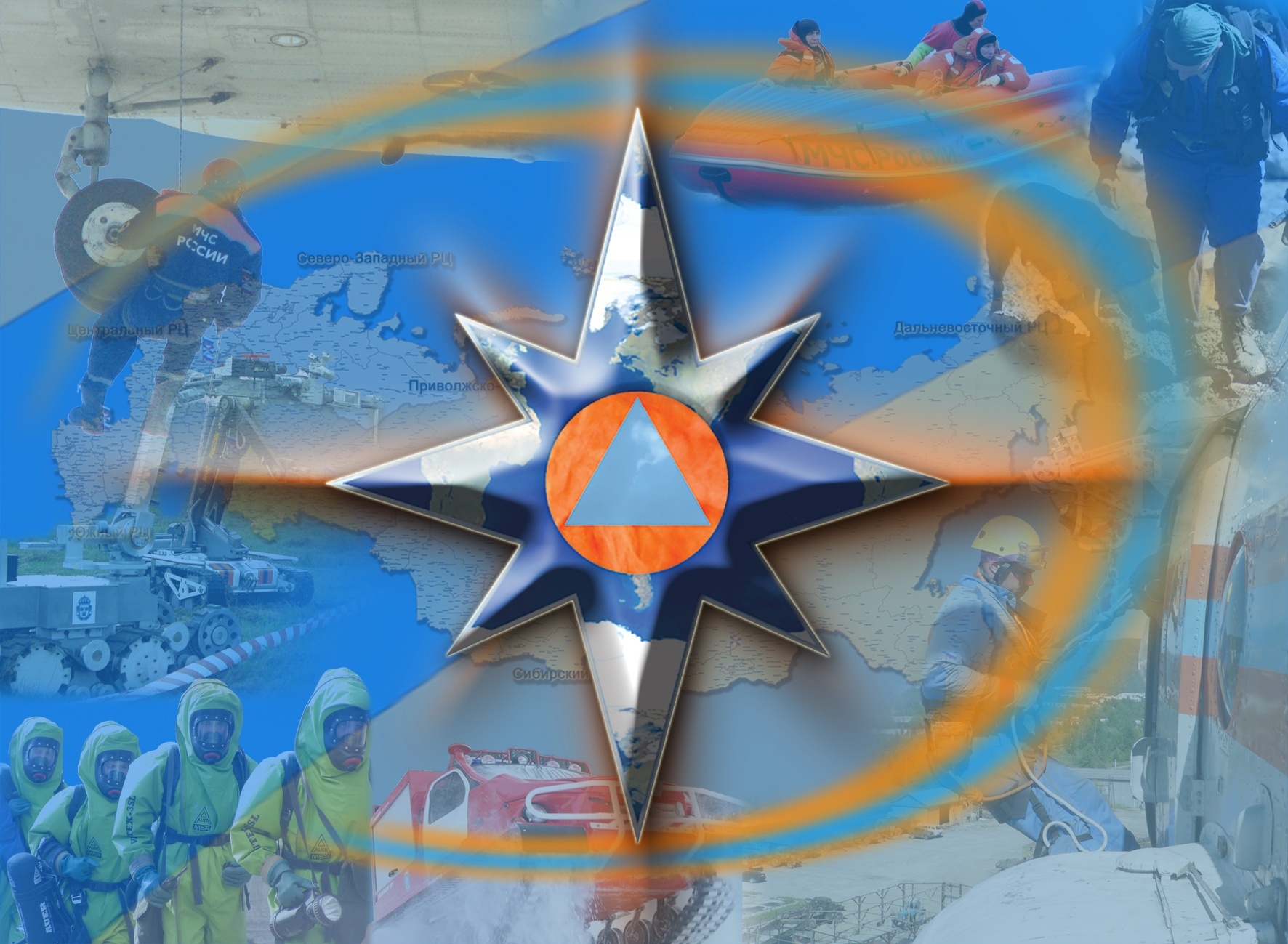 ИНФОРМАЦИОННО -СПРАВОЧНЫЕ МАТЕРИАЛЫ ПО РЕЗЕРВАМ ФИНАНСОВЫХ И МАТЕРИАЛЬНЫХ СРЕДСТВ
ПАСПОРТ ТЕРРИТОРИИ с. СЕНЬКИНО
СЕНЬКИНСКОГО СЕЛЬСКОГО ПОСЕЛЕНИЯ ДОБРЯНСКОГО МУНИЦИПАЛЬНОГО РАЙОНА
(информационно-справочные материалы по резервам финансовых и материальных средств)
п. 6.2.1.
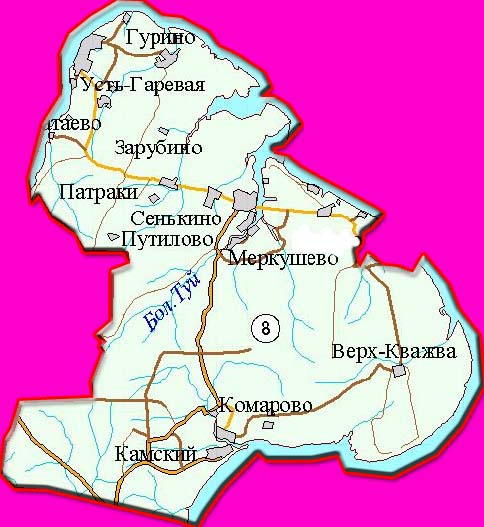 Т
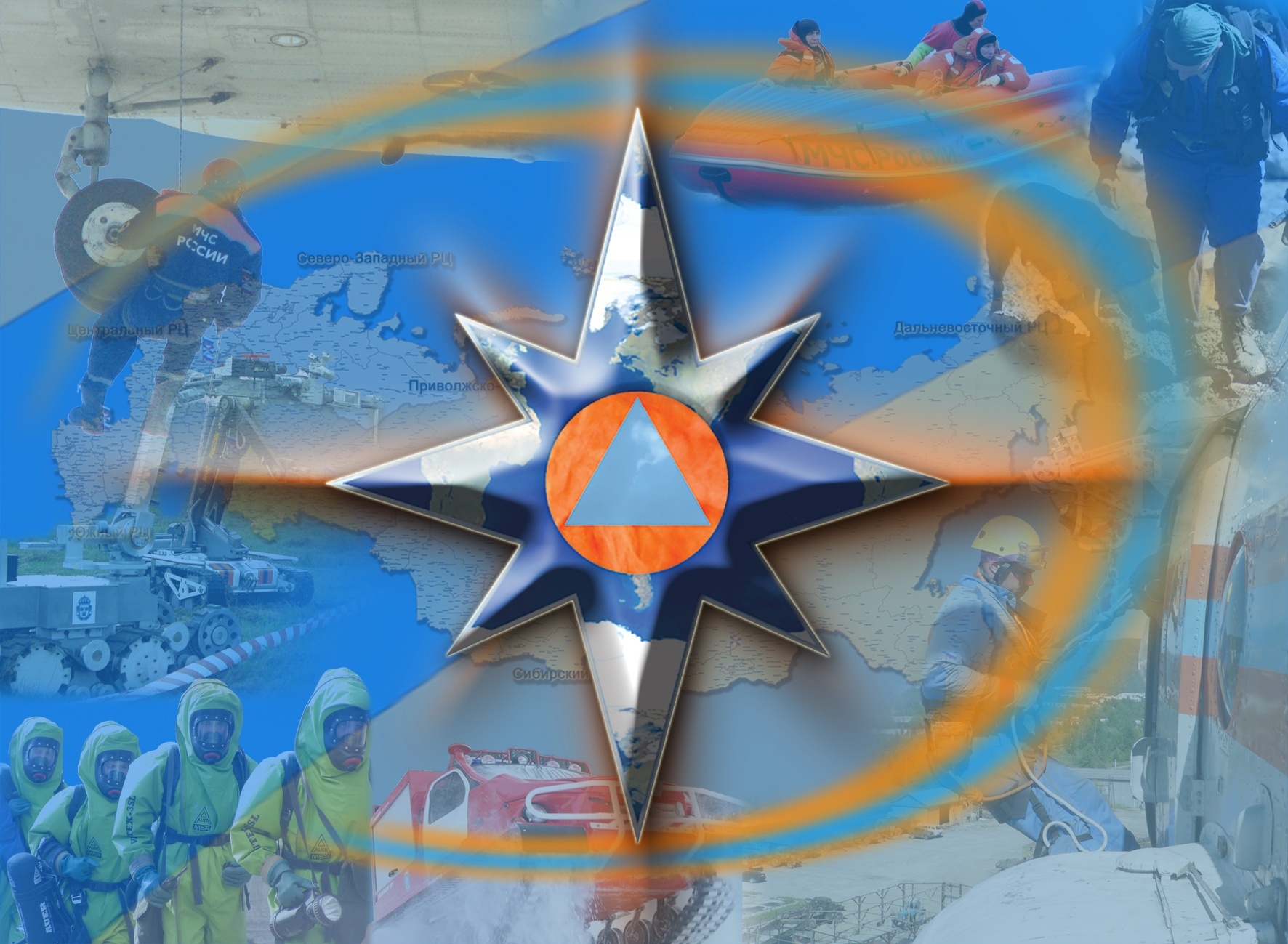 ИНФОРМАЦИОННО -СПРАВОЧНЫЕ МАТЕРИАЛЫ ПО ПО СИСТЕМЕ ТЕЛЕКОММУНИКАЦИОННОГО ОБЕСПЕЧЕНИЯ
п. 6.3.
ПАСПОРТ ТЕРРИТОРИИ с. СЕНЬКИНО
СЕНЬКИНСКОГО СЕЛЬСКОГО ПОСЕЛЕНИЯ ДОБРЯНСКОГО МУНИЦИПАЛЬНОГО РАЙОНА
(Схема организации связи Добрянского муниципального района)
МЧС

Фотон
416-Б
ПРЦ

МАГИЯ
ГУ МЧС по ПК
Администрация Добрянского муниципального района
Службы гражданской обороны
Рациона-лизатор
Противопожарная
Охраны порядка
Медицин-ская
Торговли и питания
(342) 210-42-75
(342) 210-43-83
НЦУКС
Руководитель ГО, председатель КЧС и ОПБ района
ЦУКС ПРЦ
ЦУКС
ОАО «Ростелеком»
МГТС
(34265) 2-68-60
(34265)
2-14-63
(34265)
2-67-29
(34265)
2-88-44
(34265)
2-59-50
ЦСС МЧС
3541-275
УКВ р/с
№А37
ЕДДС
КЧС и ОПБ
350-449
Motorola-P040
(34265) 2-61-74
(34265) 2-68-60
ЦСС МЧС
Оповещения и связи
Захоронения трупов
Защиты растений и животных
Ч-2025
GМ-300М
ОГ  КЧС и ОПБ
(34265)
3-97-72
(34265)
2-54-34
(34265)
2-73-01
УКВ р/с
Т-100
КВ р/с
№102
Icom F-110 s
Поселения района
Kenwood 
TS-80
Отдел ГЗ и МР
ПКСС
Добрянское ГП
Полазненское ГП
Вильвенское СП
(34265) 2-23-90
УКВ р/с
№А38
(34265)
2-82-87
(34265)
7-55-50
(34265)
7-36-10
КЧС и ОПБ
края
Эвакуационная комиссия
Висимское СП
К-Слудское СП
Дивьинское СП
(34265) 2-68-60
(34265)
7-05-19
(8901)
955-87-53
(34265)
7-81-31
Комиссия по ПУФ
(34265) 2-68-60
Перемское СП
Сенькинское СП
(34265)
7-34-18
(34265)
7-01-80
Объекты экономики
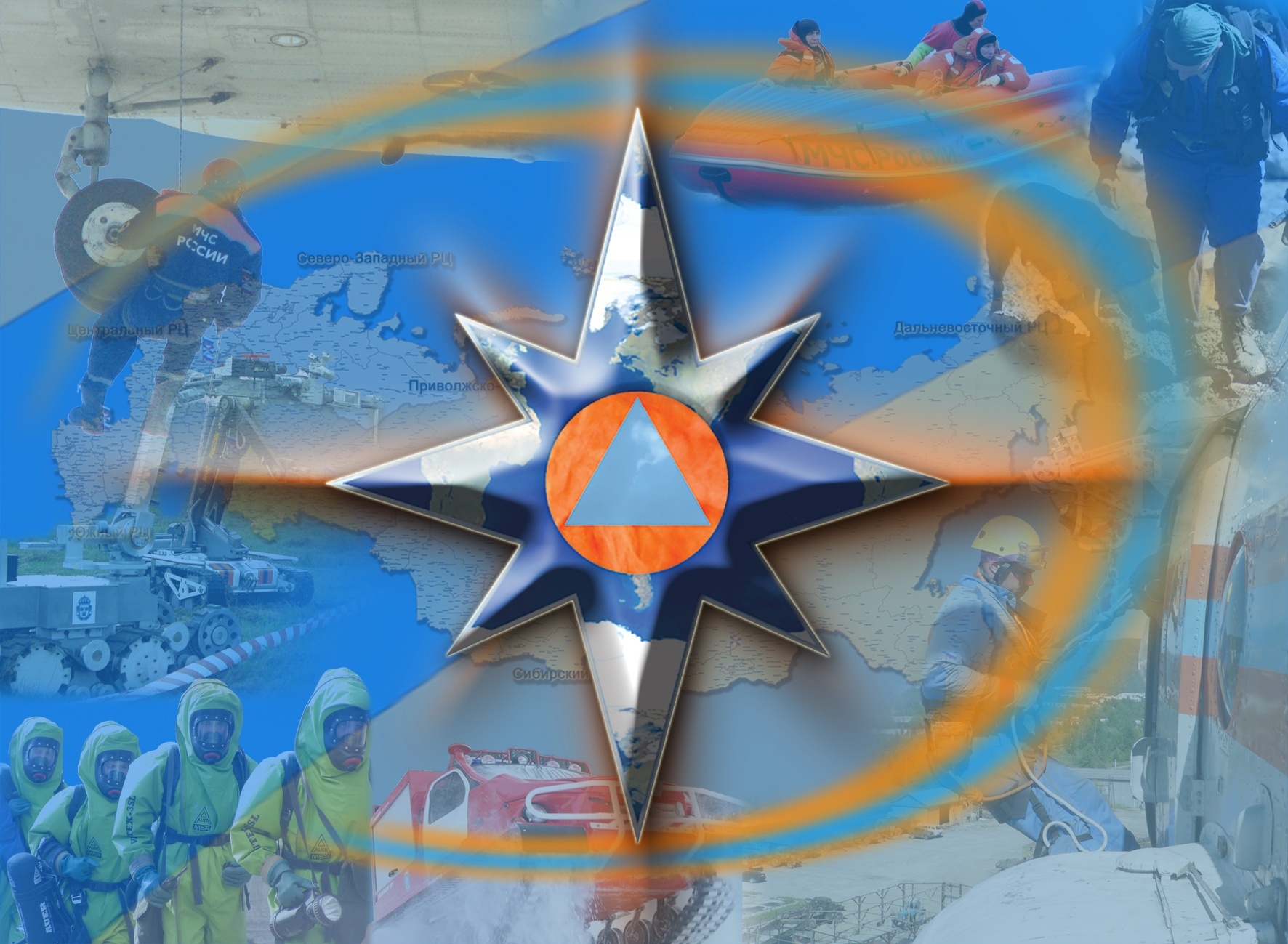 ИНФОРМАЦИОННО -СПРАВОЧНЫЕ МАТЕРИАЛЫ ПО ЗОНАМ ПОКРЫТИЯ СОТОВЫМИ ОПЕРАТОРАМИ
ПАСПОРТ ТЕРРИТОРИИ с. СЕНЬКИНО
СЕНЬКИНСКОГО СЕЛЬСКОГО ПОСЕЛЕНИЯ ДОБРЯНСКОГО МУНИЦИПАЛЬНОГО РАЙОНА
(Зоны распространения аналогового телерадиовещания в Добрянском муниципальном районе)
п. 6.4.
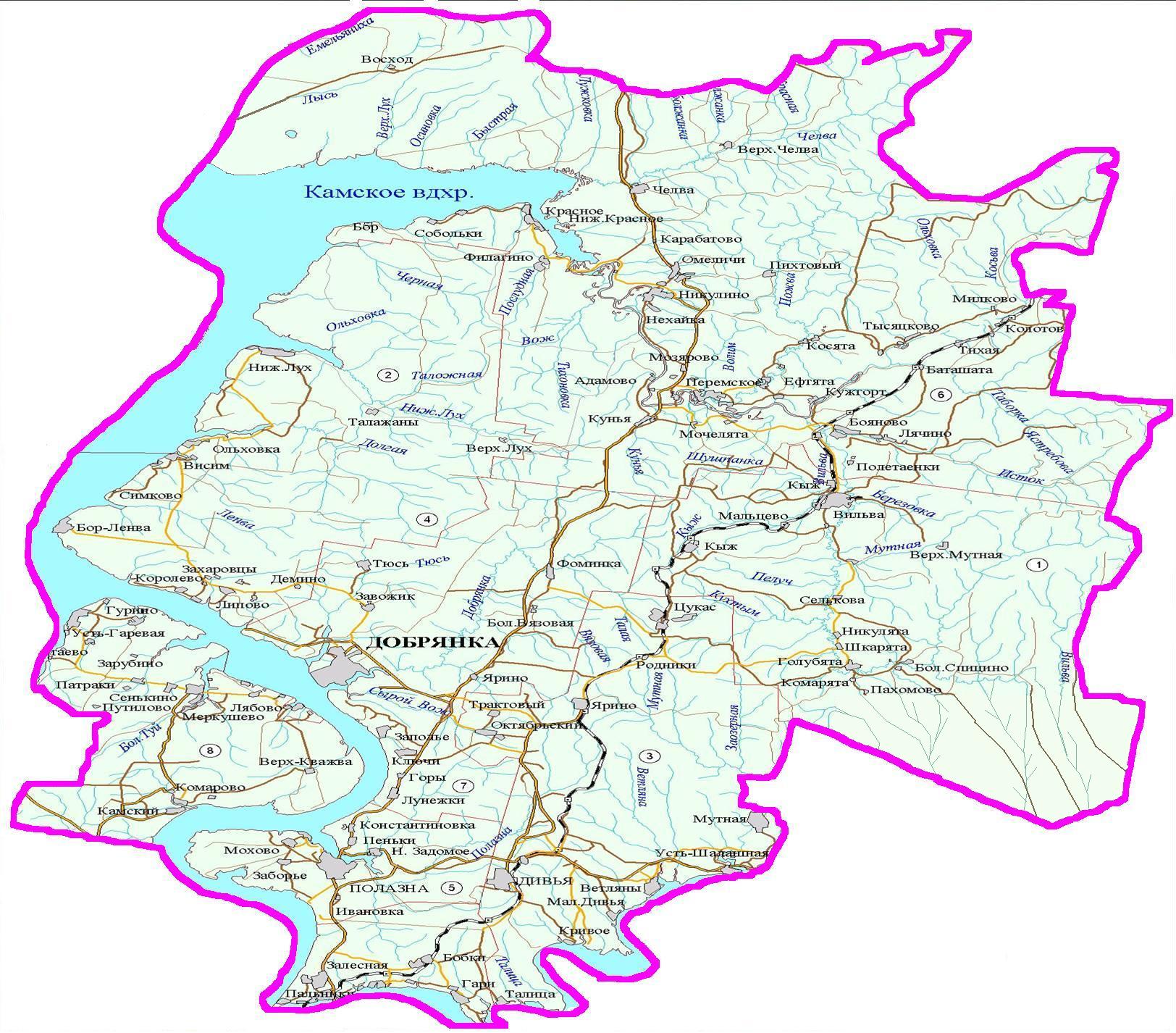 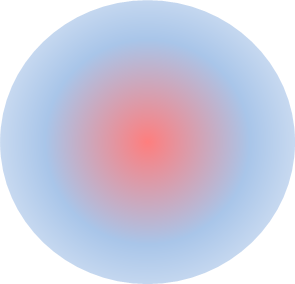 ЗОНА ПОКРЫТИЯ СЕТИ ОАО «МЕГАФОН» Добрянского муниципального района
ПАСПОРТ ТЕРРИТОРИИ с. СЕНЬКИНО
СЕНЬКИНСКОГО СЕЛЬСКОГО ПОСЕЛЕНИЯ ДОБРЯНСКОГО МУНИЦИПАЛЬНОГО РАЙОНА
(Зона покрытия сети ОАО «МЕГАФОН» Добрянского муниципального района)
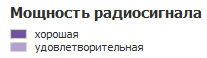 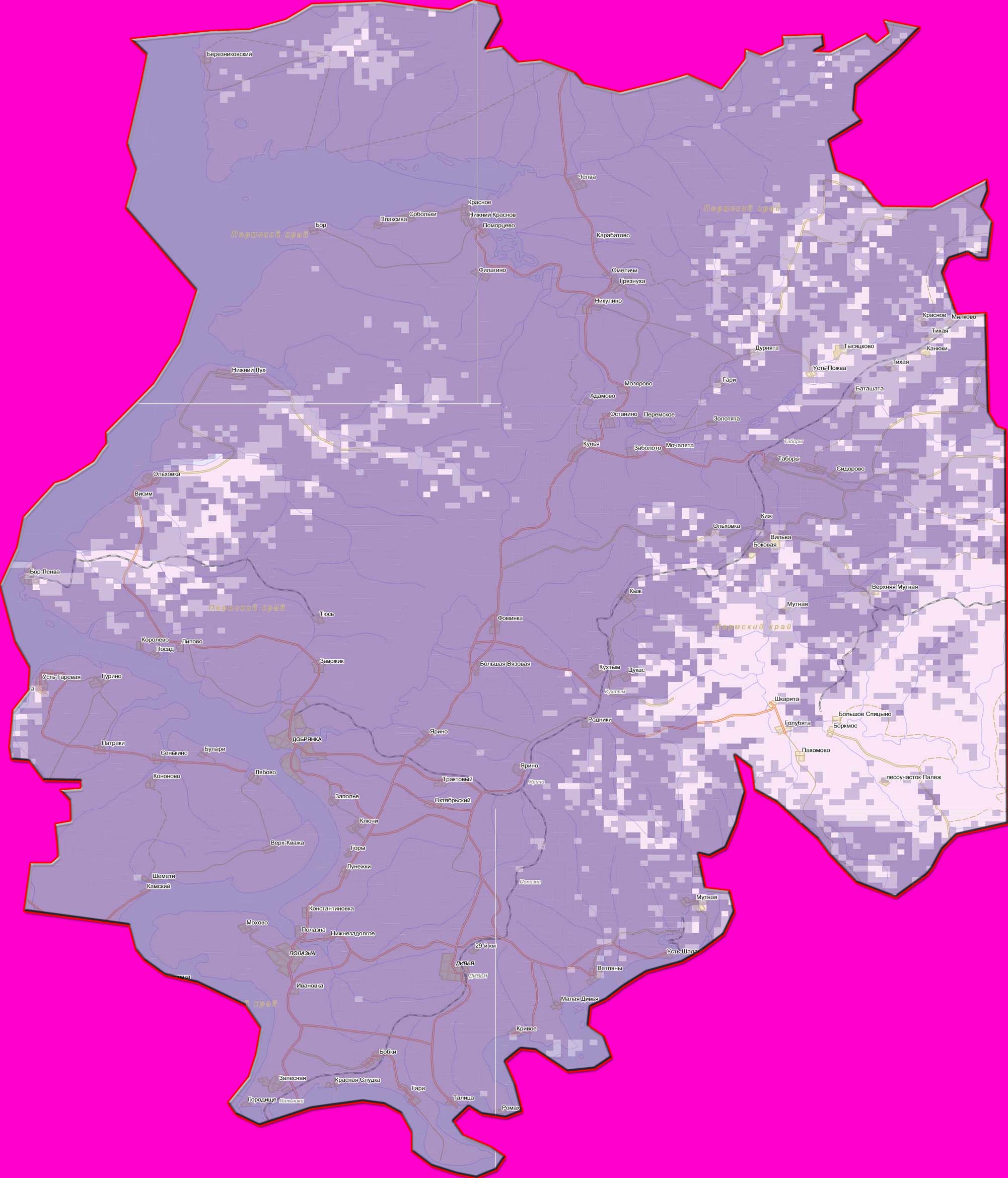 Ответственный за взаимодействие с МЧС России -  ответственный не назначен, т.к. соглашение с оператором отсутствует  (нет технических возможностей) 
                                                                                                                               (Ф.И.О.)
т. ______________________________________

Количество зарегистрированных в сети абонентов: _______________
ПАСПОРТ ТЕРРИТОРИИ с. СЕНЬКИНО
СЕНЬКИНСКОГО СЕЛЬСКОГО ПОСЕЛЕНИЯ ДОБРЯНСКОГО МУНИЦИПАЛЬНОГО РАЙОНА
(Зона покрытия сети ОАО «МТС» Добрянского муниципального района)
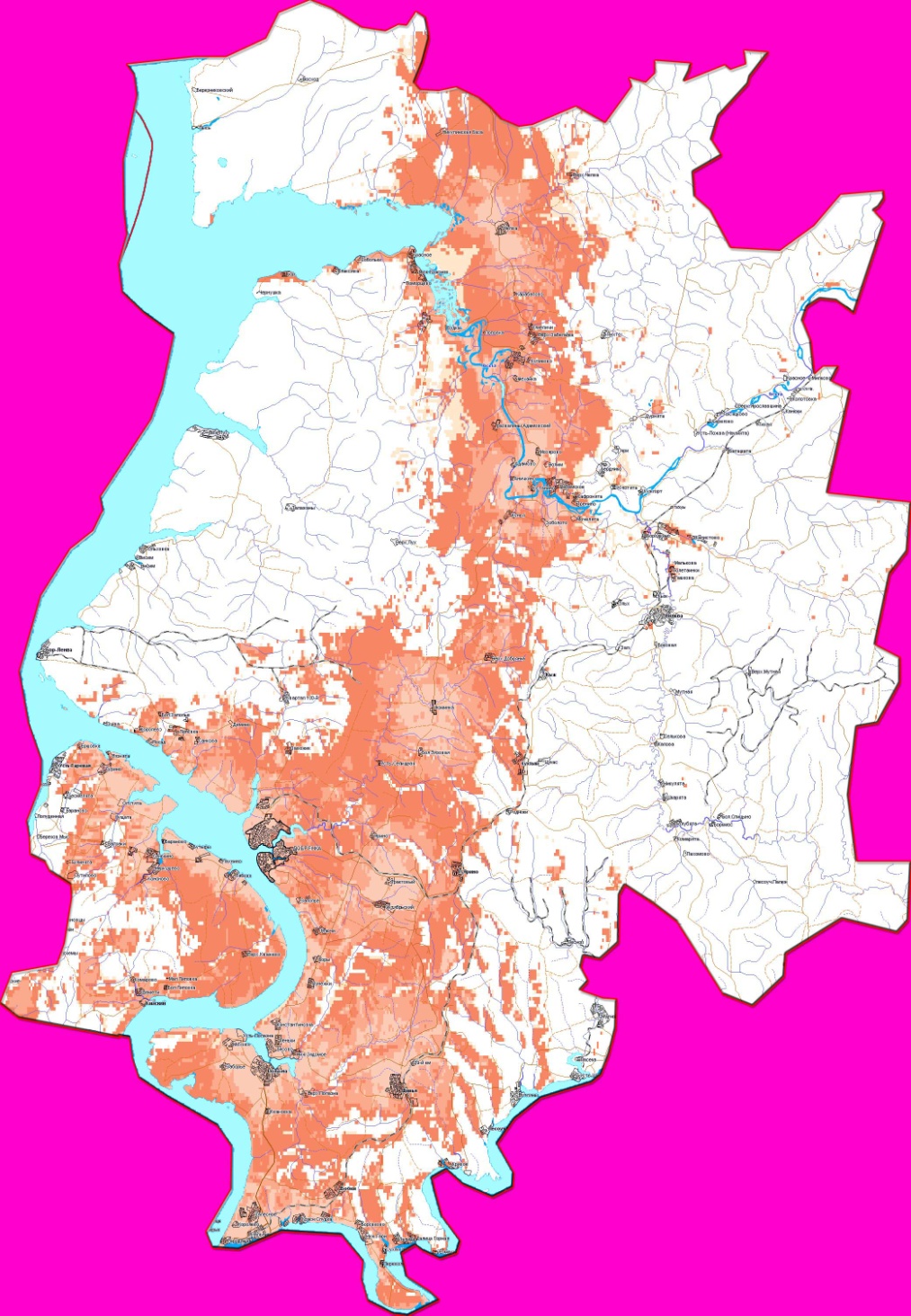 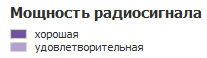 Ответственный за взаимодействие с МЧС России -  ответственный не назначен, т.к. соглашение с оператором отсутствует  (нет технических возможностей) 
                                                                                                                               (Ф.И.О.)
т. ______________________________________

Количество зарегистрированных в сети абонентов: _______________
ПАСПОРТ ТЕРРИТОРИИ с. СЕНЬКИНО
СЕНЬКИНСКОГО СЕЛЬСКОГО ПОСЕЛЕНИЯ ДОБРЯНСКОГО МУНИЦИПАЛЬНОГО РАЙОНА
(Зона покрытия сети ОАО «ВЫМПЕЛКОМ» Добрянского муниципального района)
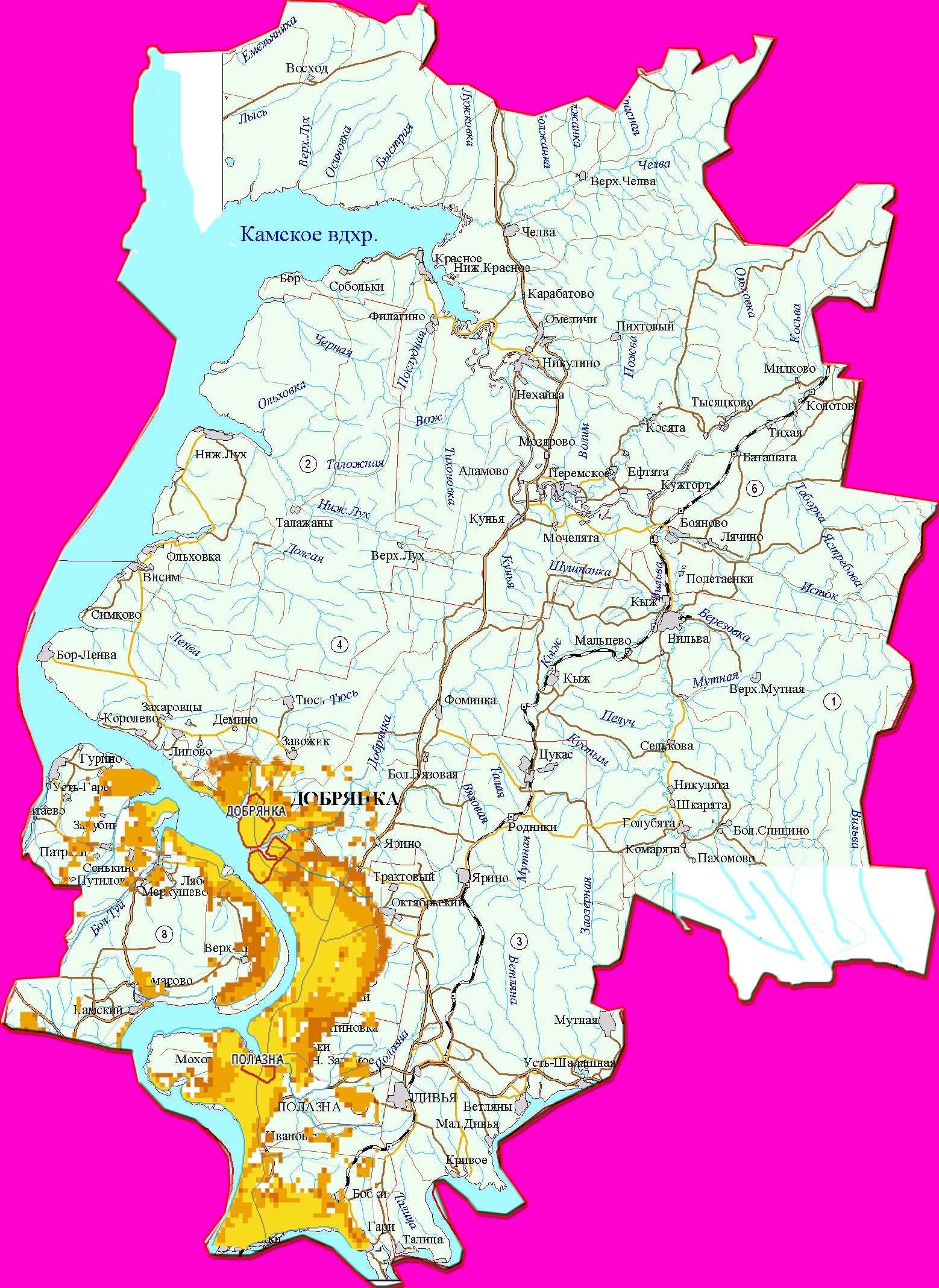 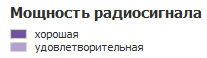 Ответственный за взаимодействие с МЧС России -  ответственный не назначен, т.к. соглашение с оператором отсутствует  (нет технических возможностей) 
                                                                                                                               (Ф.И.О.)
т. ______________________________________

Количество зарегистрированных в сети абонентов: _______________
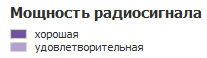 ПАСПОРТ ТЕРРИТОРИИ с. СЕНЬКИНО
СЕНЬКИНСКОГО СЕЛЬСКОГО ПОСЕЛЕНИЯ ДОБРЯНСКОГО МУНИЦИПАЛЬНОГО РАЙОНА
(Зона покрытия сети ОАО «РОСТЕЛЕКОМ» Добрянского муниципального района)
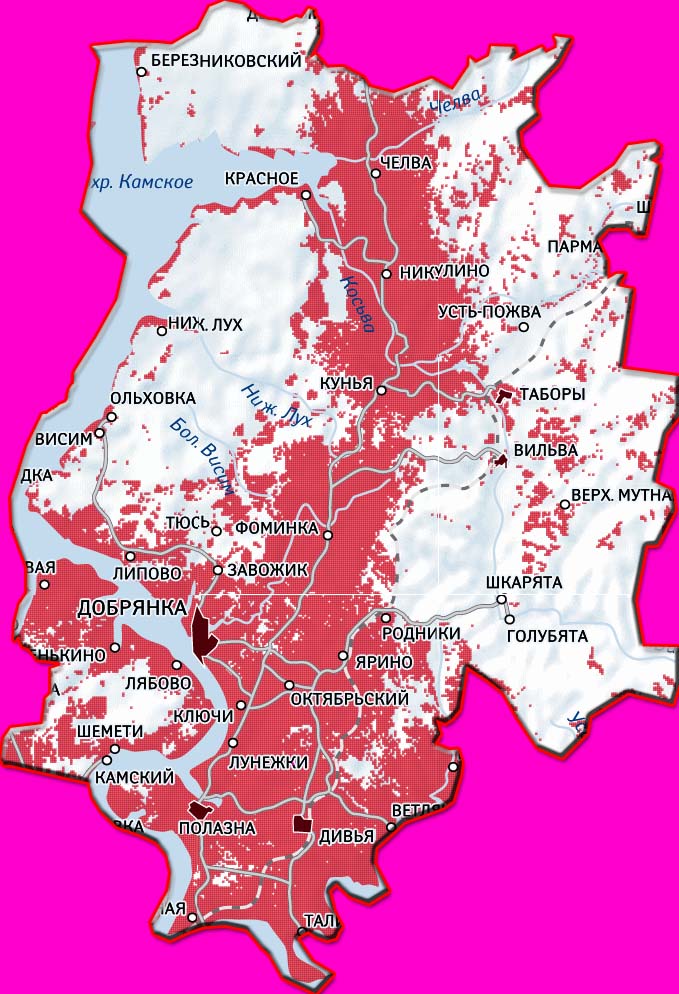 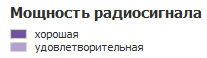 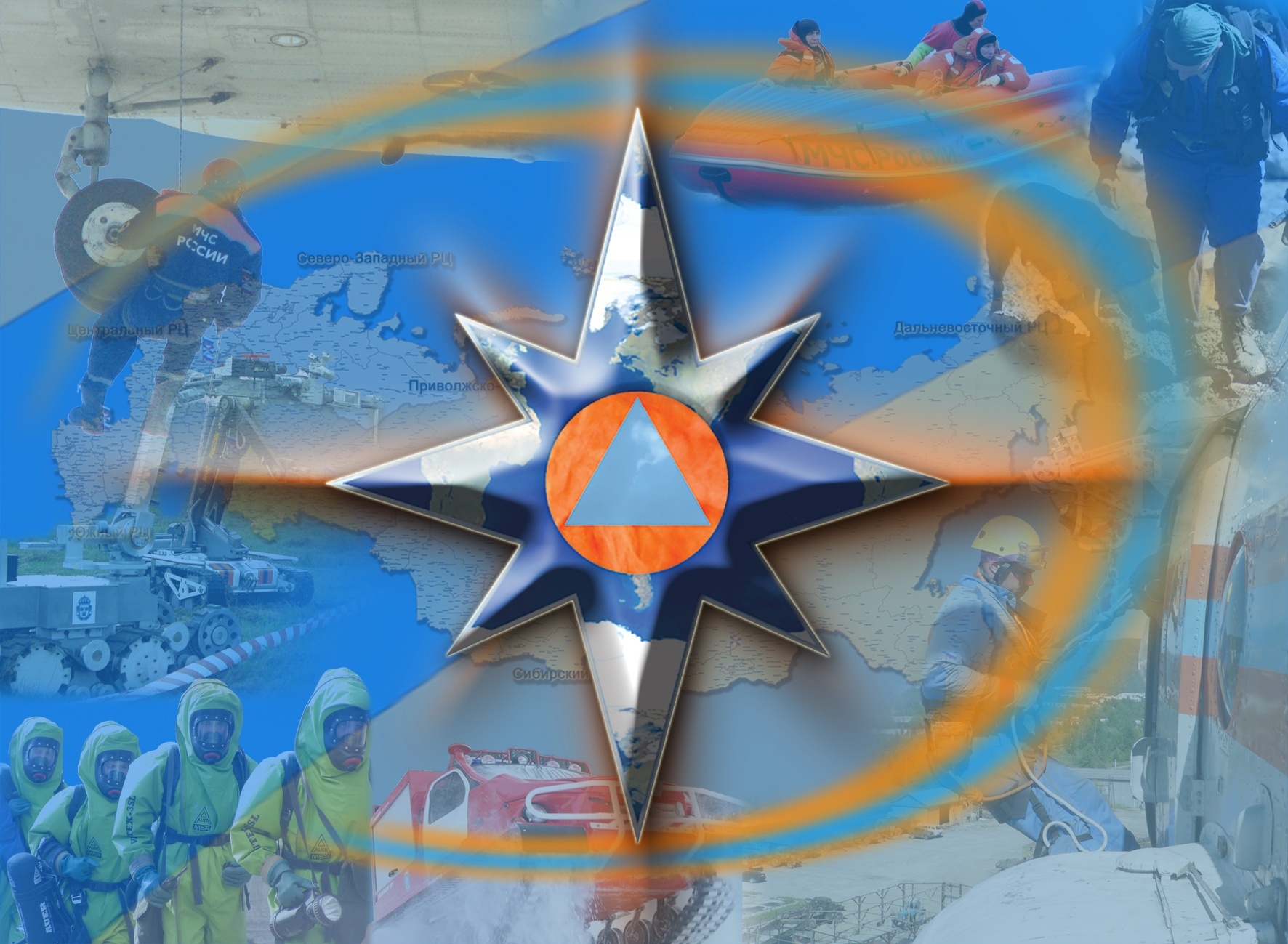 ИНФОРМАЦИОННО -СПРАВОЧНЫЕ МАТЕРИАЛЫ ПО СИСТЕМЕ ОПОВЕЩЕНИЯ И ИНФОРМИРОВАНИЯ, В ТОМ ЧИСЛЕ С ИСПОЛЬЗОВАНИЕМ ТЕХНИЧЕСКИХ СРЕДСТВ ОКСИОН
ПАСПОРТ ТЕРРИТОРИИ с. СЕНЬКИНО
СЕНЬКИНСКОГО СЕЛЬСКОГО ПОСЕЛЕНИЯ ДОБРЯНСКОГО МУНИЦИПАЛЬНОГО РАЙОНА
(информационно-справочные материалы по системе оповещения и информирования, в том числе с использованием технических средств ОКСИОН)
п. 6.5.
пожарный гидрант
Пожарный водоисточник
водонапорная башня
водовод
пожарный гидрант

 пожарный водоисточник



 водонапорная башня


 водовод
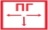 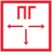 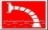 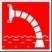 ВНБ
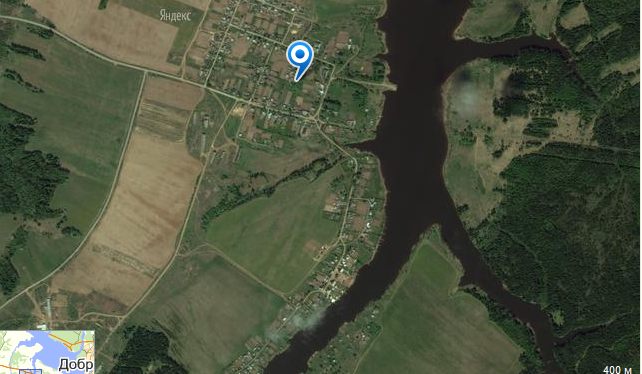 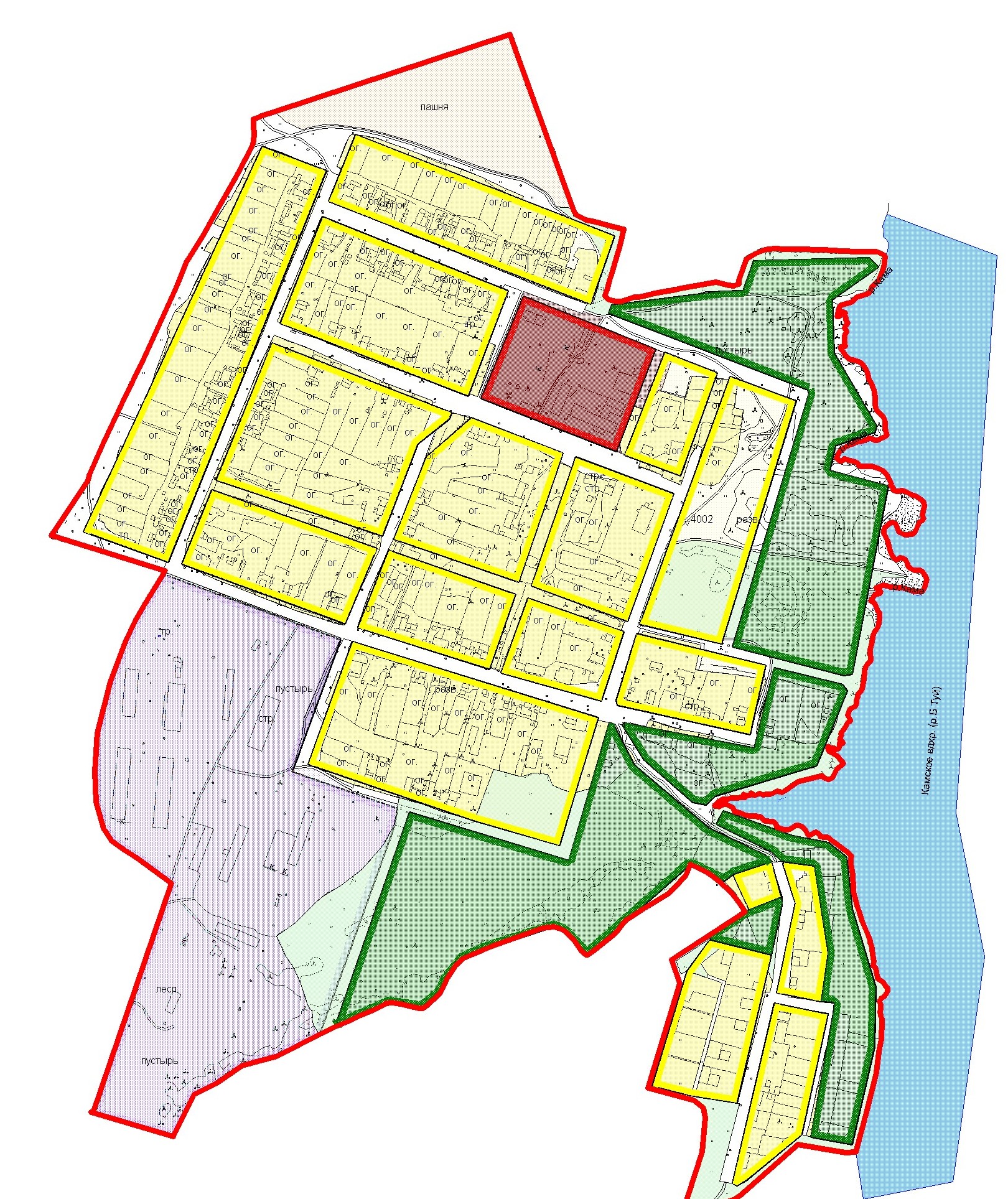 Администрация Сенькинского СП
Тел.:(834265)70180
Глава Гарифуллина Елена Алексеевна
МОУ «Сенькинская ООШ»
Тел.: (34265)7-01-20,  
Директор: Попенкова Римма Анатольевна,
Кол-во людей 85
Космический снимок с. Сенькино
ул. Мира
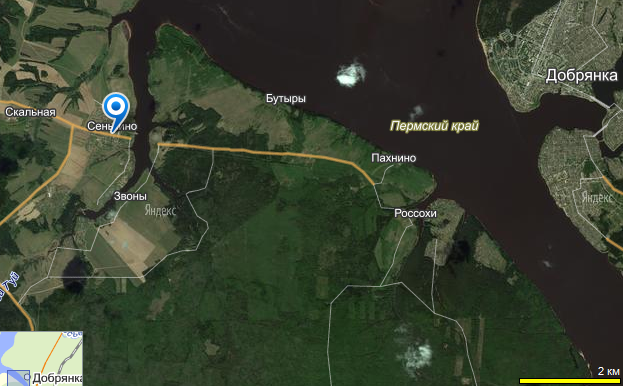 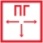 Когда построили в с.Сенькино водозабор?
ВНБ
С. Пахнино
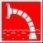 ул. Коровина
ул. Полевая
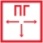 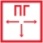 Космический снимок с. Сенькино относительно г. Добрянки
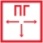 Автодорога Сенькино – Усть-Гаревая
Длина – 14 км
ул. Матросова
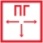 Общественный пункт выхода в интернет
ул. Садовая
ул. Набережная
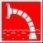 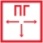 Дом культуры
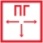 ул. Советская
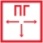 Камское водохранилище
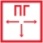 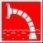 ВНБ
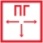 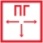 ул. Заречная
Автодорога Сенькино – Камский
Длина – 25 км
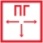 д. Меркушево
ПАСПОРТ ТЕРРИТОРИИ с. СЕНЬКИНО
СЕНЬКИНСКОГО СЕЛЬСКОГО ПОСЕЛЕНИЯ ДОБРЯНСКОГО МУНИЦИПАЛЬНОГО РАЙОНА
( информация о средства массовой информации)
п. 6.5.1.
ПАСПОРТ ТЕРРИТОРИИ с. СЕНЬКИНО
СЕНЬКИНСКОГО СЕЛЬСКОГО ПОСЕЛЕНИЯ ДОБРЯНСКОГО МУНИЦИПАЛЬНОГО РАЙОНА
(Информационно-справочные материалы по средствам информации Добрянского муниципального района)
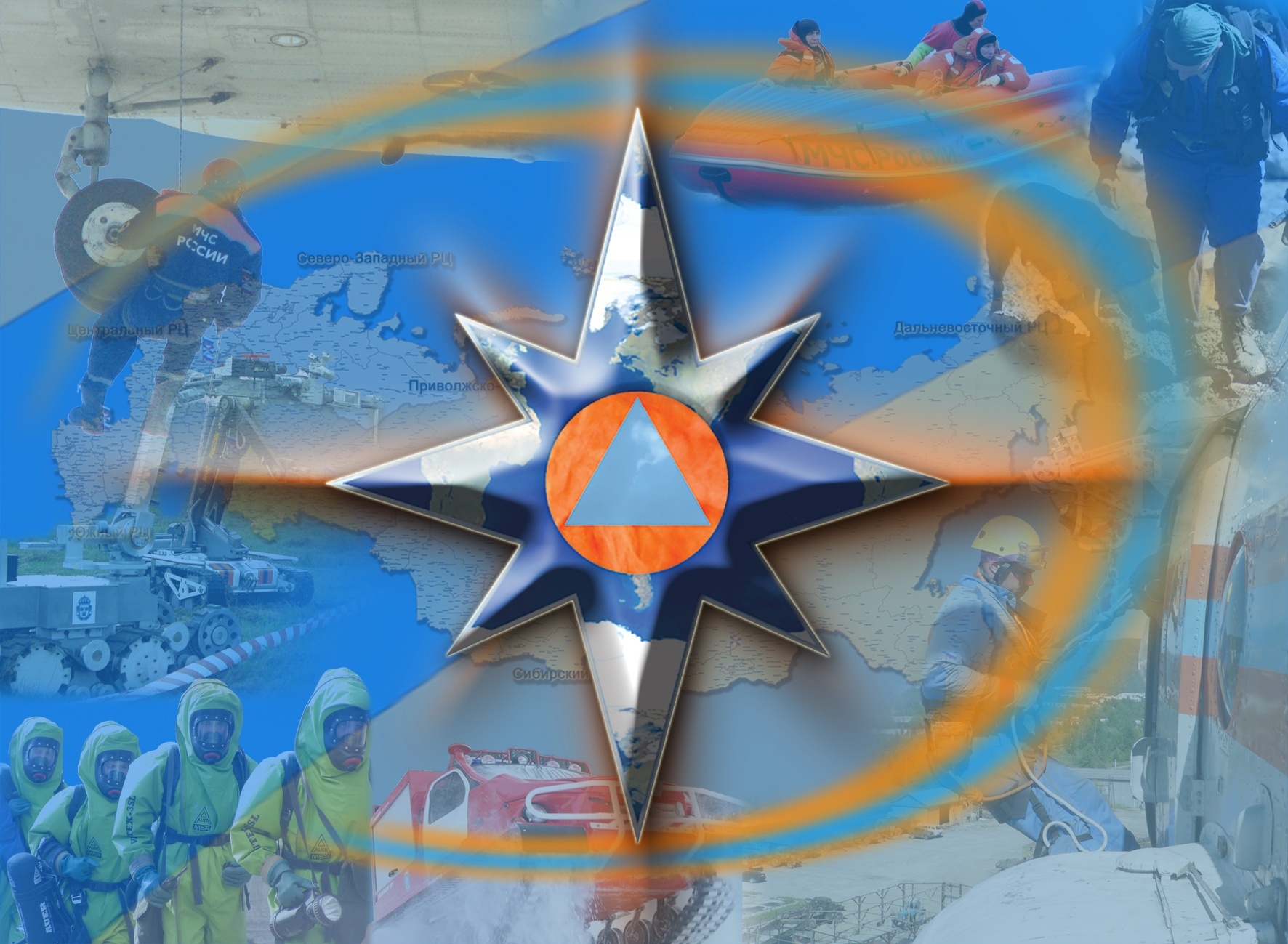 ИНФОРМАЦИОННО -СПРАВОЧНЫЕ МАТЕРИАЛЫ ПО ПРОИЗВОДСТВЕННЫМ ОБЪЕКТАМ
ПАСПОРТ ТЕРРИТОРИИ с. СЕНЬКИНО
СЕНЬКИНСКОГО СЕЛЬСКОГО ПОСЕЛЕНИЯ ДОБРЯНСКОГО МУНИЦИПАЛЬНОГО РАЙОНА
(справочная информация по производственному объекту)
п. 6.6.
Администрация Сенькинского СП
Тел.:(834265)70180
Глава Гарифуллина Елена Алексеевна
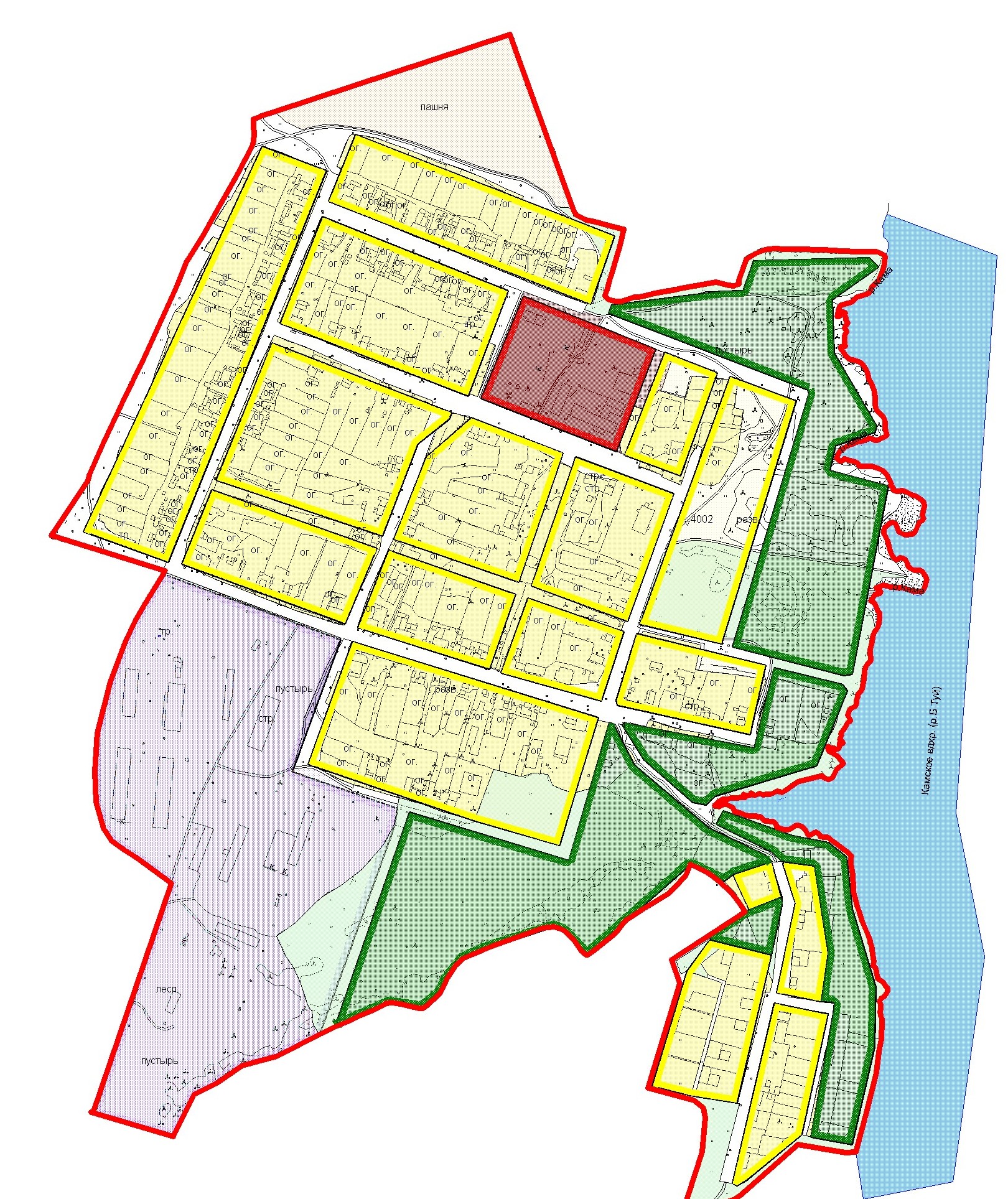 ПРОИЗВОДСТВЕННЫЕ ОБЪЕКТЫ НА ТЕРРИТОРИИ  с. СЕНЬКИНО ОТСУТСТВУЮТ
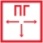 ул. Мира
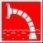 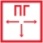 ул. Коровина
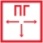 ул. Полевая
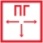 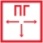 ул. Матросова
МОУ «Сенькинская ООШ»
Тел.: (34265)7-01-20,  
Директор: Попенкова Римма Анатольевна,
Кол-во уч-ся:59
ул. Садовая
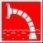 ул. Набережная
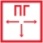 Дом культуры
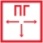 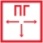 ул. Советская
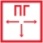 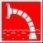 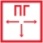 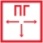 ул. Заречная
д. Меркушово
Жителей – 20
Дворов – 46
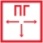